The Mad Hedge Fund Trader“Trade Wars”
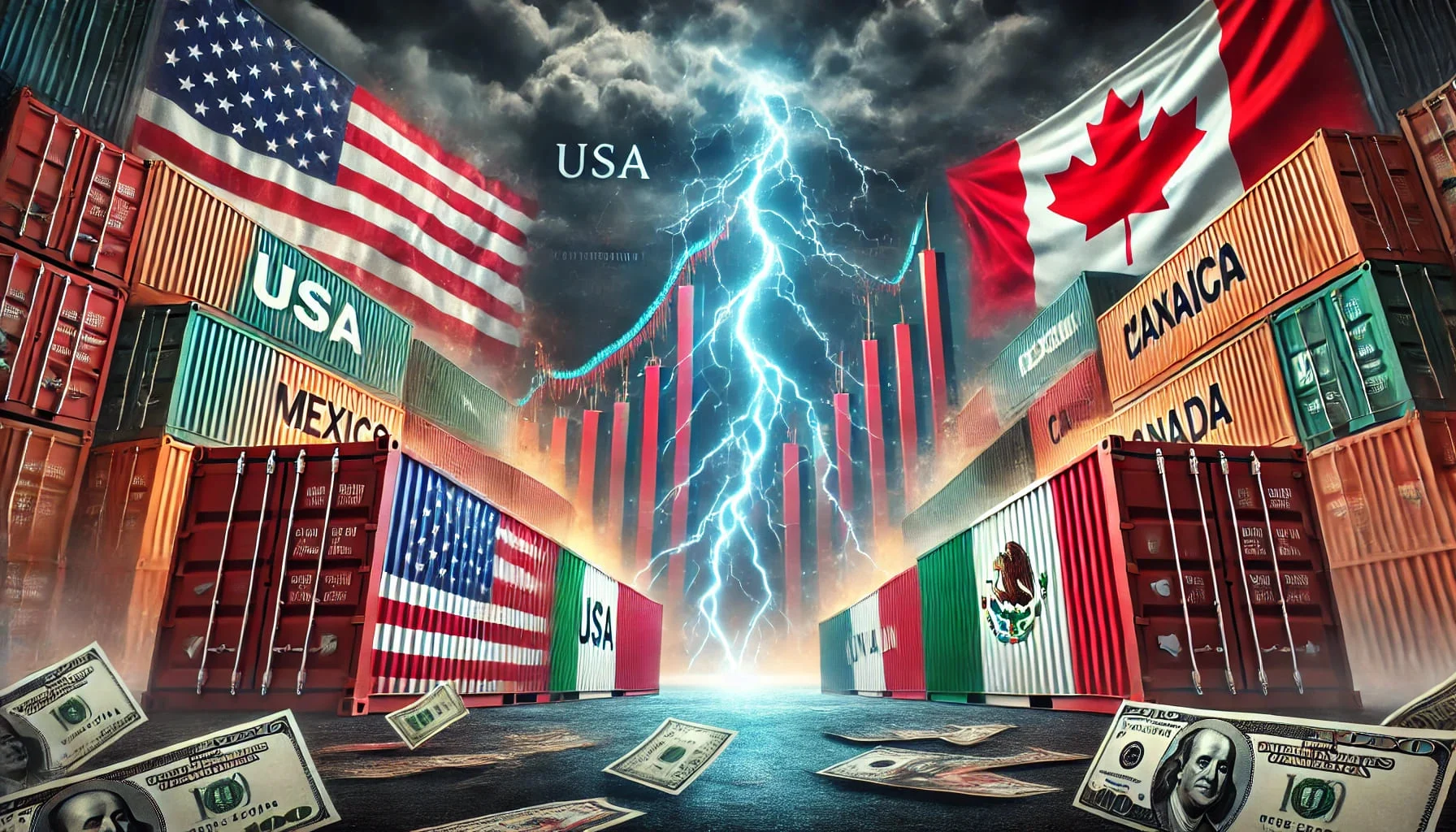 With John ThomasIncline Village, NV February 12, 2025www.madhedgefundtrader.com
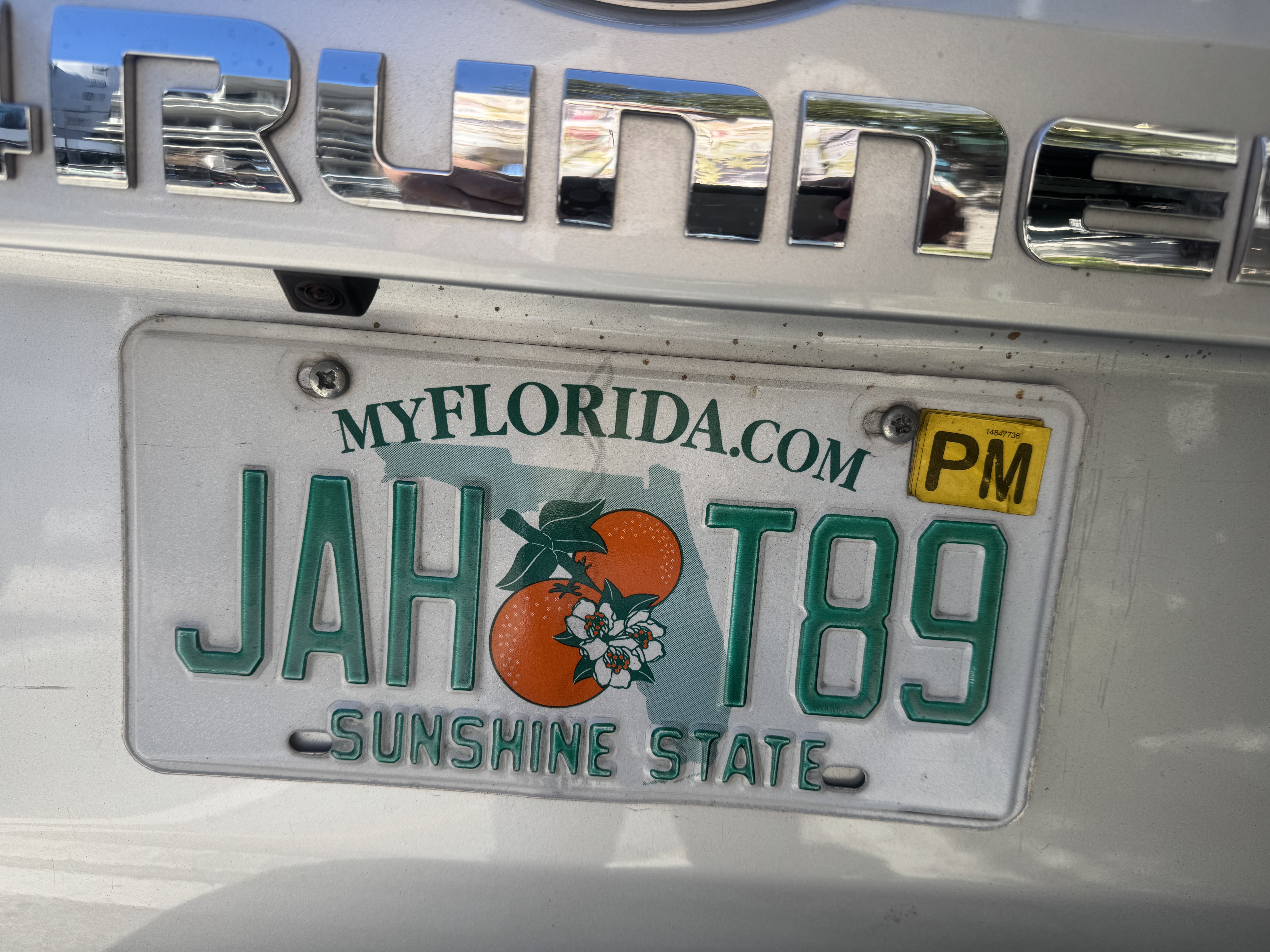 Trade Alert PerformanceNew All-Time Highs!
*January   +5.80% Final              *July  +10.92% Final*February   +0.48% MTD               *August +3.74% Final*March     +6.23% Final              *September +10.28% Final*April       +5.24% Final               *October +7.59% Final*May        +3.74%  Final              *November +18.96 Final*June        +1.94%  Final            *December +3.26% Final*2025 Year To Date +6.23%+758.14% since inception*Versus 84.63% for all of 2022*Versus 79.79% for all of 2023*Versus 75.29% for all of 2024
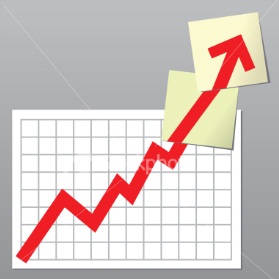 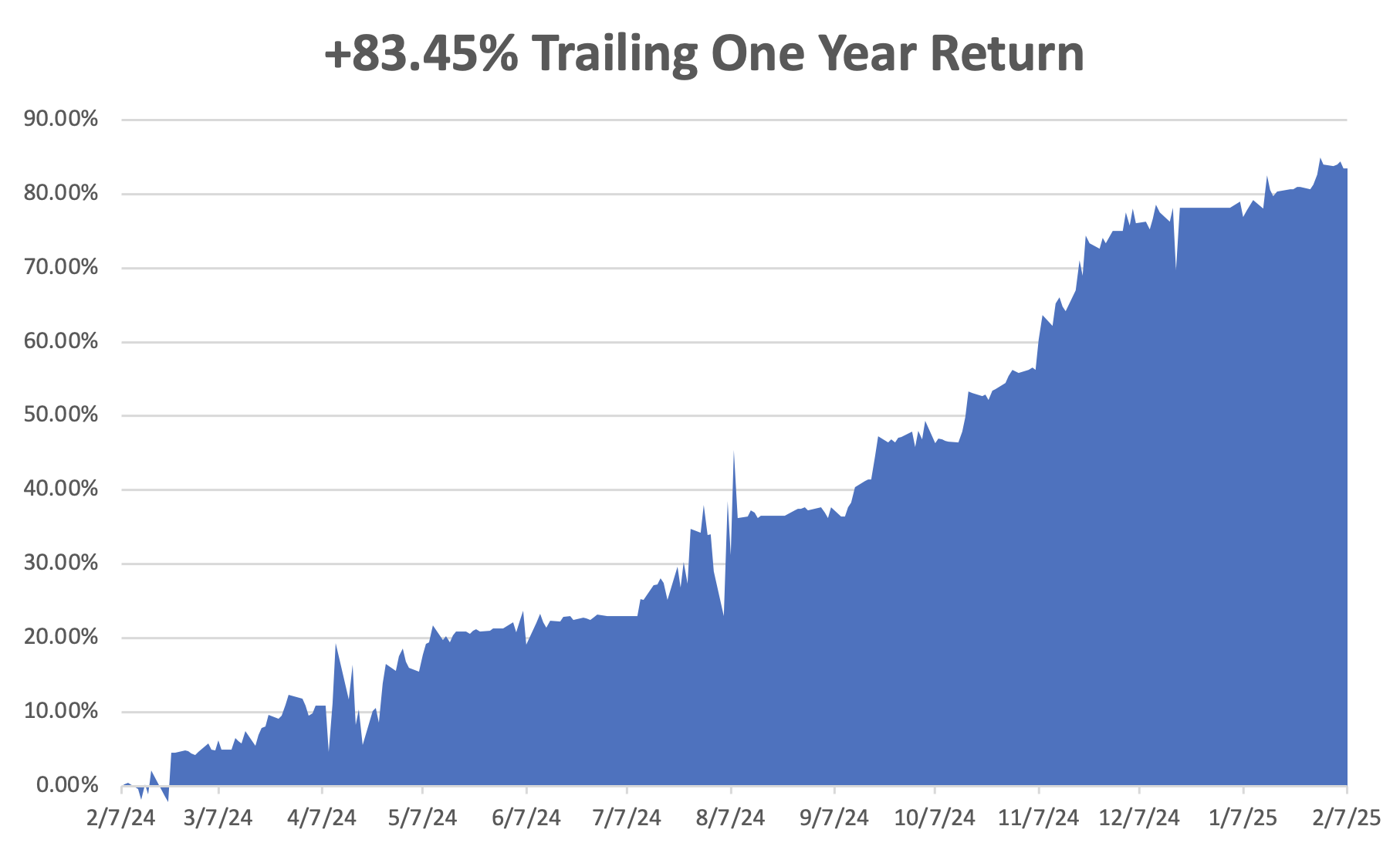 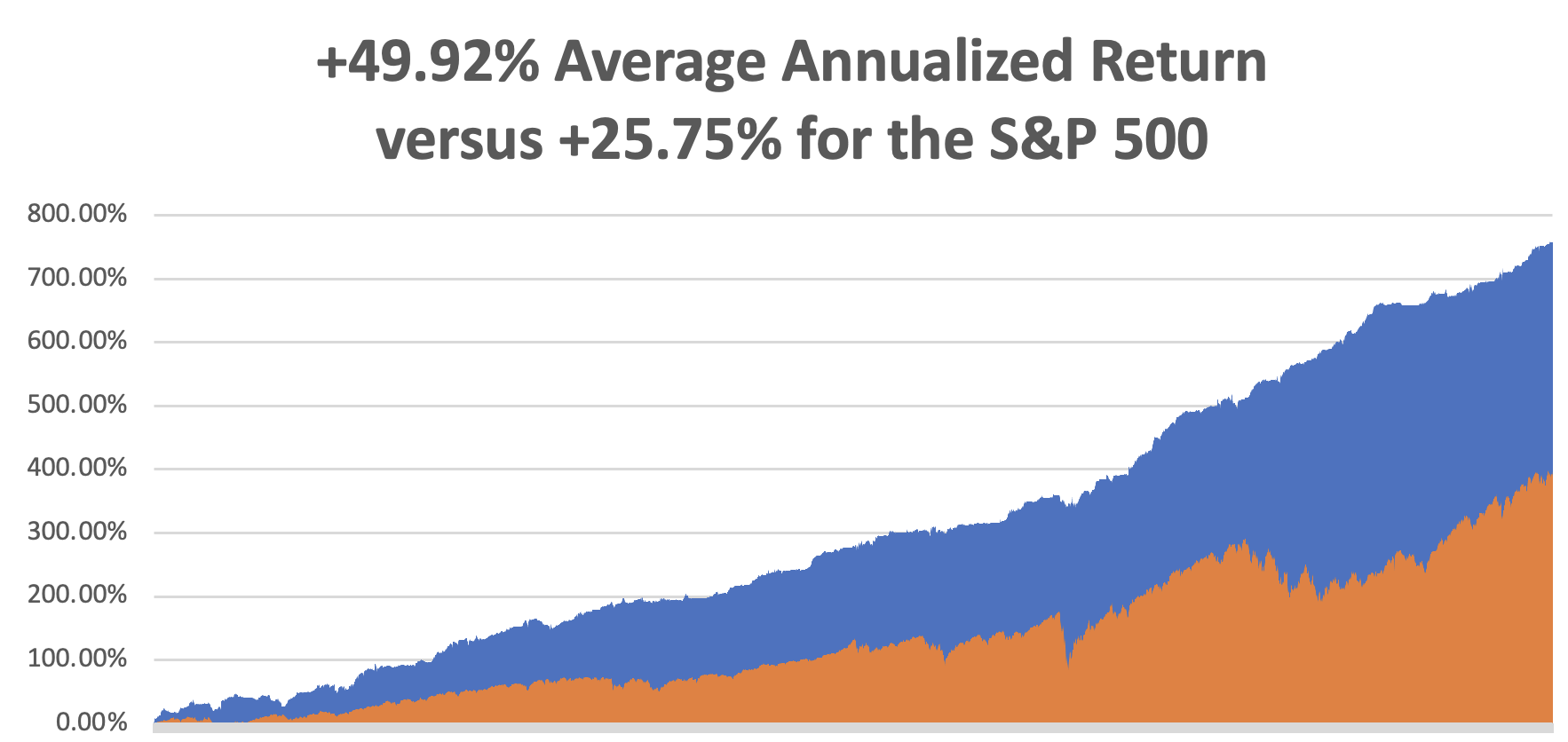 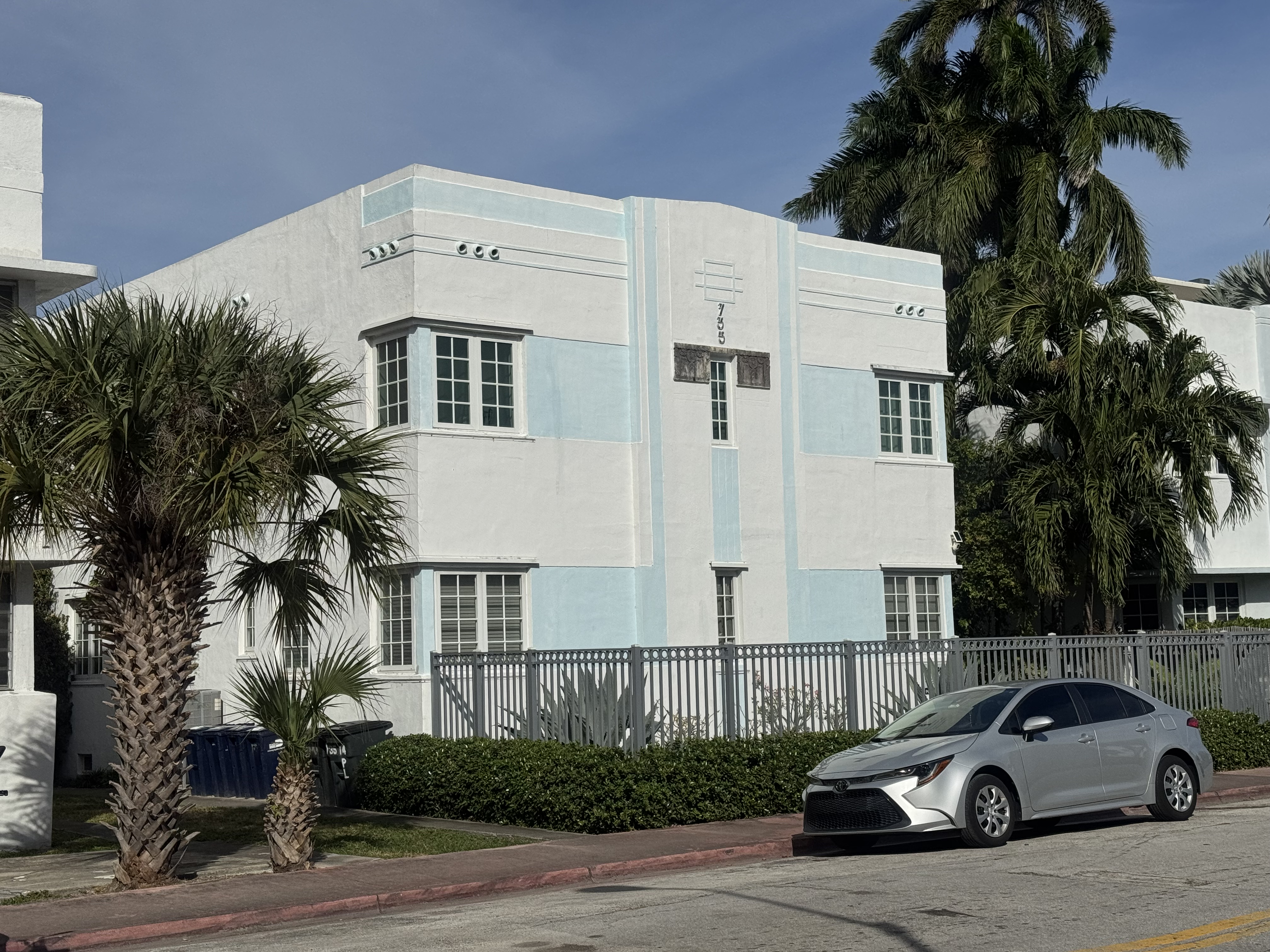 Portfolio Review – Aggressively Cash30% risk on, -10% risk off, 60% cash
Expiration Value+7.10%
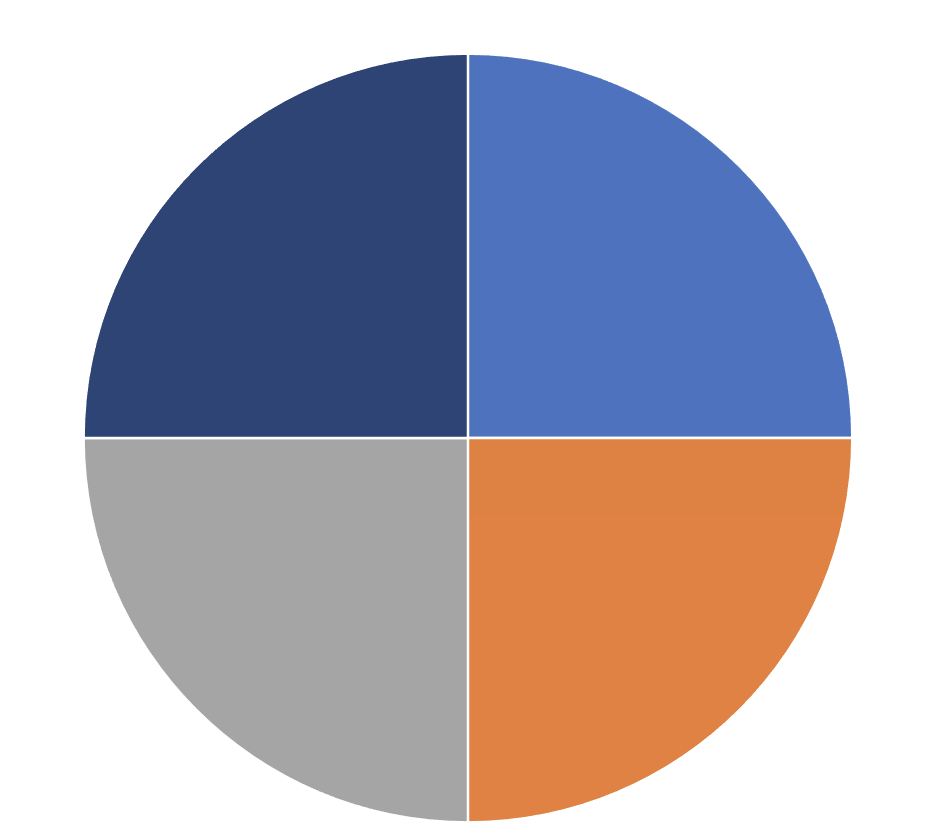 The Method to My Madness
*All classes see momentum stall on continued uncertainty about everything*Financials are still leading on deregulation play, but M&A has yet to start*All interest rate plays remain dead in the water, including gold, silver, homebuilders, bonds, and REITS.*US Dollar remains bid on trade war*Big Technology stalling*Energy sells off on trade wars*Buy financial as the only sure thing this year*Keep discipline, don’t look for trades that aren’t there
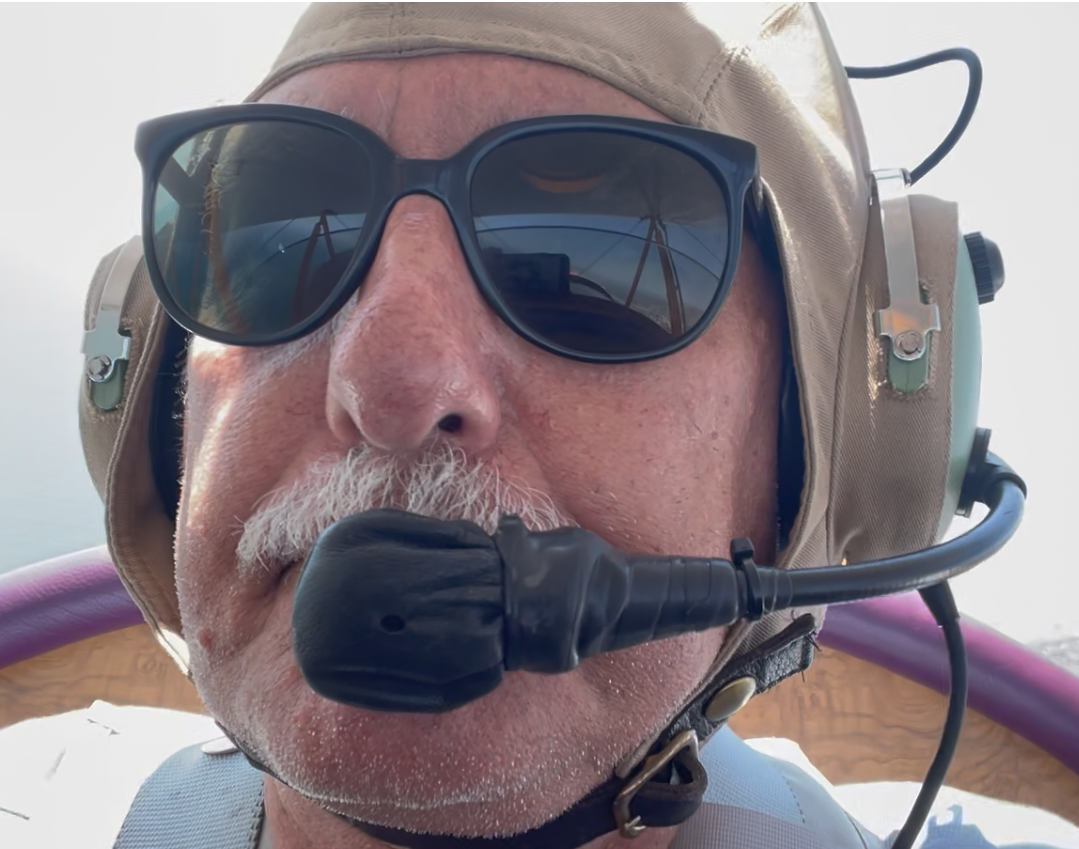 The Global Economy – Confused
*Fed Leaves Interest Rates Unchanged at 4.25%, may remain there for the rest of 2025*NonFarm Payroll Plunges to 146,000, in January*The headline Unemployment Rate came in at 4.0%. *US Job Openings Hit 14-Month Low, or JOLTS *Consumer Sentiment Falls, according to the University of Michigan. *China Counter Attacks in Trade War *US Factory Orders Fall *Consumer Inflation Expectations Comes in Soft. *US GDP Finishes 2024 at 2.3%, less than expected
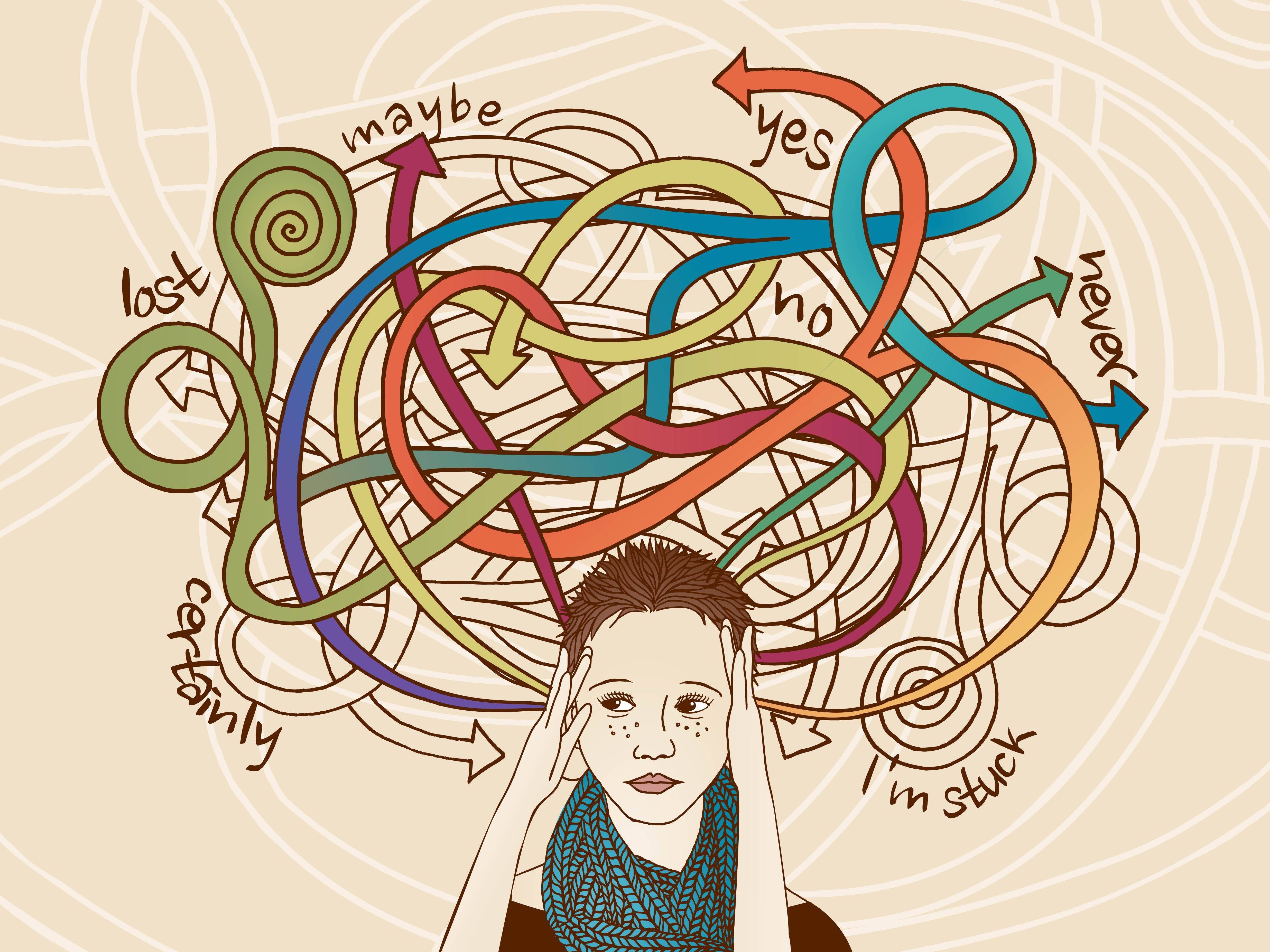 The Mad Hedge Profit PredictorMarket Timing Index – New Range?An artificial intelligence driven algorithm that analyzes 30 differenteconomic, technical, and momentum driven indicators
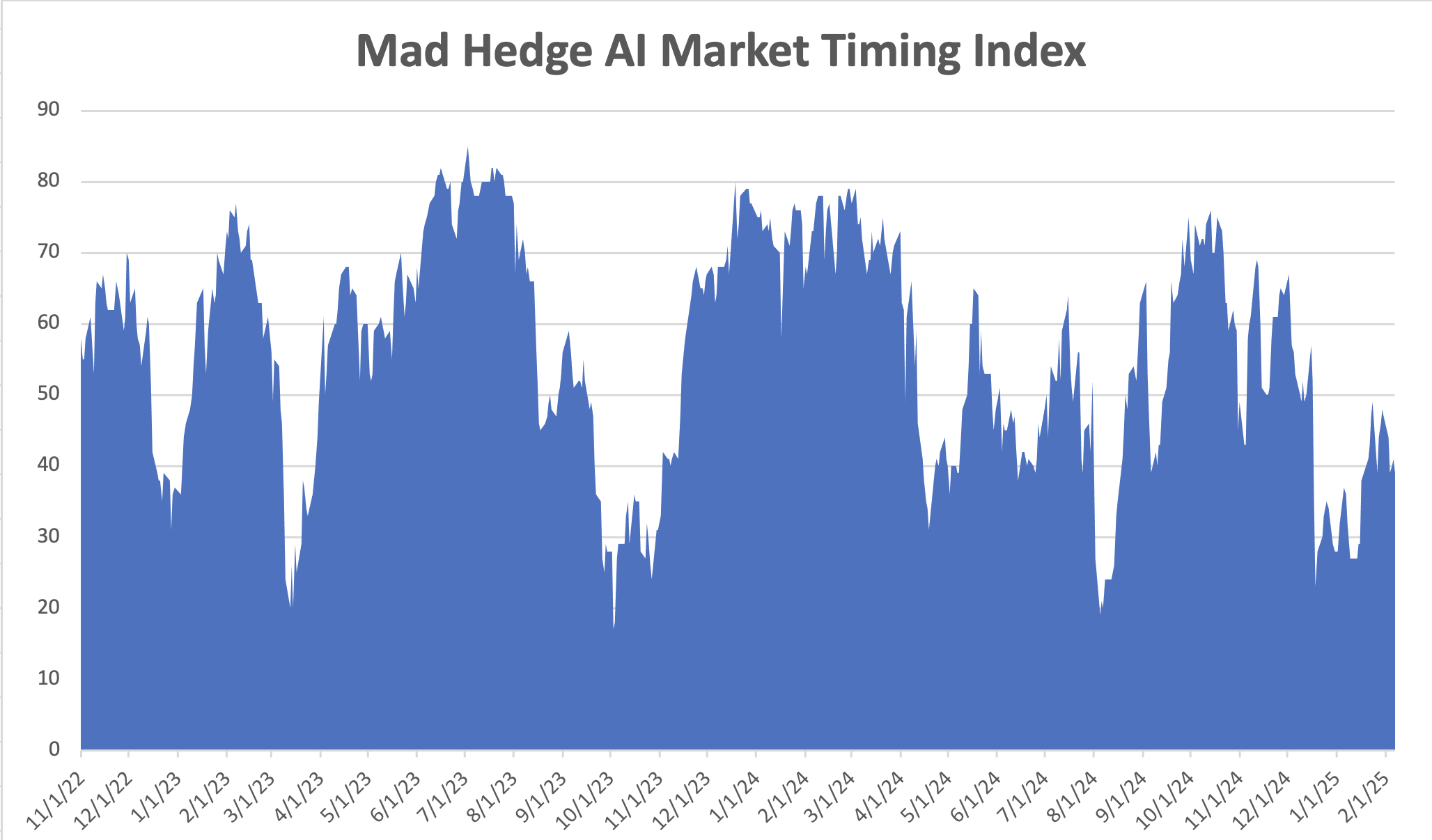 SELL
BUY
Weekly Jobless Claims – 4 Month Low+11,000 to 219,000
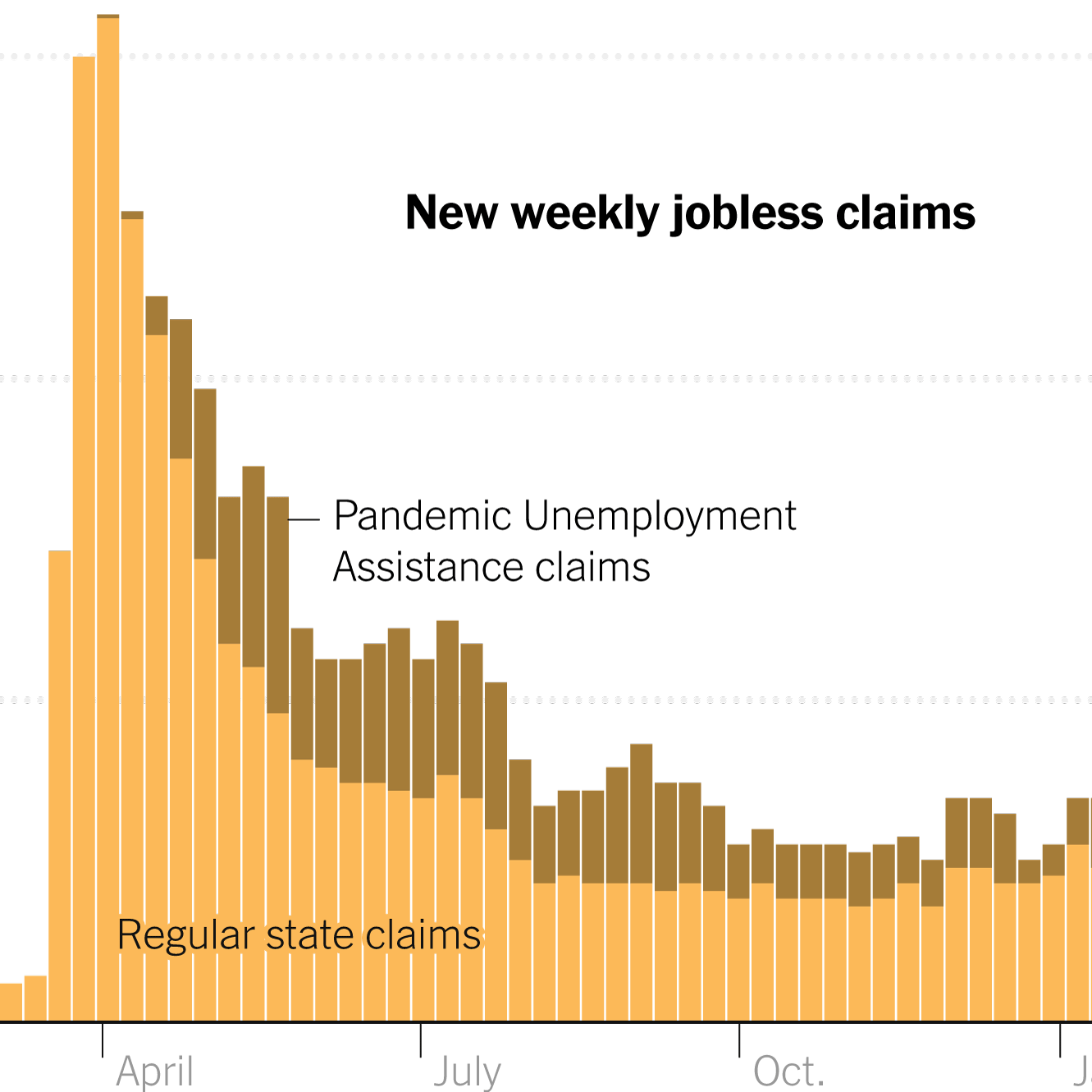 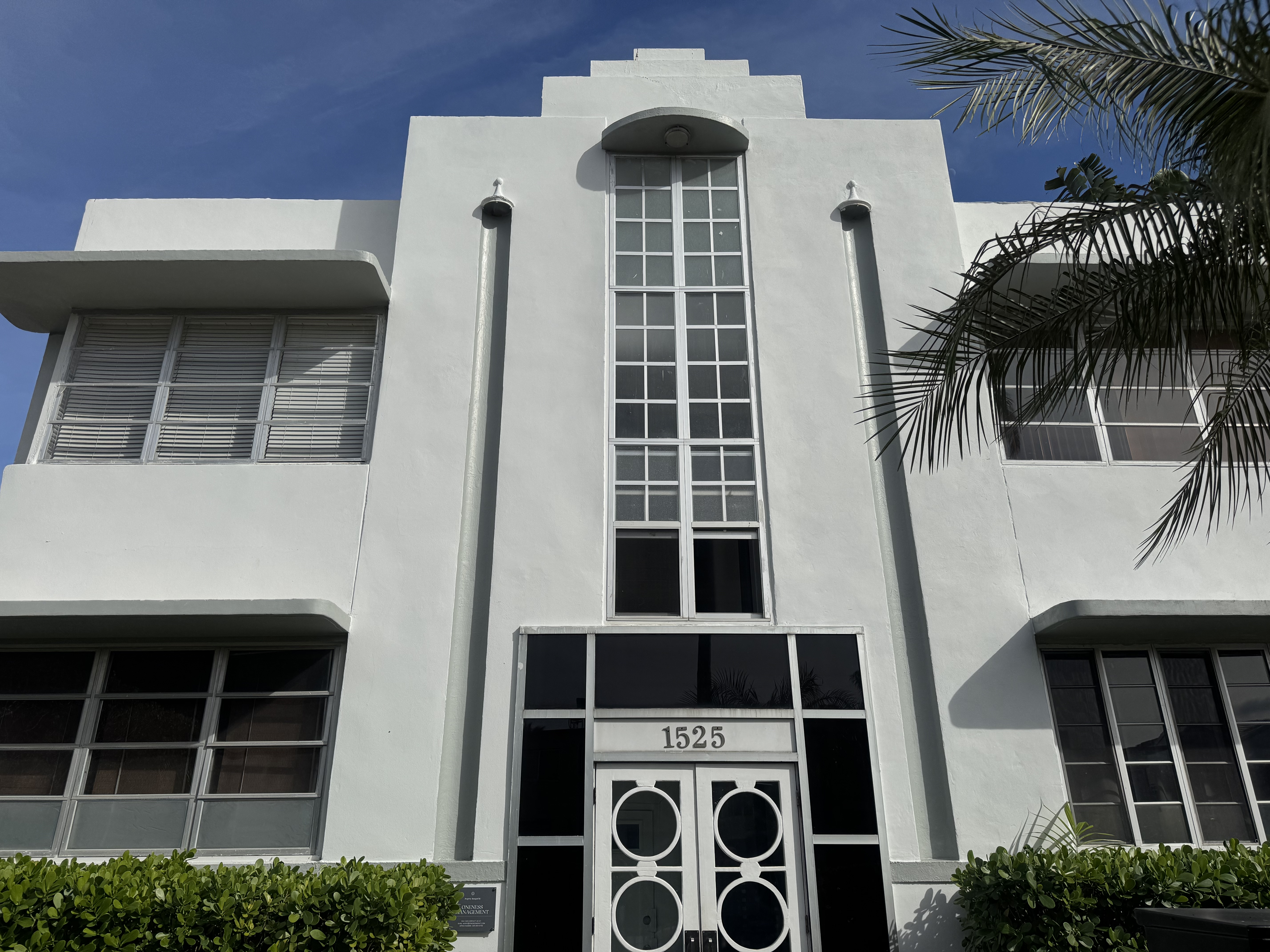 Stocks – Downtrend
*Wall Street Souring on Magnificent Seven, except for Meta*Goldman Sachs Sees a Correction Coming, in the face of a deteriorating global macro conditions, trade wars, and sky-high valuations*Technology Stocks destroyed on News of China’s DeepSeek *Tariffs to Cut US Earnings by 5%*The Exemption Race is On, with many industries pleading for special treatment in the new trade wars. *Palantir Soars 25%, on the prospect of a surge in government contracts *Chevron Posts First Loss in Four Years *U.S. Business Activity Slowed to a Ninth-Month Low
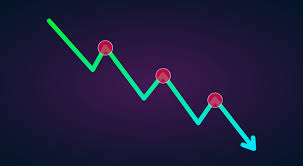 S&P 500 – Correction Time
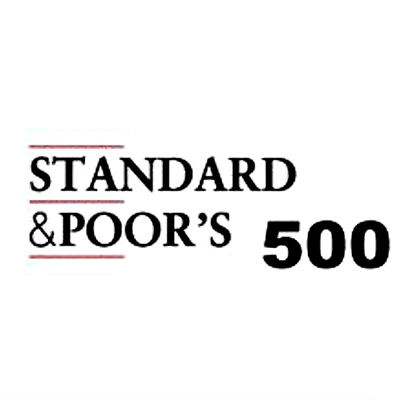 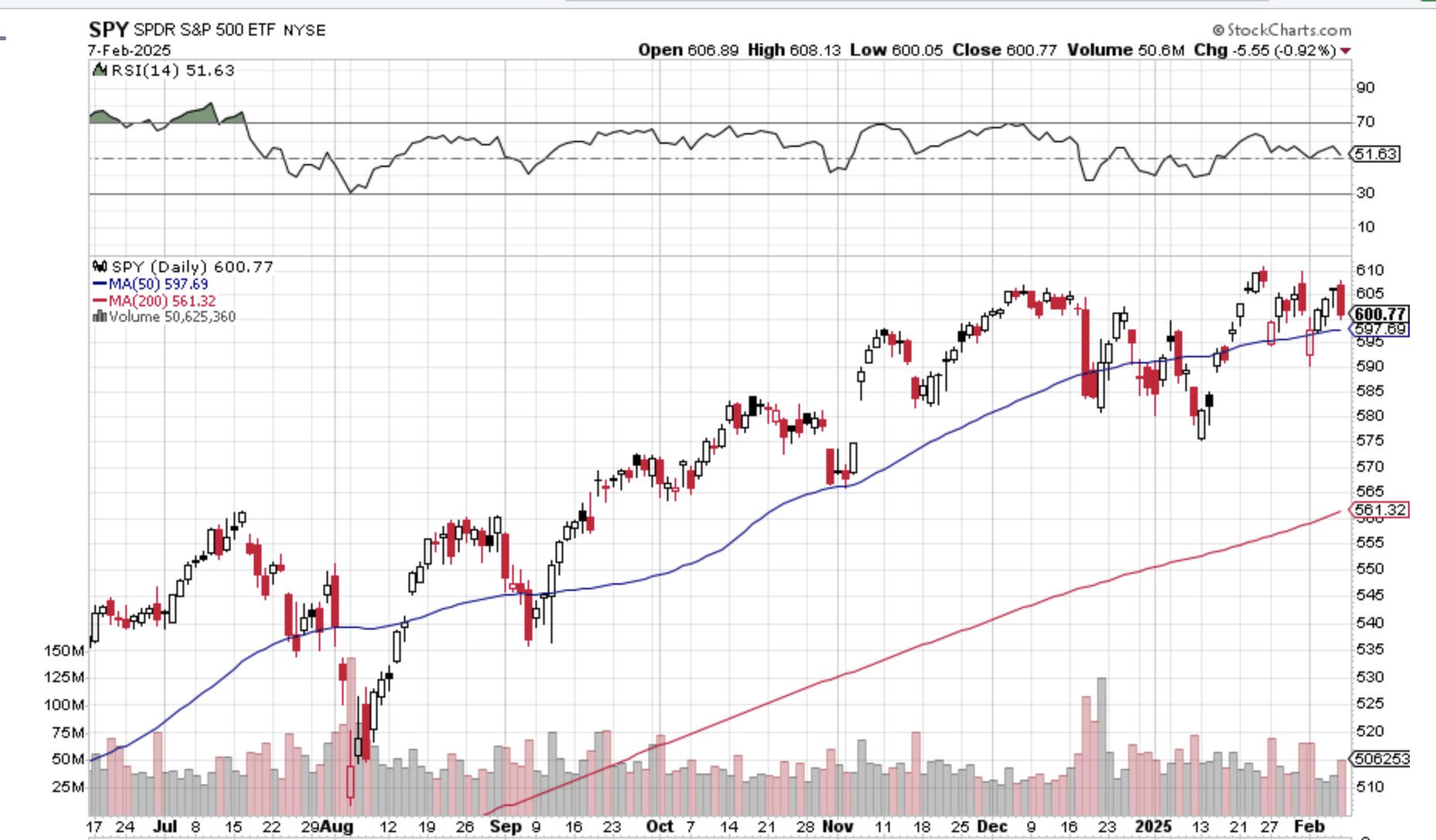 $575-6.04%1st support
$535-13.02%1st support
ProShares Ultra Short S&P 500 (SDS)- a great hedge for long stocks and bondslong 2X position has a hedge against longs and bond shorts
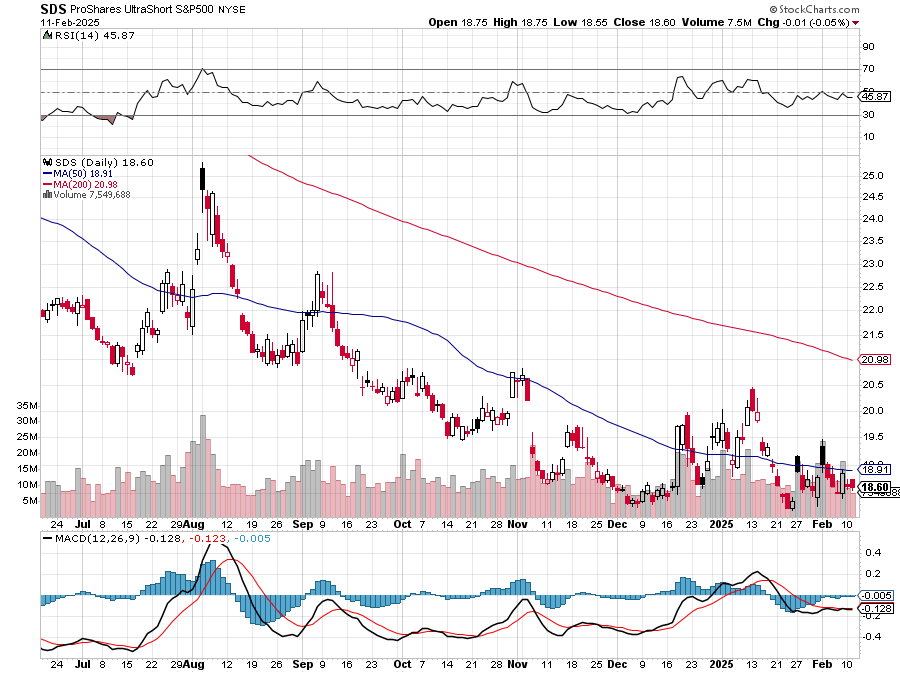 (VIX) – Volatility Index Hits Four Year High at $65, the most since the 2020 pandemic. That implies a 2% move in the S&P 500 (SPX) every day for the next 30 days
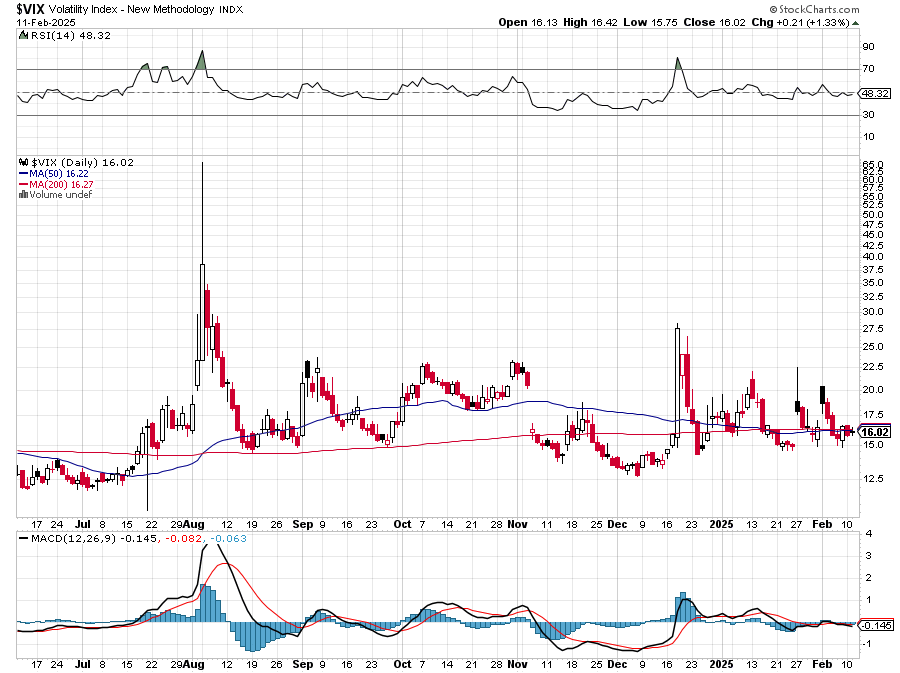 Dow Average ($INDU)-
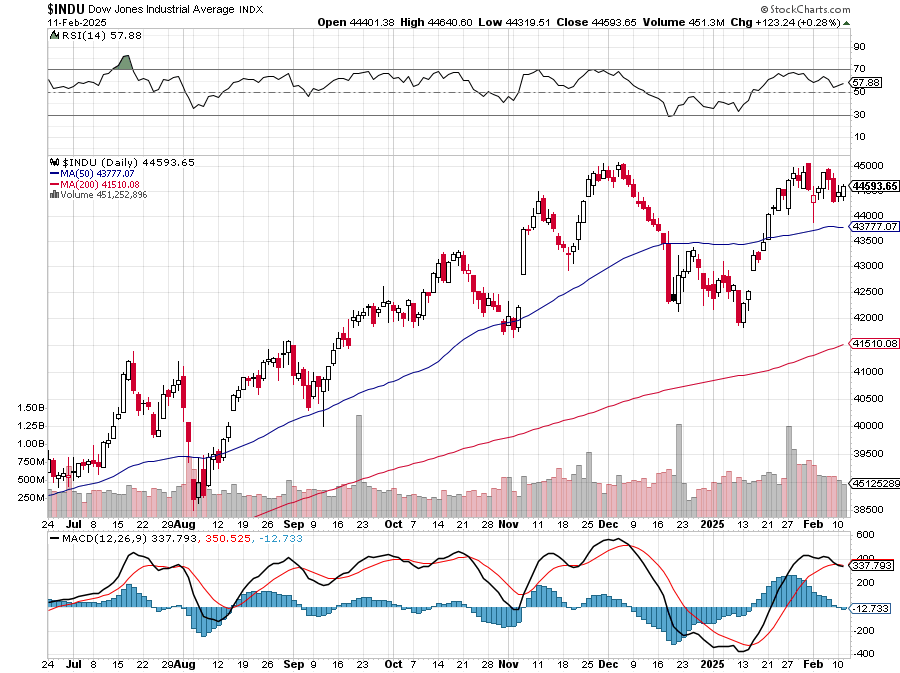 Russell 2000 (IWM)- took profits on Long 10/$137-$142 vertical bull call spreadtook profits on Long 10/$153-$156 vertical bear put spread
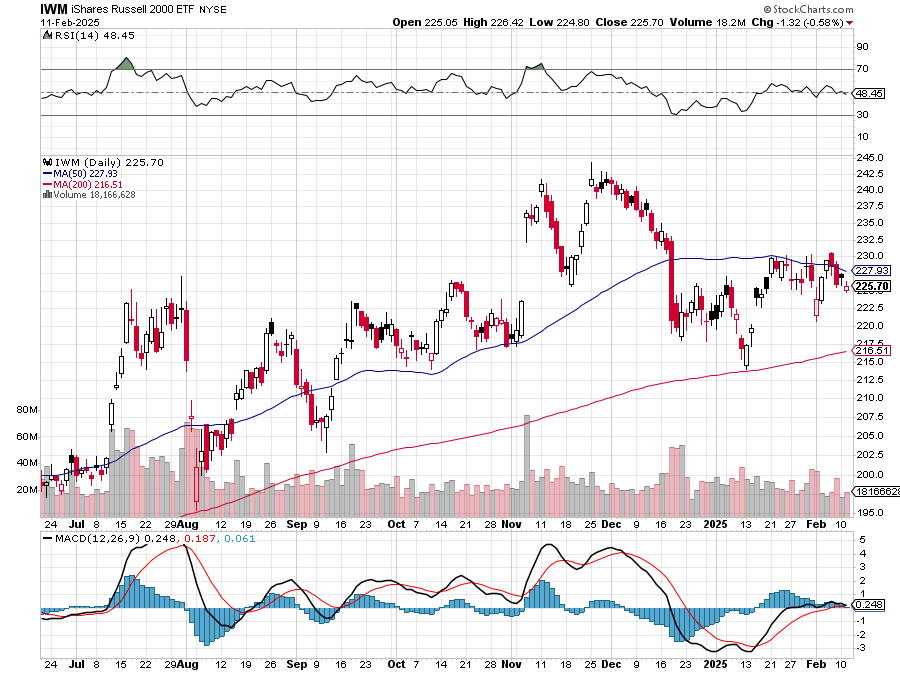 NASDAQ (QQQ) –took profits on Long 5/$335-$345 put spreadtook profits on long (QQQ) 1/$290-$300 put spread, took profits on long (QQQ) 4/$330-$335 put spread took profits on long (QQQ) 3/$340-$345 put spread, covered long (QQQ) $325-$330 put spread
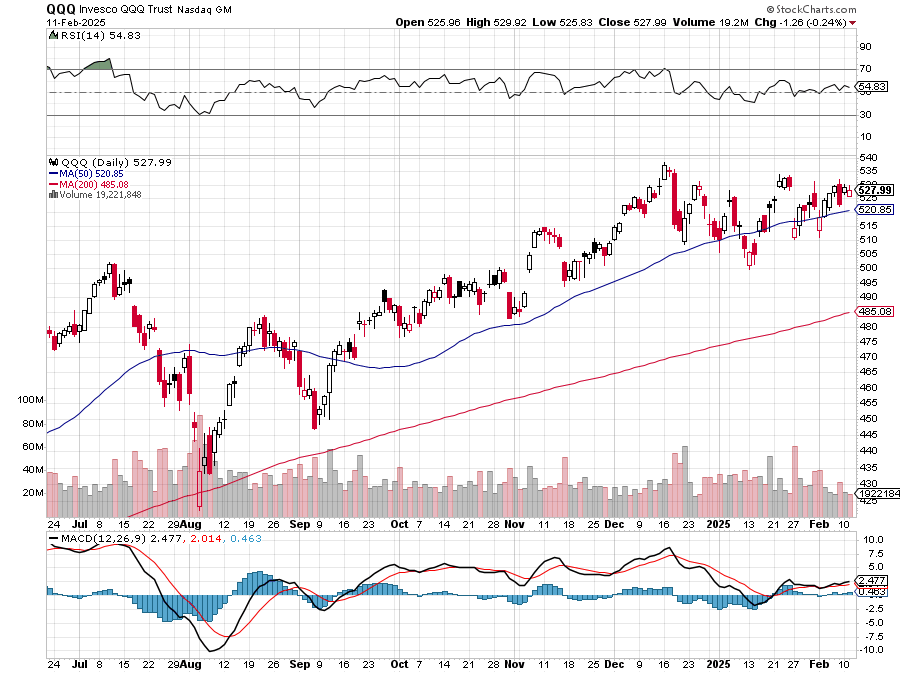 China (FXI)
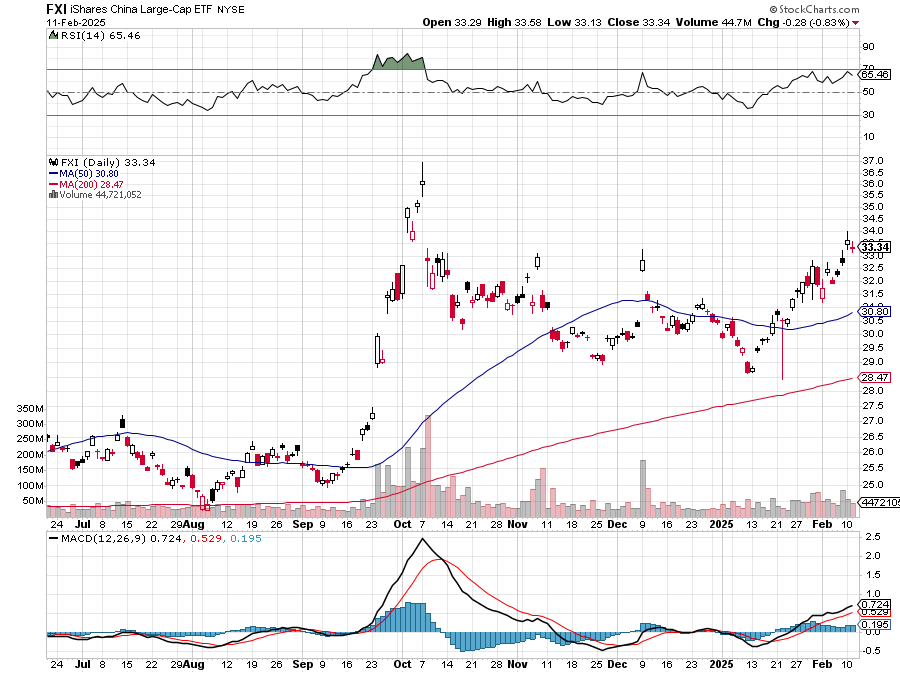 Japan ($NIKK)
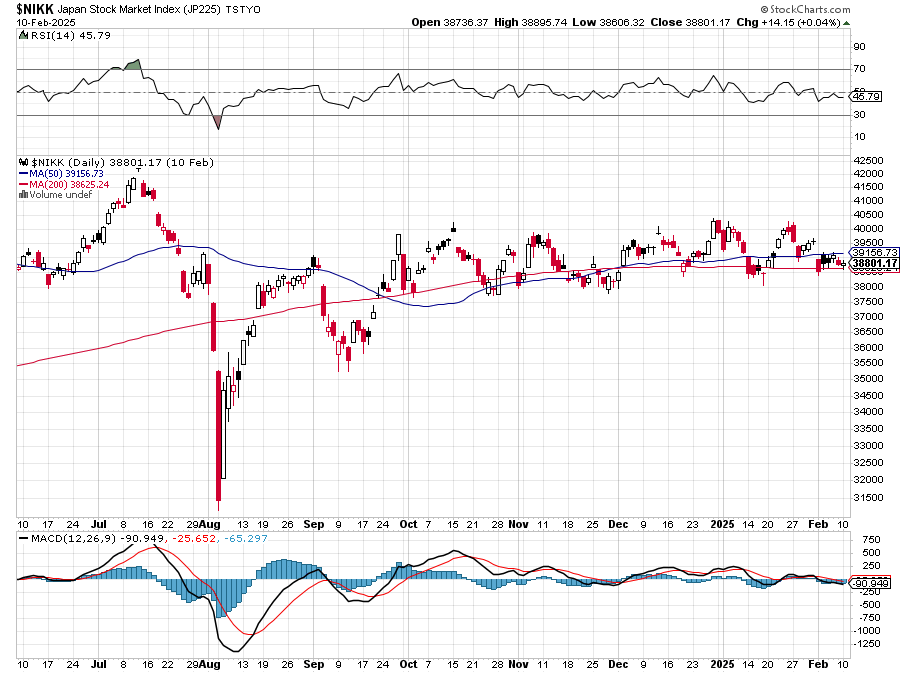 Europe Hedged Equity (HEDJ)-
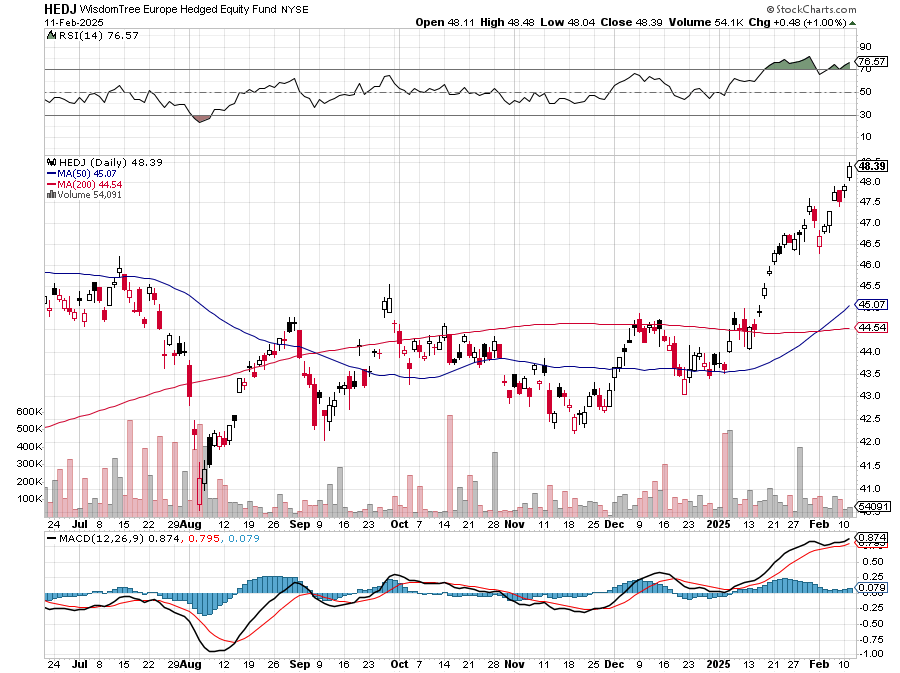 Emerging Markets (EEM) - Pro trade, Weak Dollar, Long Recovery PlayTraders are Lining up for a Big Emerging Market Bet. Falling US interest rates will bring a weak US dollar and runaway bull markets in most emerging markets, which have remained unchanged for more than a decade
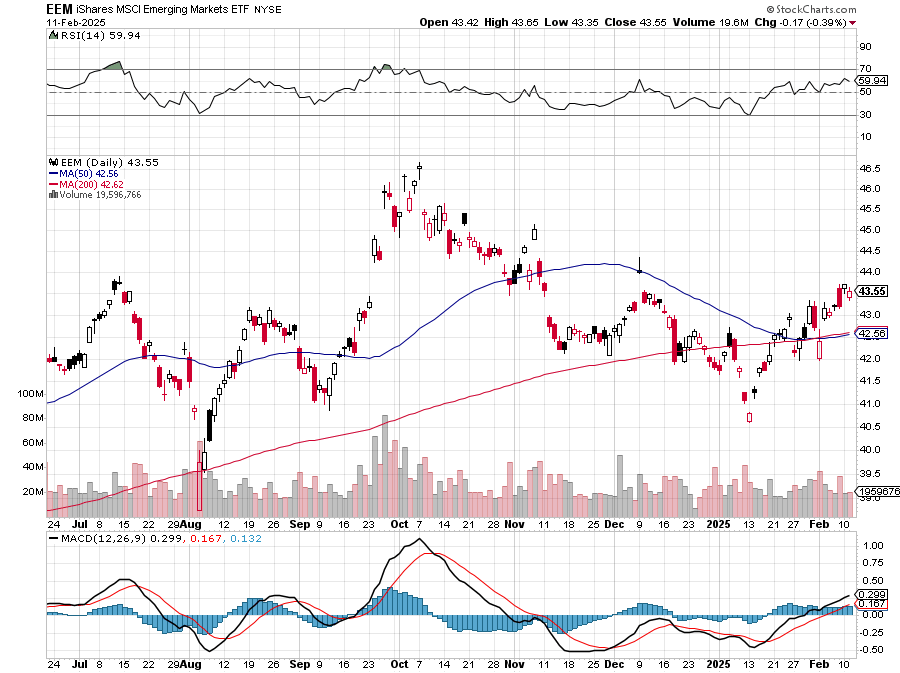 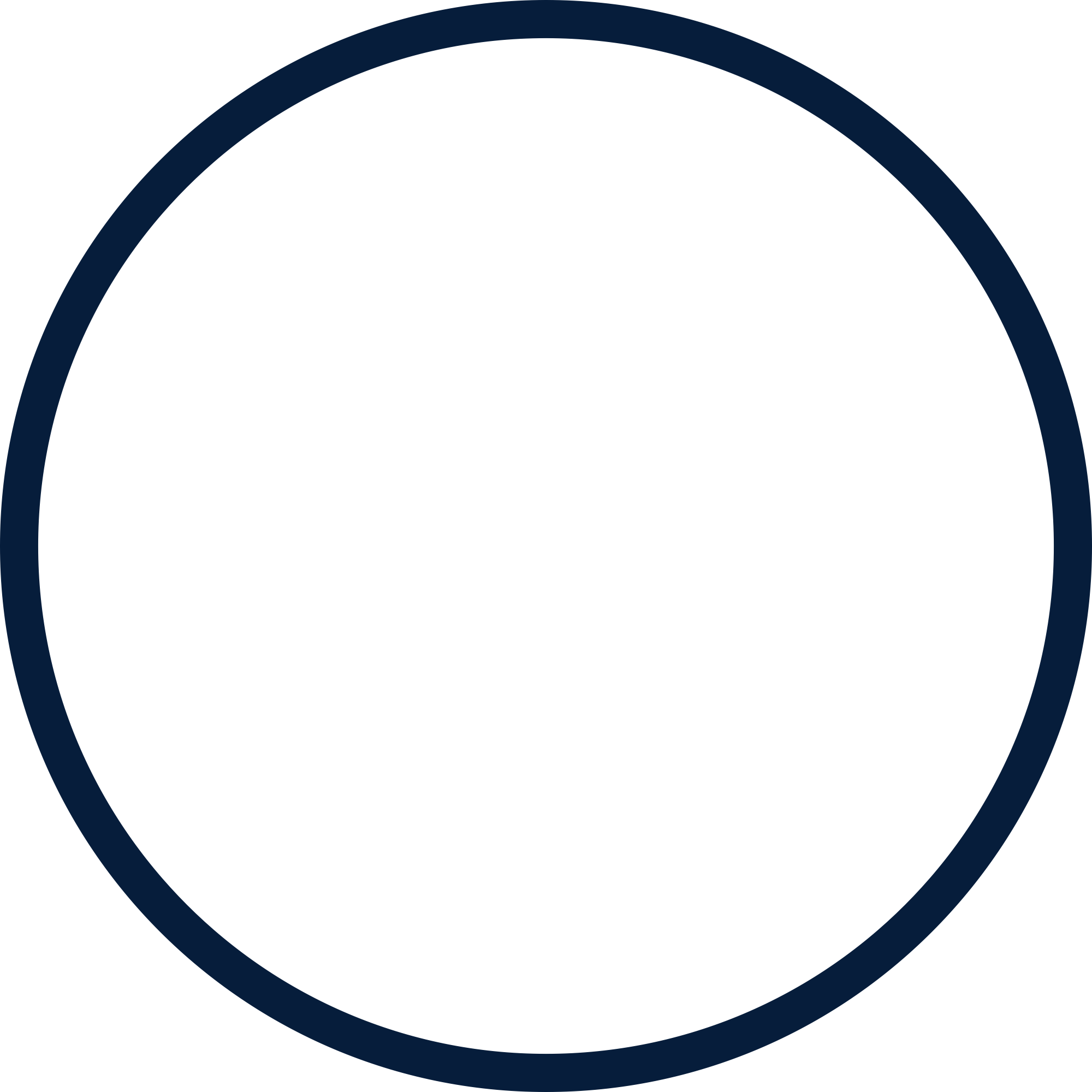 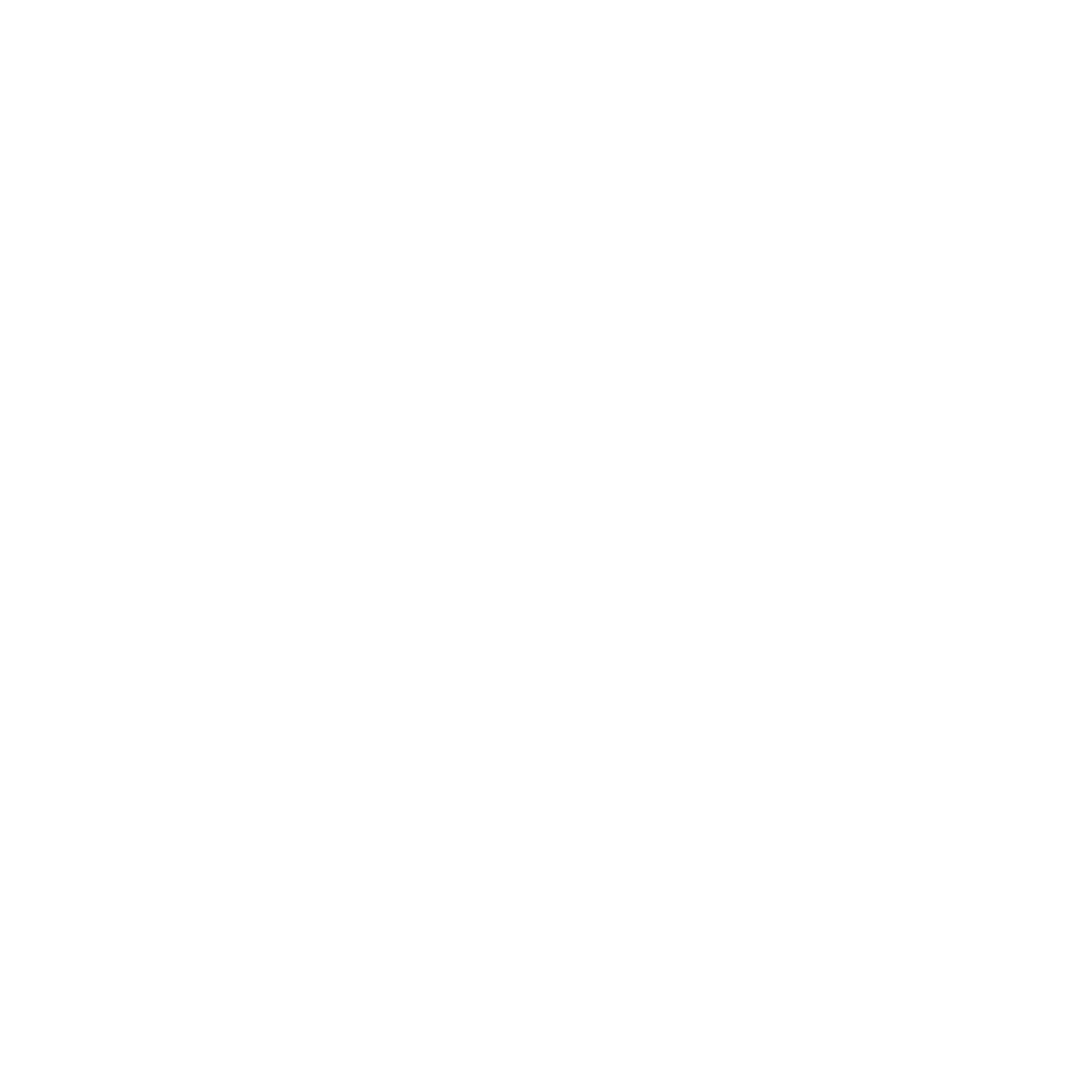 THE MAD HEDGE FUND TRADER
The Barbell Portfolio
*75% Big Tech – 2% of US workforce, 25% of market cap and   25% of US earnings25% Domestic Recovery, including:Railroads, airlines, cruise lines,Couriers, steel companiesBanks, commoditiesConstructionCredit Card CompaniesHotels, casinosOnline Ticket Sales
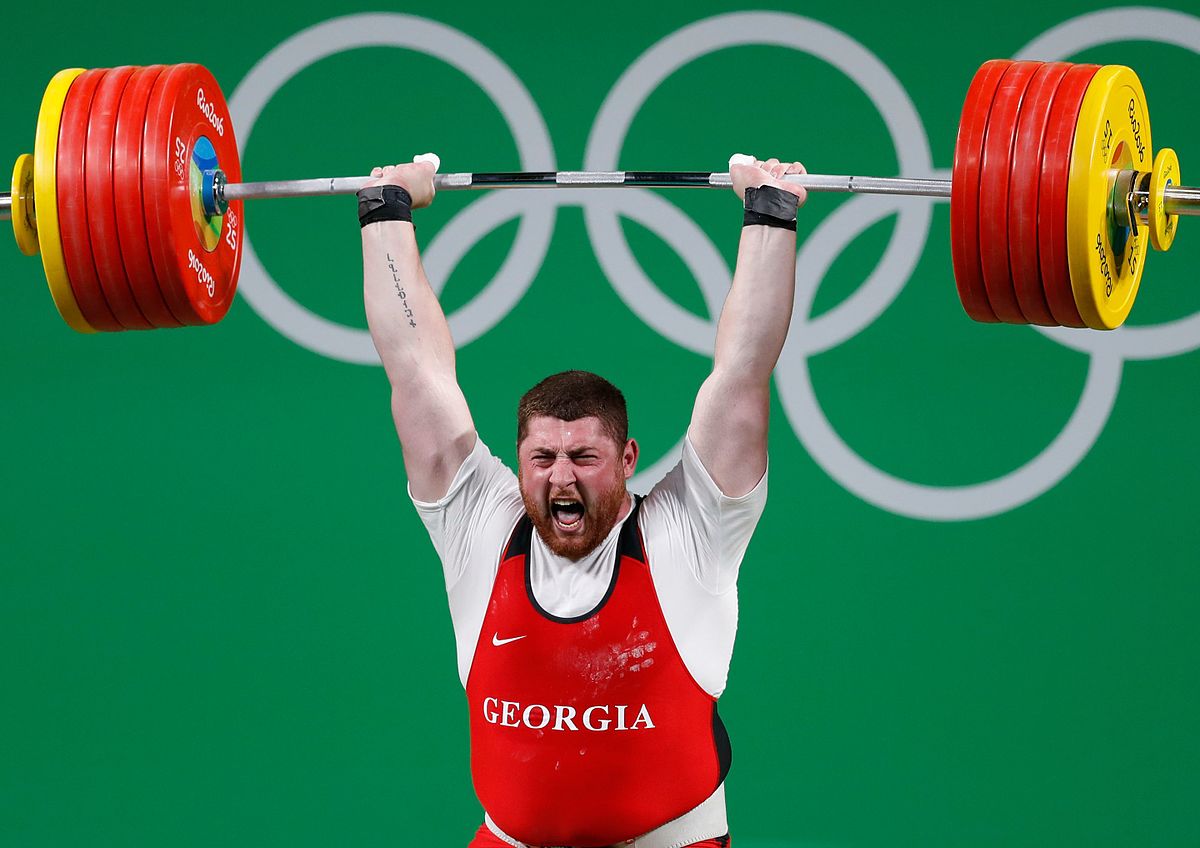 NVIDIA (NVDA) – Joins the Dow Average ClubNvidia Tanks Again, as the incoming government plans new China export restrictions on the company Long 2/$90-$95 call spread - expires in 7 trading days, took profits on Long 12/$117-$120 call spreadtook profits on long 8/70-$73 call spread took profits on long 8/137-$140 put spread,
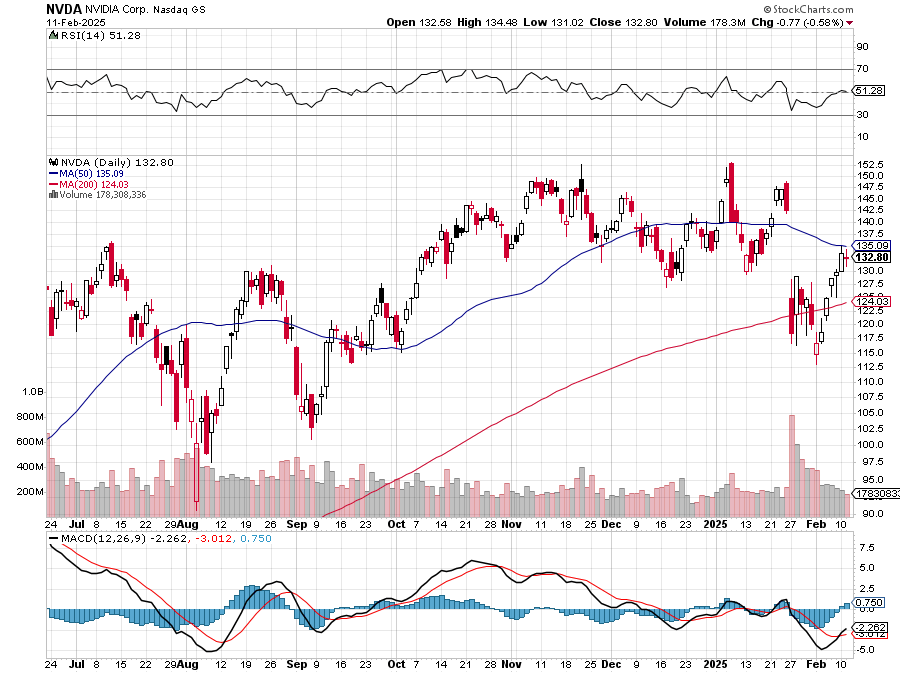 Microsoft (MSFT)-Microsoft Bombs, Microsoft Blows Up on Cloud Guidance took profits on long 5/$430-$440 put spreadTook profits on long 2/$330-$340 call spread, took profits on long 12/$320-$330 call spreadtook profits on long  9/$235-$245 call spread, took profits on long 7/$220-$210 call spread, took profits on long 6/$220-$230 call spread, took profits on long 2/$200-$210 bear put spread
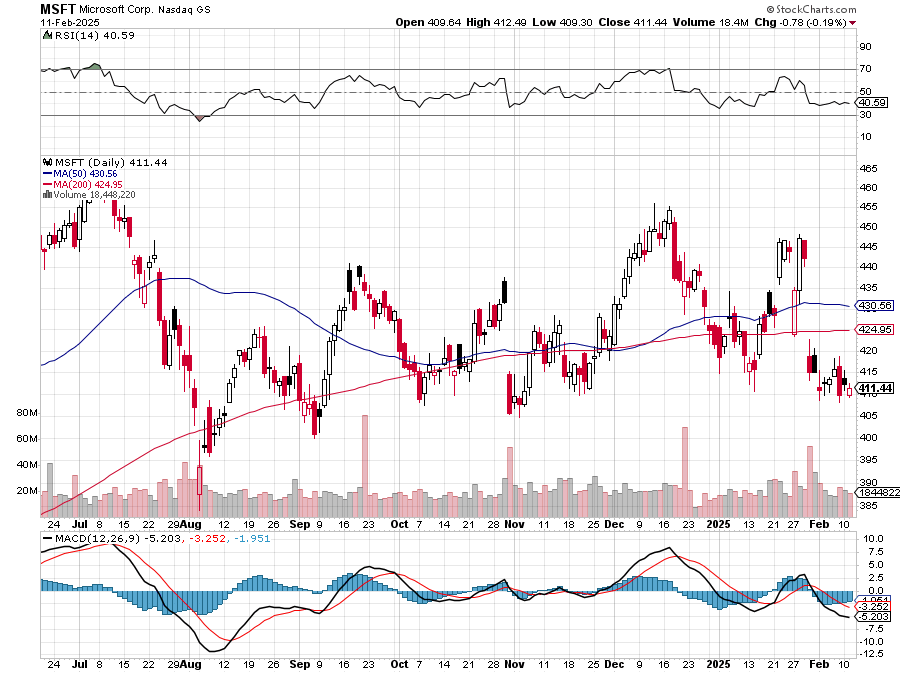 Meta (META)Meta Beats, on improving ad sales, a preeminent AI user took profits on Long 8/$420-$430 call spread took profits on Long 5/$360-$370 vertical bull call spread, took profits on Long 9/$290-$300 vertical bear put spread, stopped out of Long 9/$190-$200 vertical bear put spread
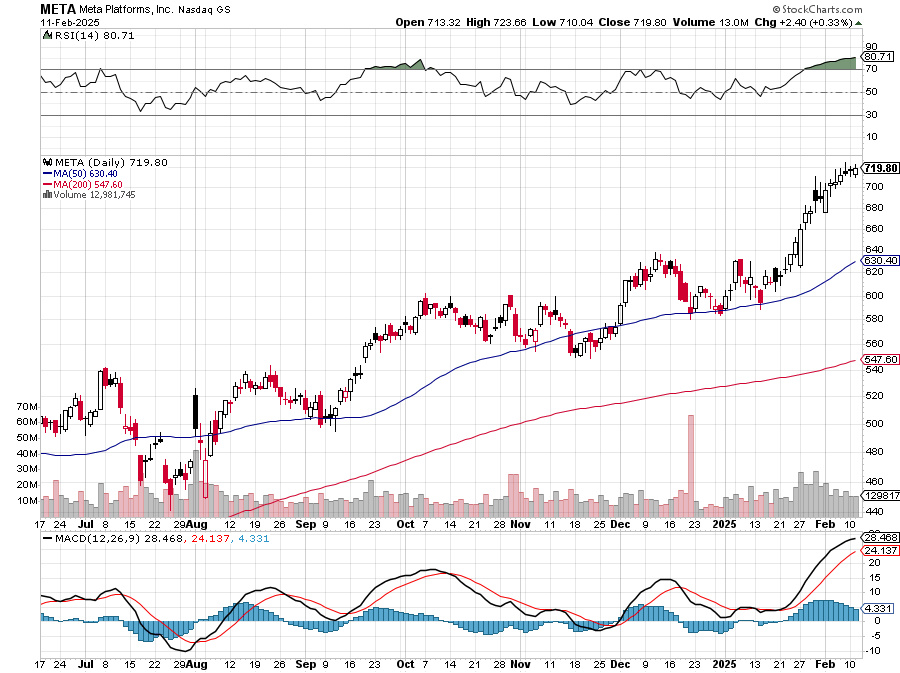 Apple (AAPL)China to Investigate Apple, over sales practices in stores took profits on Long 5/$225-$235 vertical bear put spread, took profits on Long 8/$160-$170 call spread took profits on Long 6/$200-$210 bear put spread, stopped out of Long 5/$185-$195 vertical bear put spreadtook profits on long 1/$145-$155 put spread, Took profits on long 10/$165-$175 put spread
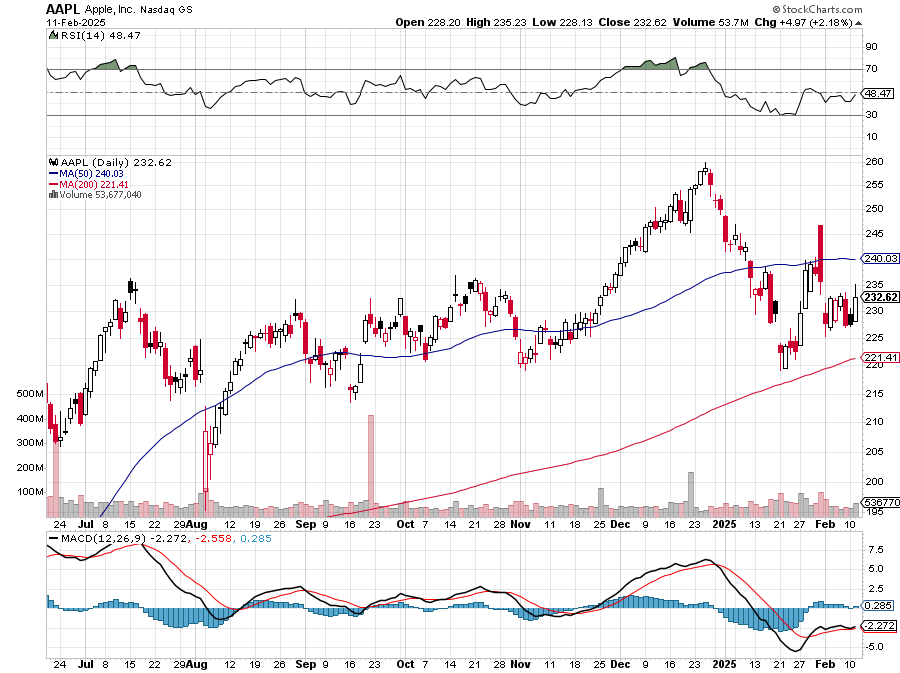 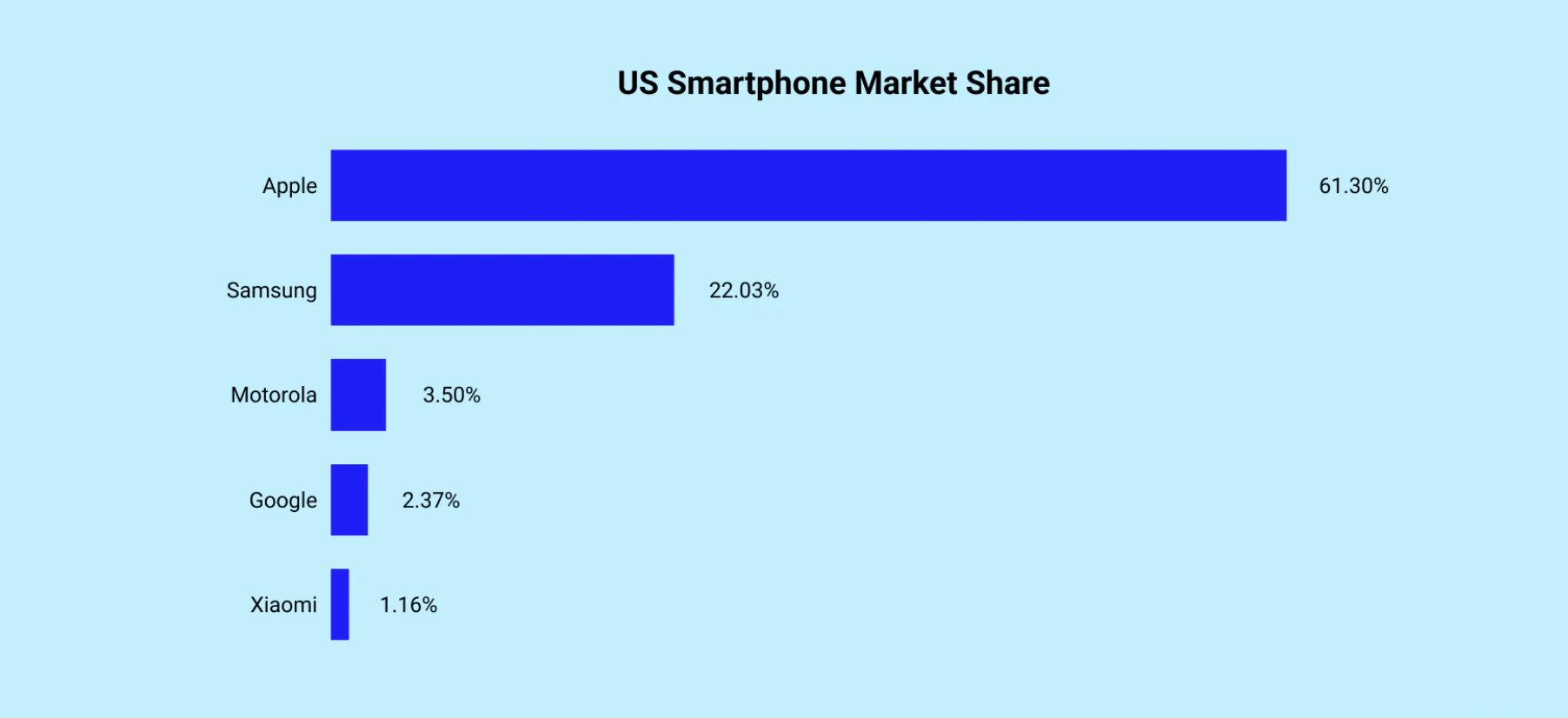 Alphabet (GOOGL) – Back in PlayAlphabet Dives 9%, on guidance disappointment, Waymo Self Driving Taxis Expanding to Ten New Citiestook profits on long 12/$110-$120 call spread took profits on long 12/$1,200-$1,230 bull call spread, took profits on long 9/$1,030-$1,080 vertical bull call spread
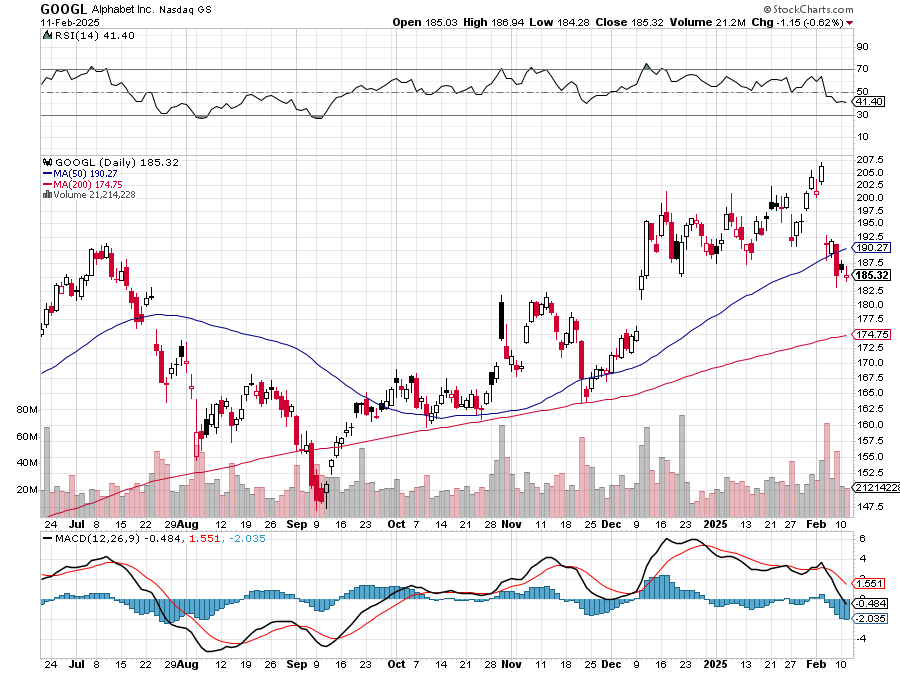 Amazon (AMZN) – Best Value AI PlayAmazon is Getting Ready for Another Run took profits on long 3/$155-$160 bull call spread , took profits on long 2/$130-$135 bull call spread
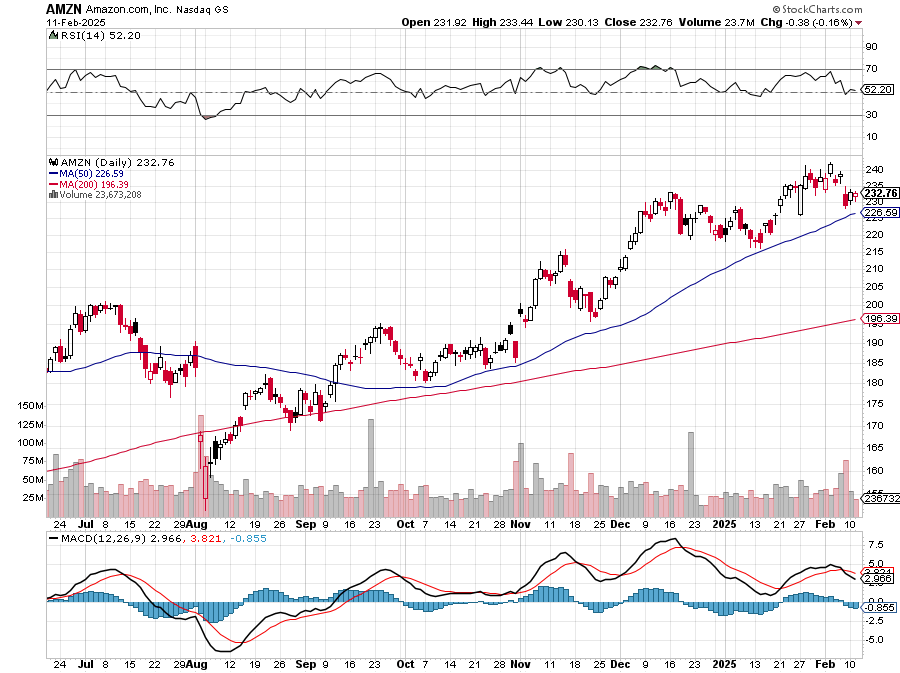 Tesla (TSLA) –Court Bars Elon Musk’s Monster Pay Package,Politics are Tanking Tesla Sales in Europe, Tesla China Sales Dive 11% YOYTesla Bombs in 2024, with earnings at $25.5 billion last year versus $27.2 billion, or down 5.5%.  long 2/$300-$310 call spread, long 2/$300-$310 call spread,  2/$540-$550 put spread 7 days to expiration took profits on long 1/$330-$340 call spread, took profited on long 12/$270-$275 call spreadtook profits on long 12/$250-$260 call spread, too profits long 12/$250-$260 call spread, took profits on long 11/$320-$330 put spread
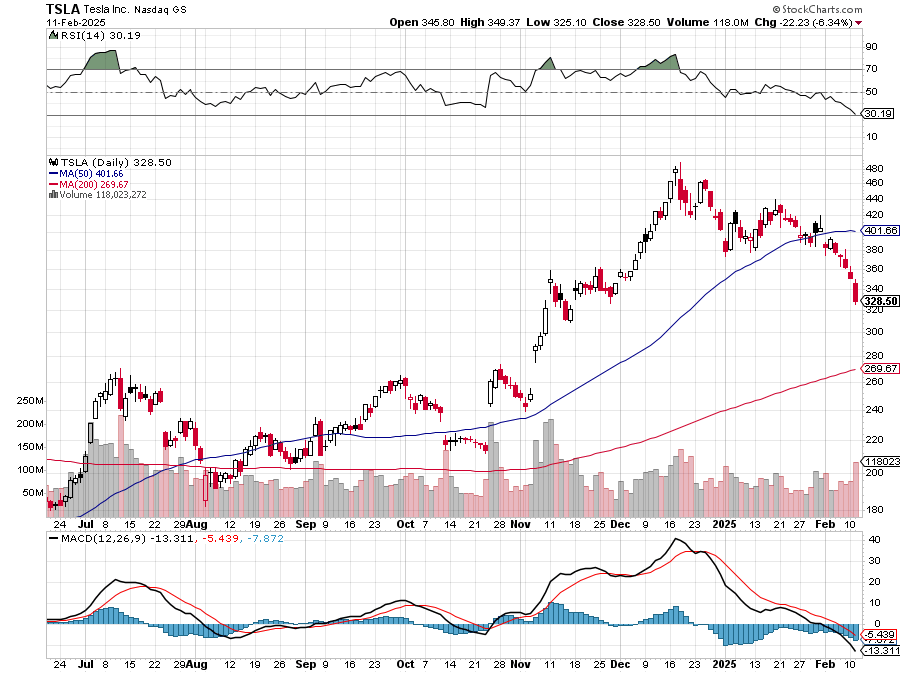 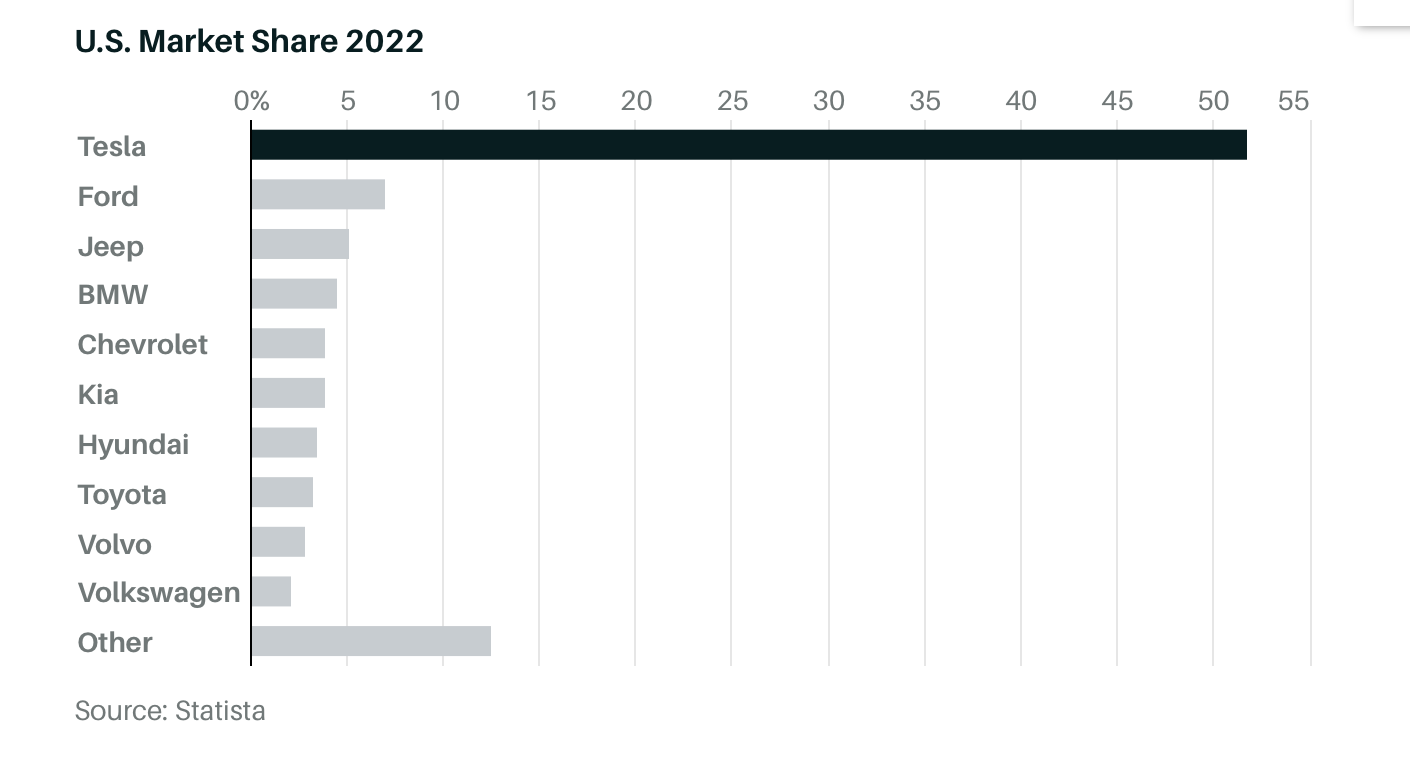 Netflix (NFLX) – Netflix Earnings Rocket, on the back of 19 million new subscriber
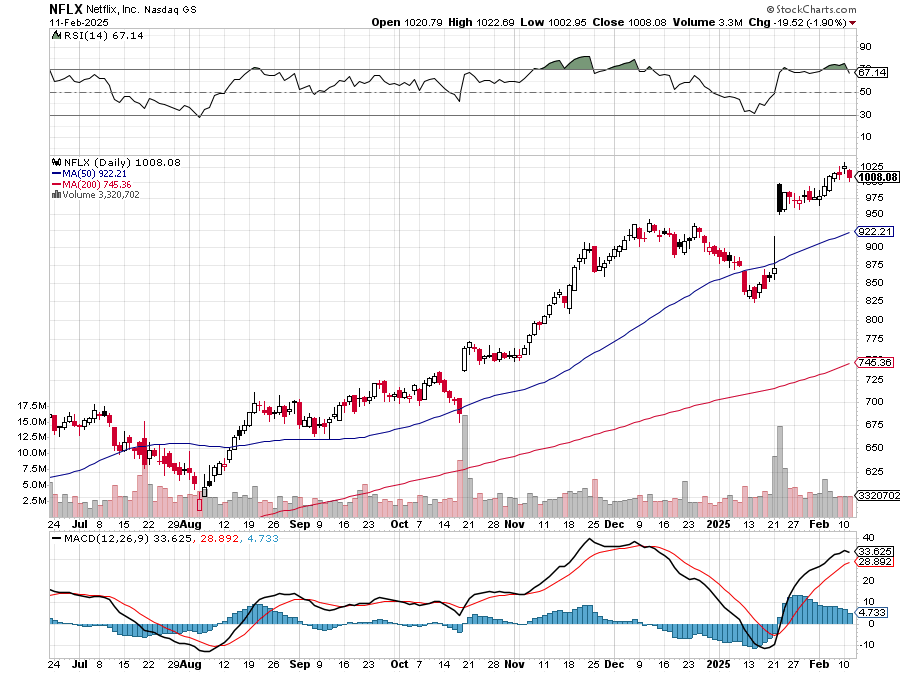 Palo Alto Networks (PANW)- Hacking never goes out of fashionPalo Alto Announced\s 2:1 Splittook profits on long 2/$260-$270 call spread, took profits on long 10/$130-$140 call spread
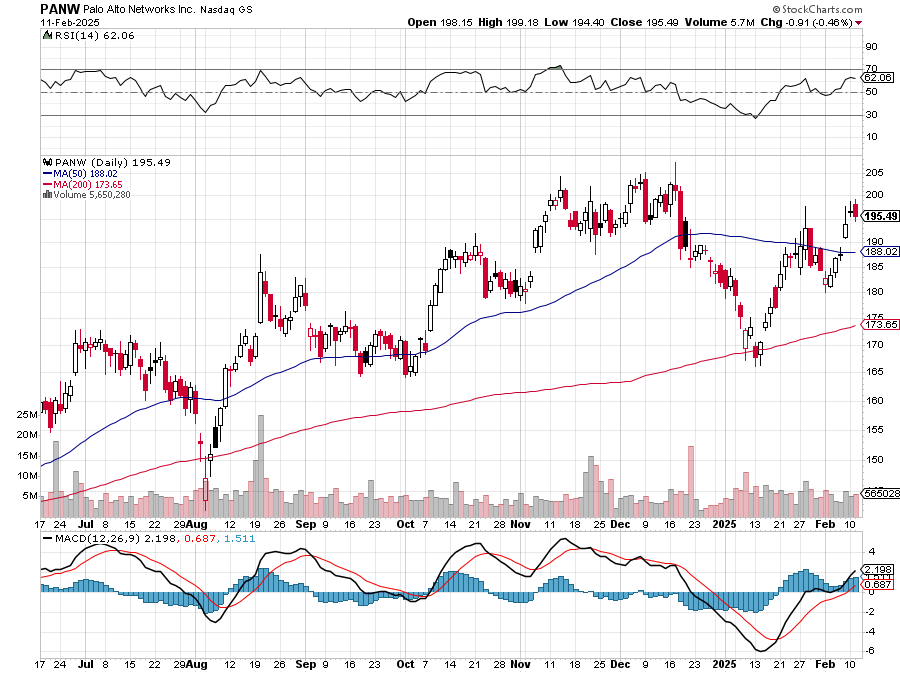 Advanced Micro Devices (AMD)- Recession fearsprogramable logic devicestook profits on long 2/$75-$80 call spread
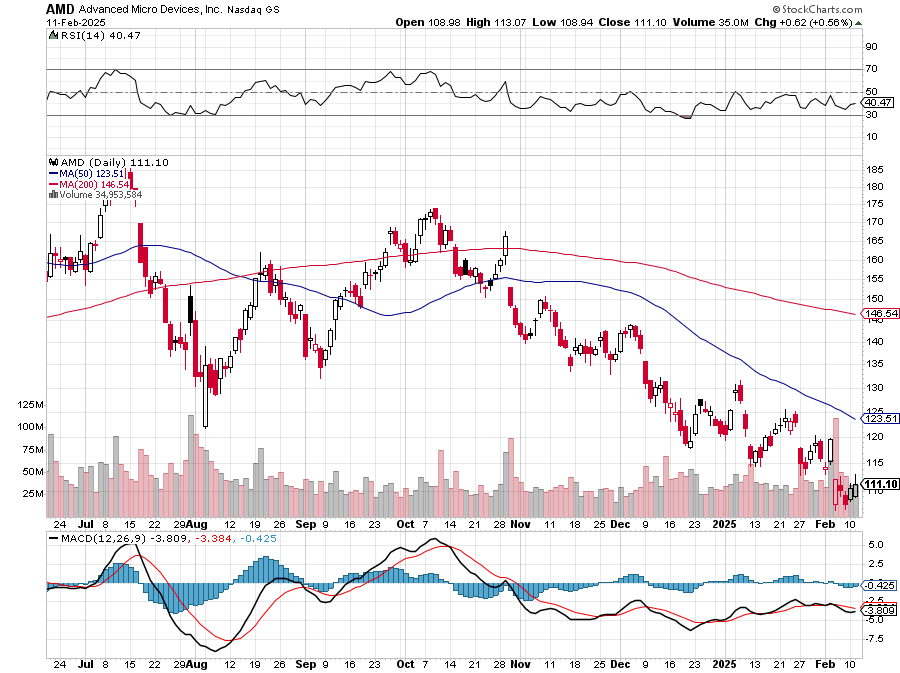 Salesforce (CRM)- Massive Online MigrationSalesforce Soars 16%, on better-than-expected guidance took profits on long 12/$185-$195 call spreadtook profits on long 9/$125-$130 vertical bull call spreadtook profits on long 8/$125-$130 vertical bull call spread
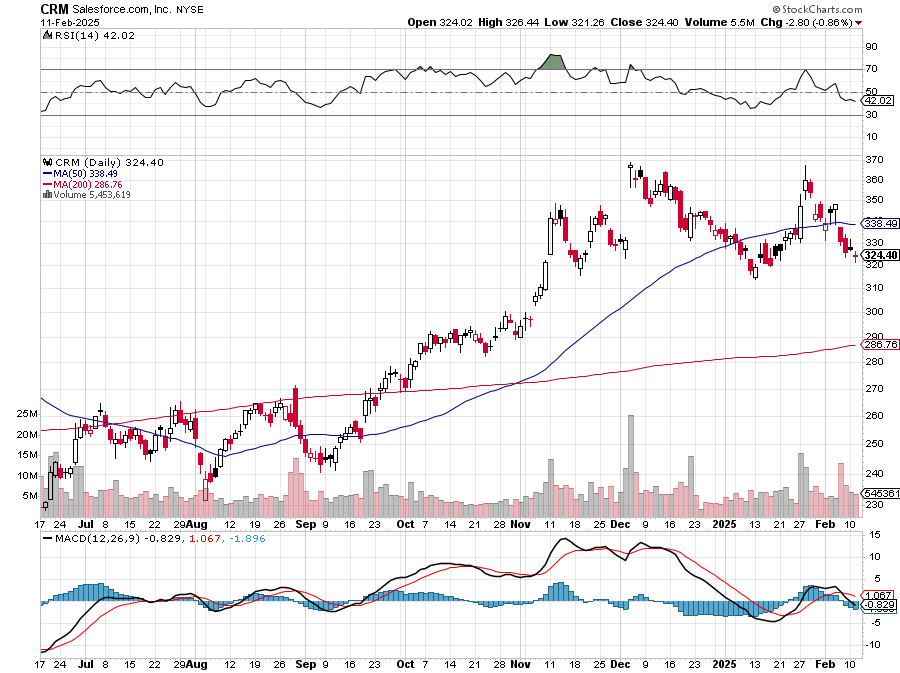 Adobe (ADBE)- Cloud playThe Quality Non-China tech play
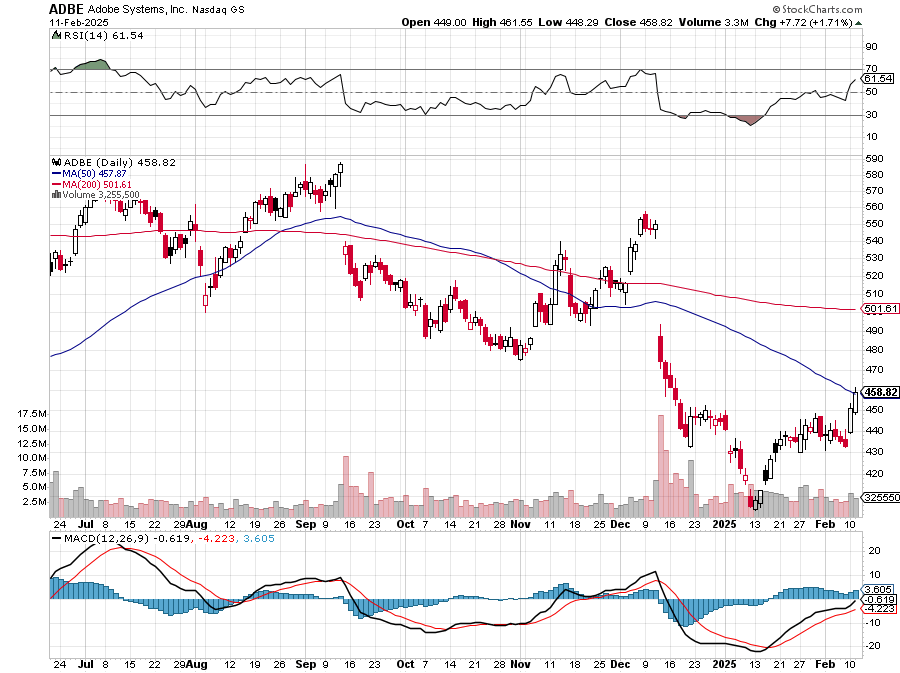 Snowflake (SNOW)- Blockbuster AI Earningsstopped out of long 4/$150-$255 call spread, took profits on long 12/$135-$140 call spread
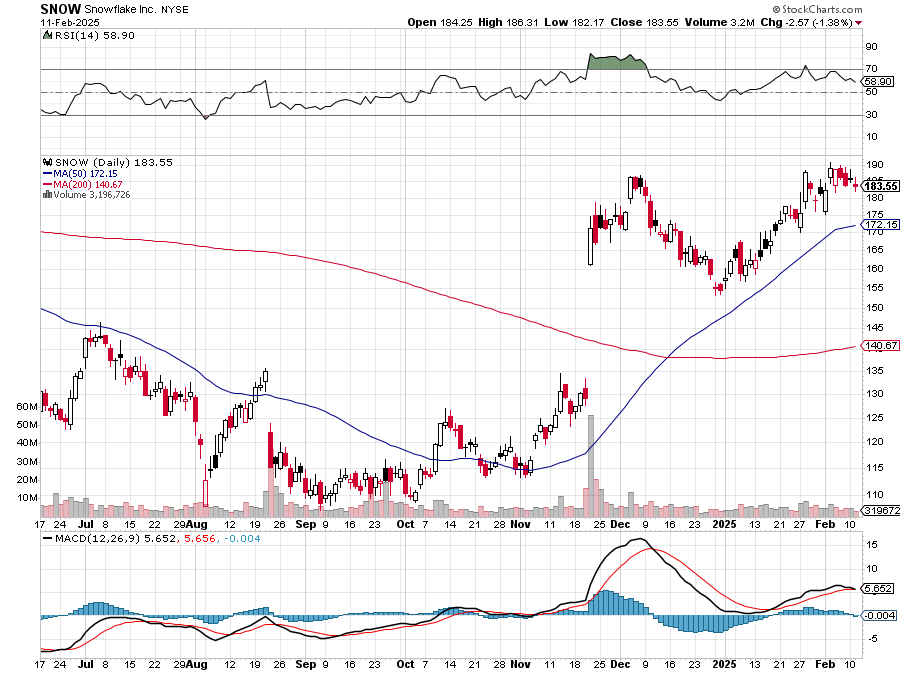 ProShares Ultra Technology ETF (ROM) – 2X Long Technology ETFtook profits on long 10/$62-65 call spread
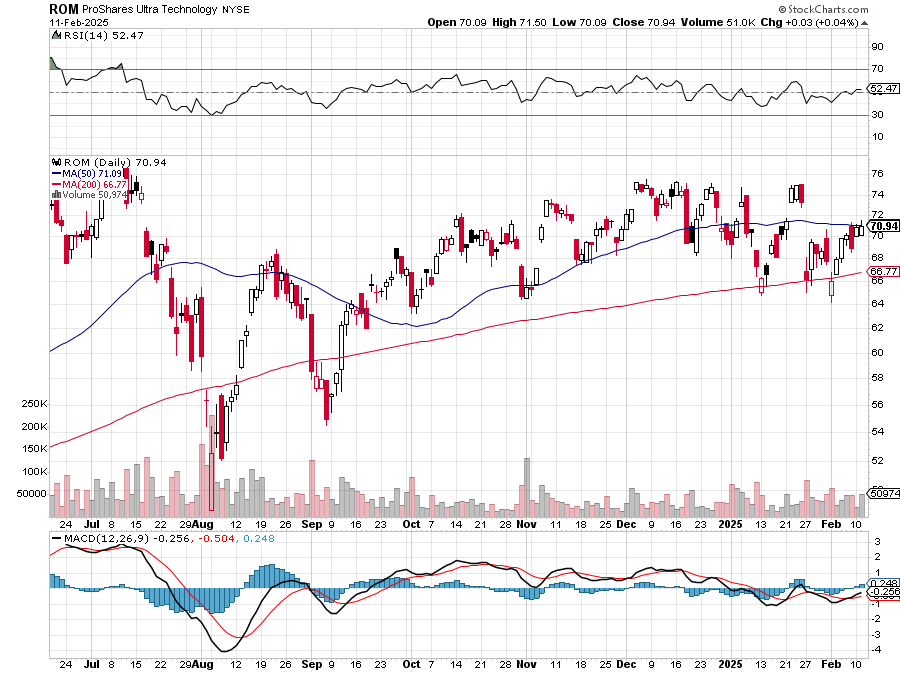 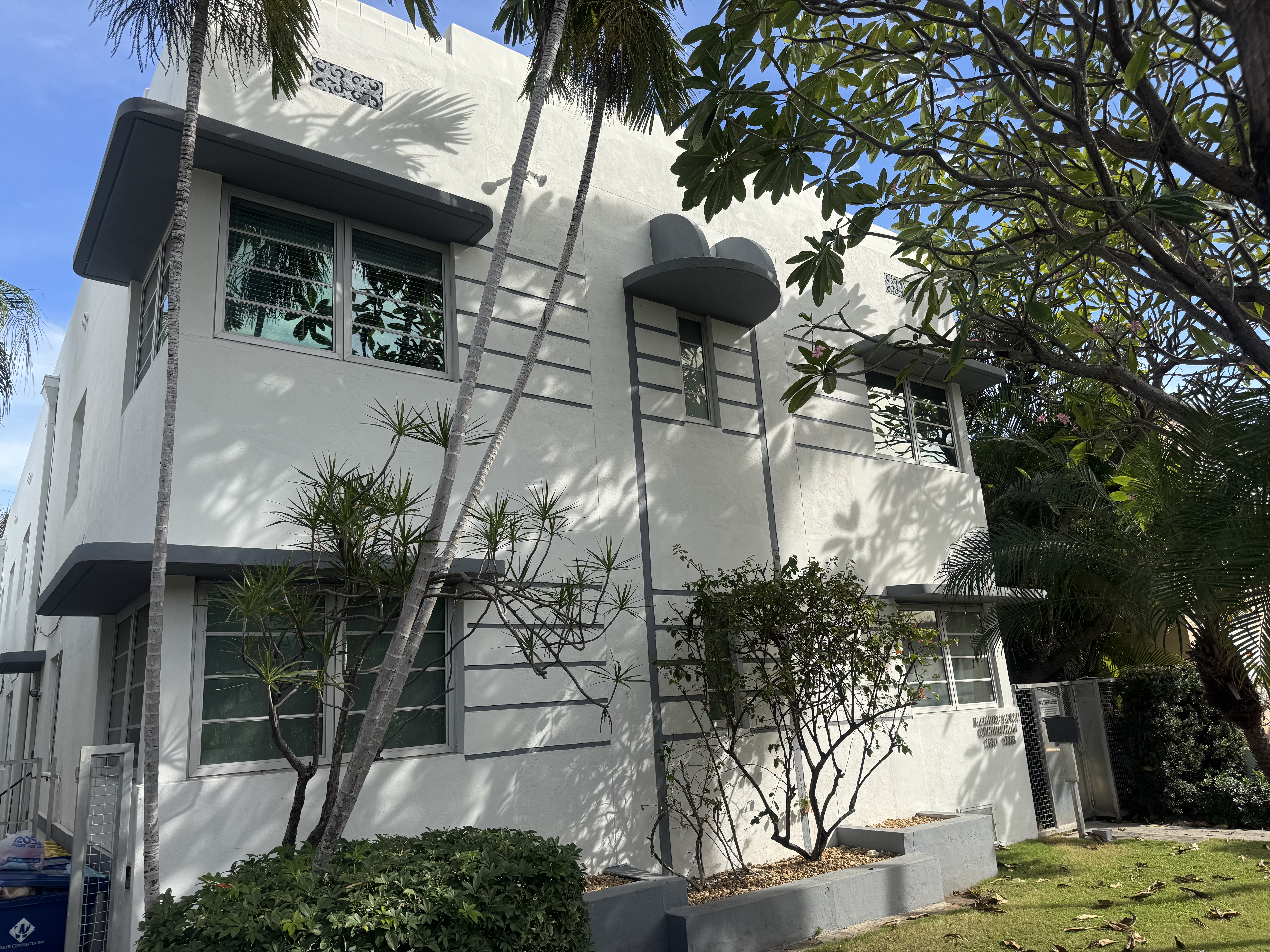 The Second Half of the Barbell
*Bets on a domestic recovery in 2022 Q4*Upside potential in 2024 far greater than tech*Some of these have not moved for 5 or 10 years*Focuses on economically sensitive cyclical industries*Makes a great counterweight to high-growth technology*We could spend all of next ten years rotatingbetween the two groups
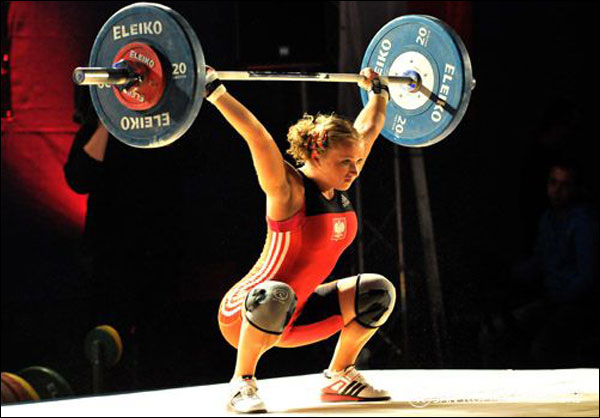 Boeing (BA) –Q3 $6 Billion Loss –b Strike Continues“il pesce marcisce dalla testa”stopped out of long 2/$190-$200 call spread, took profits on long 5/$17-$175 call spread
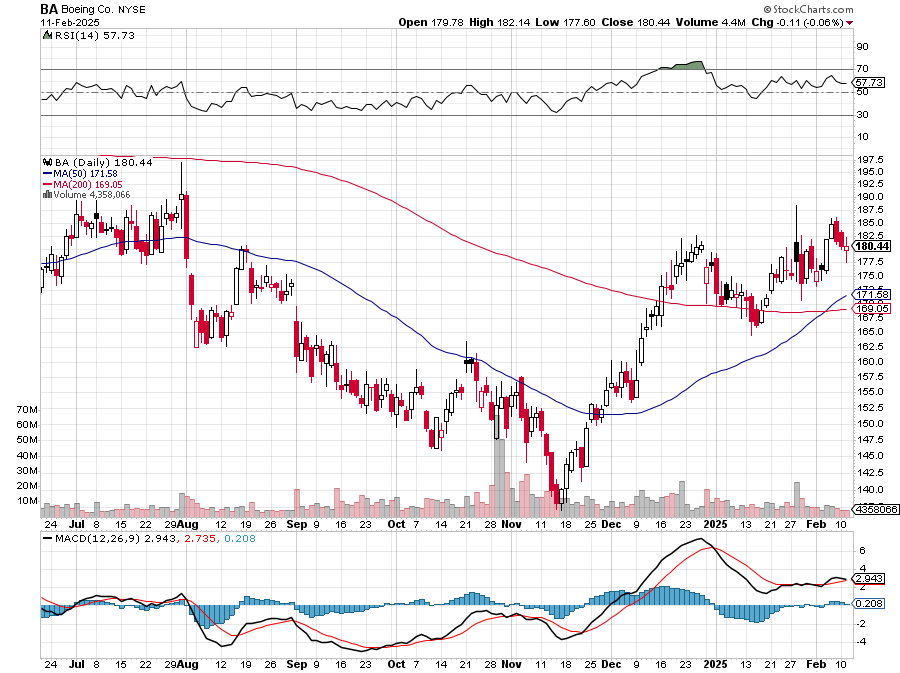 Package Delivery- United Parcel Service (UPS) – strike avertedtook profits on long 11/$130-$140 call spread
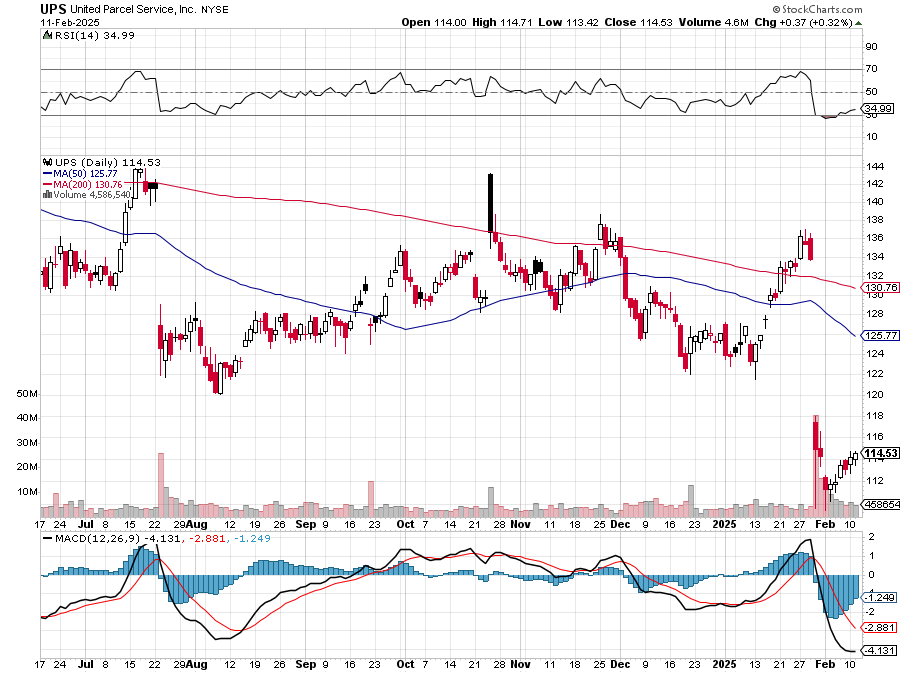 Caterpillar (CAT)- Ag + Infrastructure + Housingstopped out of long 8/$310-$320 call spread, took profits on long 12/$220-$230 calls spreadtook profits on long 12/$145-$150 call spread, took profits on long 11/$125-$135 call spread
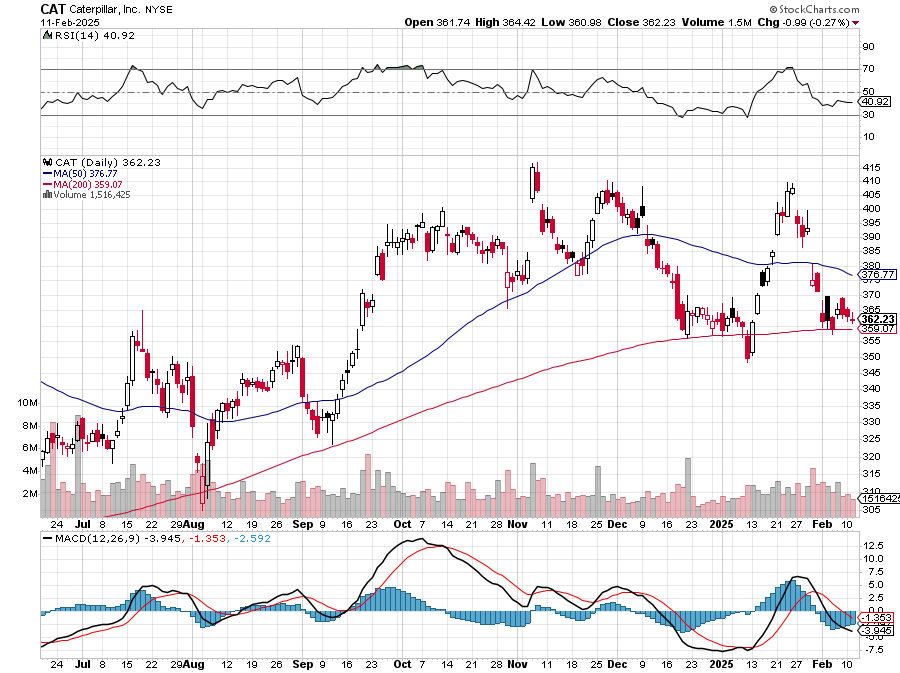 Deere & Co. (DE)- Ag + Infrastructure + Housing took profits on long 8/$330-$340 put spread stopped out of long 8/$330-$340 calls spread
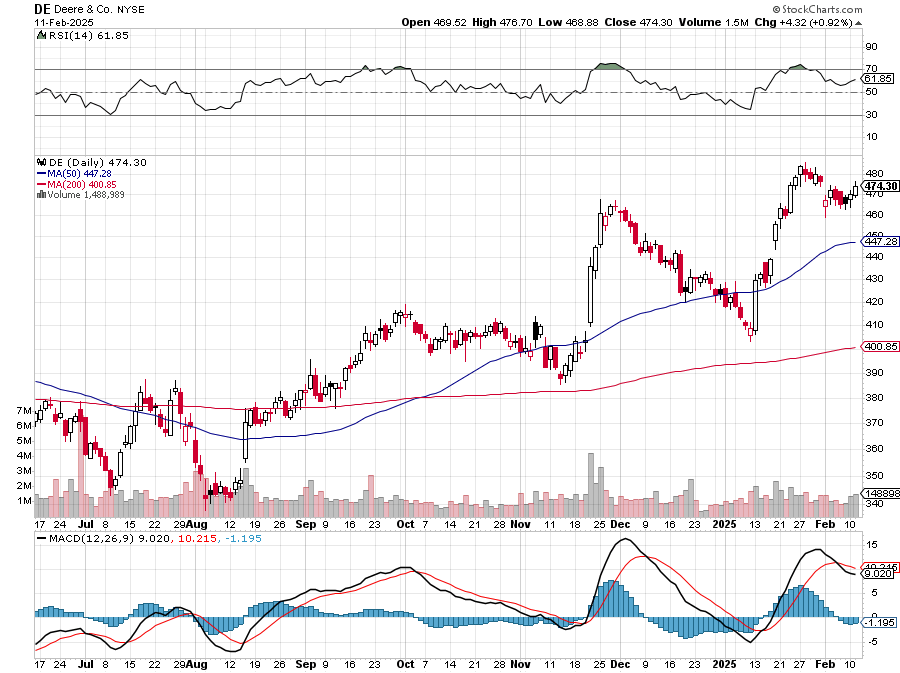 Freeport McMoRan - (FCX)- Coming Copper CrisisFreeport McMoRan Beats, helped by higher production and easing coststook profits on long 4/$37-$40 call spread, took profits on long 5/$42-$45 call spread,stopped out of long $48-$51 put spread, profits on long 6/$32-$35 call spread took profits on long 4/$30-$33 call spread, took profits on long 10/$20-$23 call spread
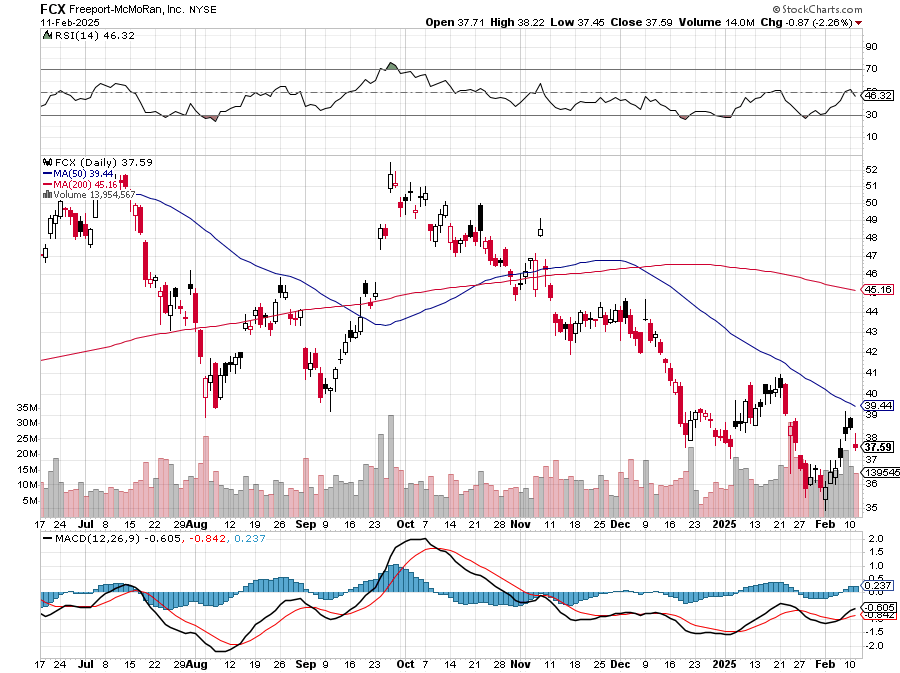 Walt Disney (DIS) -Disney BeatsDisney Dives on Earnings Bust, although streaming broke even versus an expected loss
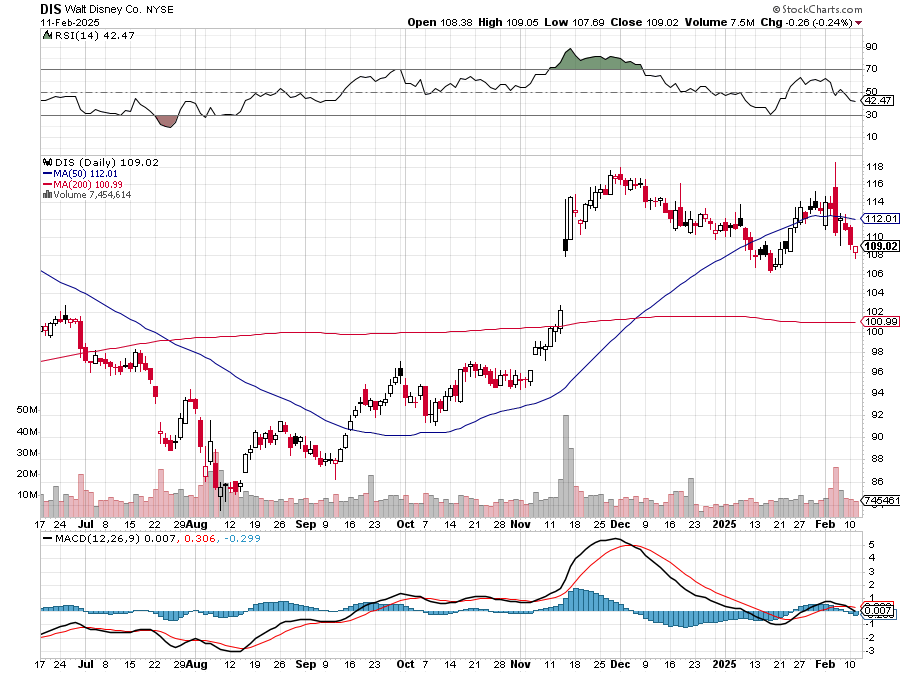 Industrials Sector SPDR (XLI)-(GE), (MMM), (UNP), (UTX), (BA), (HON)
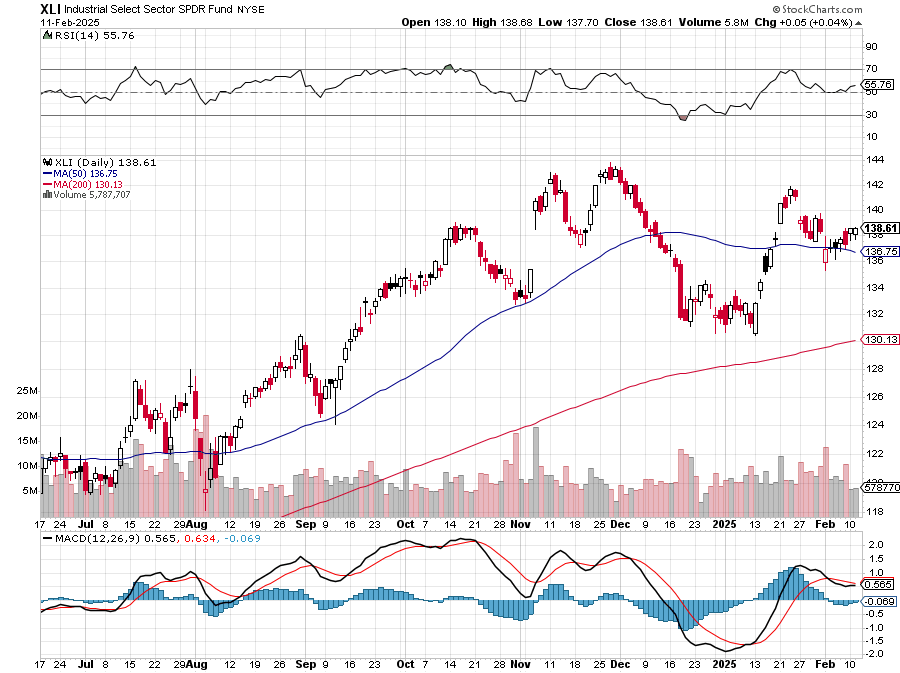 Union Pacific RR (UNP)- Big Stuff to Shiptook profits on long 5/$200-$210 call spreadtook profits on 11/$150-$160 call spread
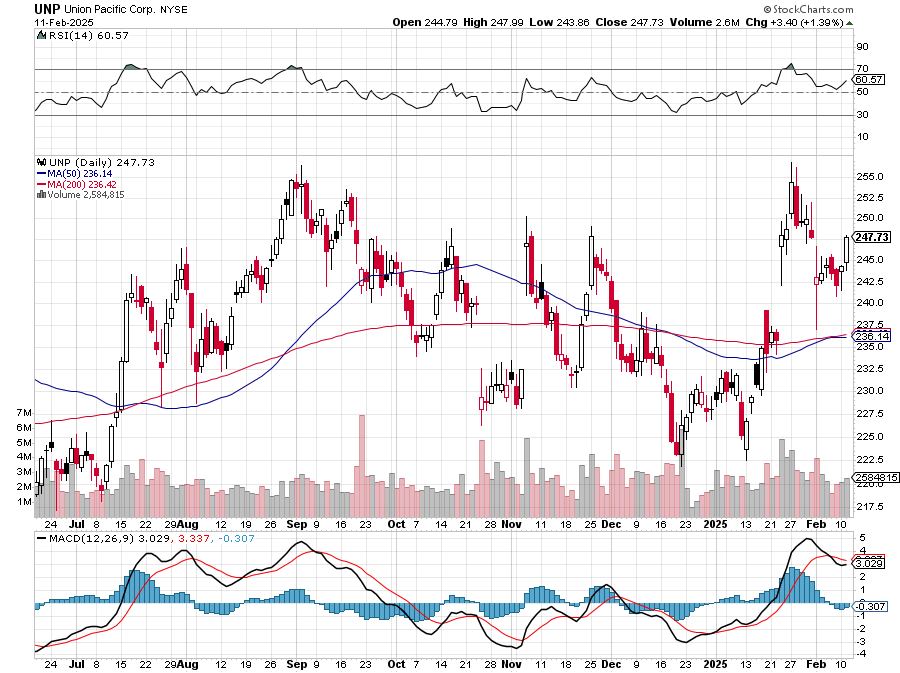 Wal-Mart (WMT)-took profit on Long 11/$125-$130 bear put spreadtook profit on Long 10/$119-$121 bear put spreadtook profits on Long 8/$114-$117 bear put spread
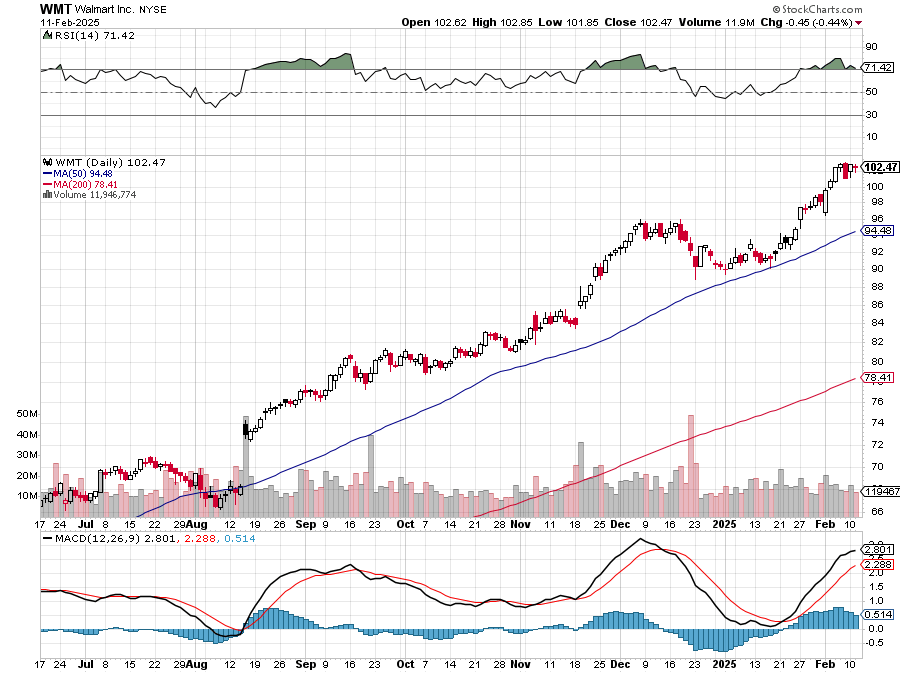 Delta Airlines (DAL) – Travel is Back!The Non-Boeing Airline – uses Airbusesstopped out of long 2/$35-$38 call spread
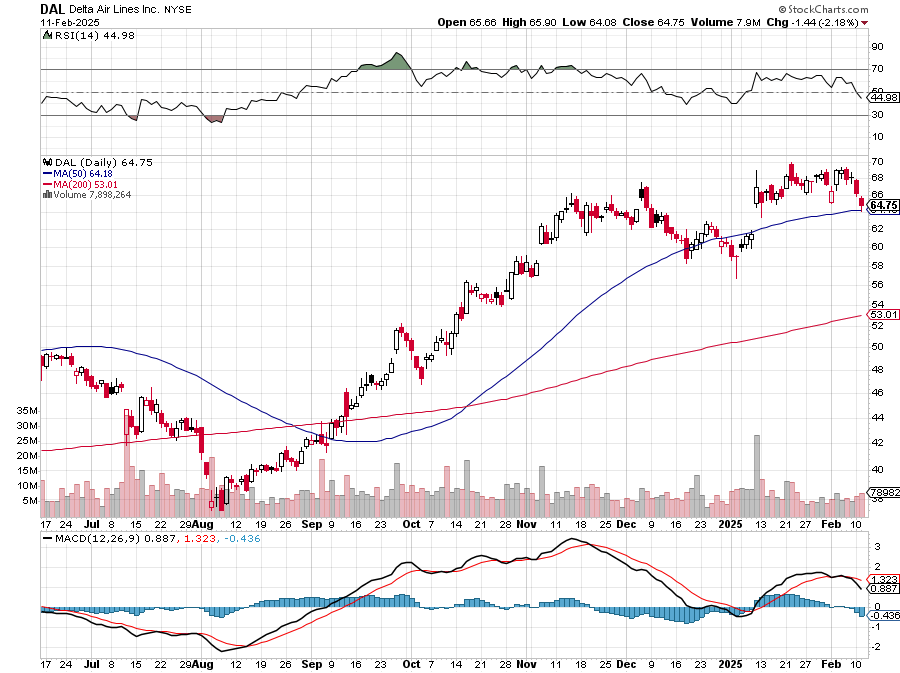 Transports Sector SPDR (XTN)- Worst Hit Sector(ALGT),  (ALK), (JBLU), (LUV), (CHRW), (DAL)
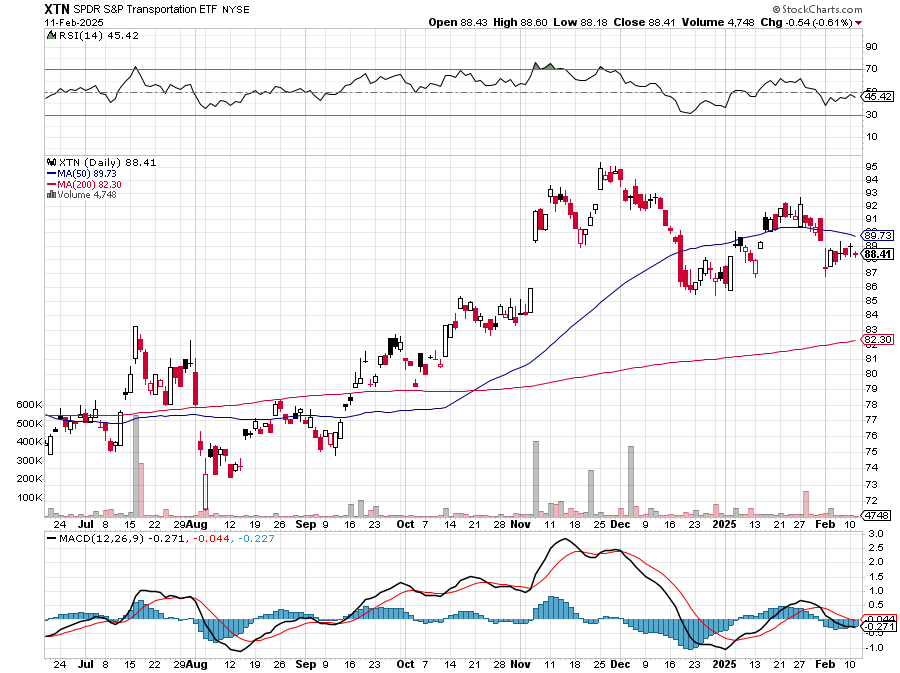 Health Care Sector (XLV)(JNJ), (PFE), (MRK), (GILD), (ACT), (AMGN)
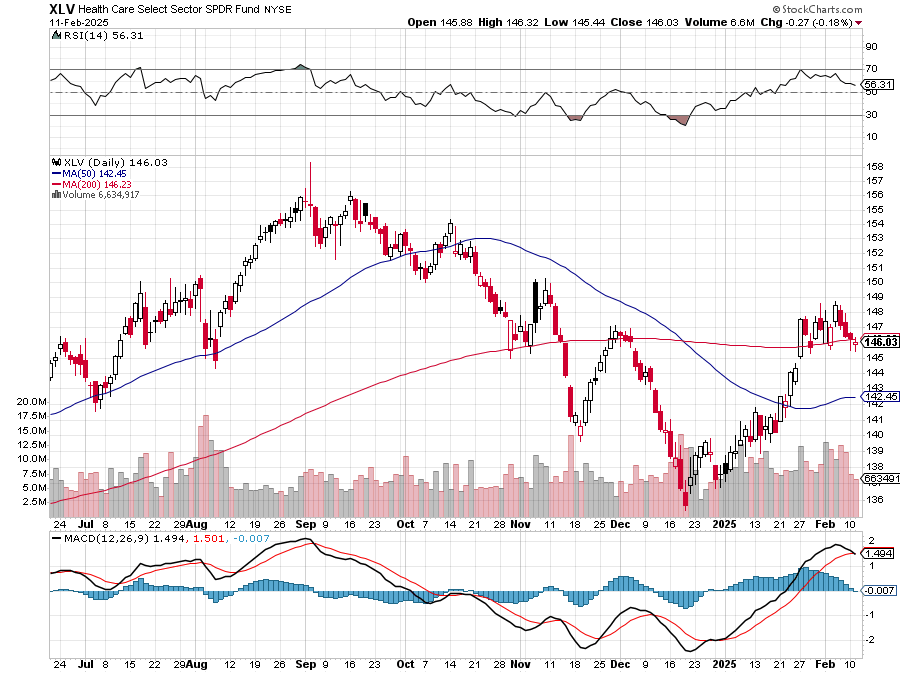 Amgen (AMGN)took profits on long 11/$185-$200 bull call spread
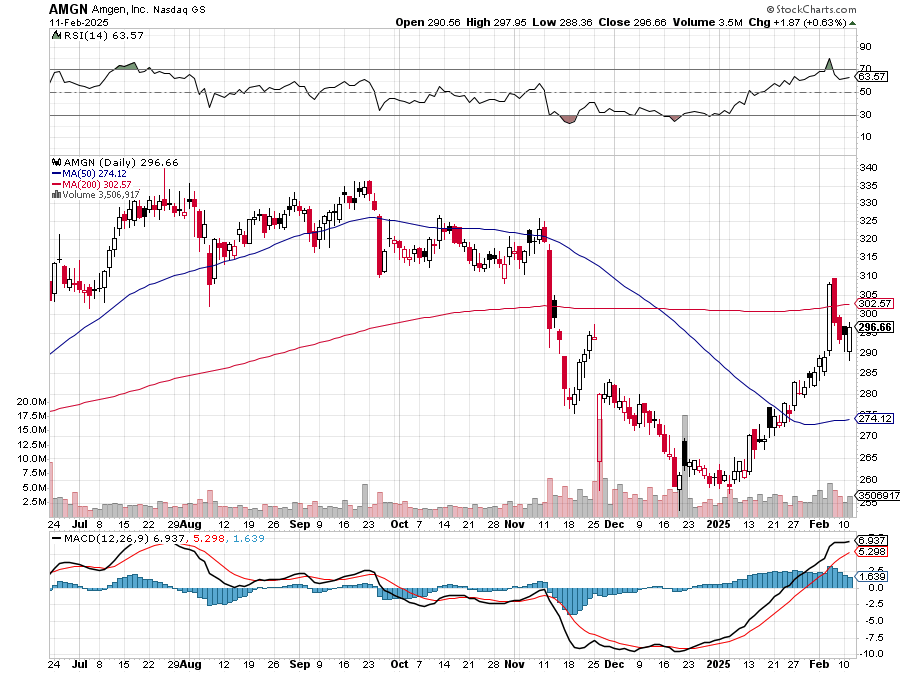 Goldman Sachs (GS) – Goldman Sachs Beats, with Revenues of $12.73 billion vs. $12.46 billion estimate took profits on long 12/$330-$350 call spread, took profits on long 11/$330-$350 call spreadstop loss on long 11/$385-$395 call spreads
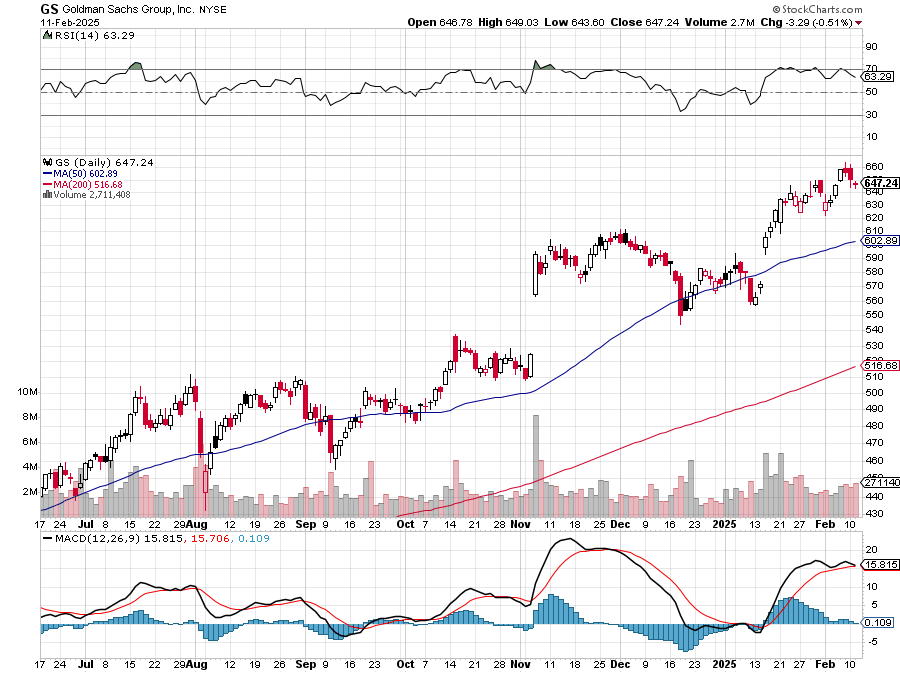 Morgan Stanley (MS) Morgan Stanley Doubles Profits took profits on long $12/210-$220 call spread,Took profits on long $195-$205 call spread, took profits on long 4/$65-$70 call spread
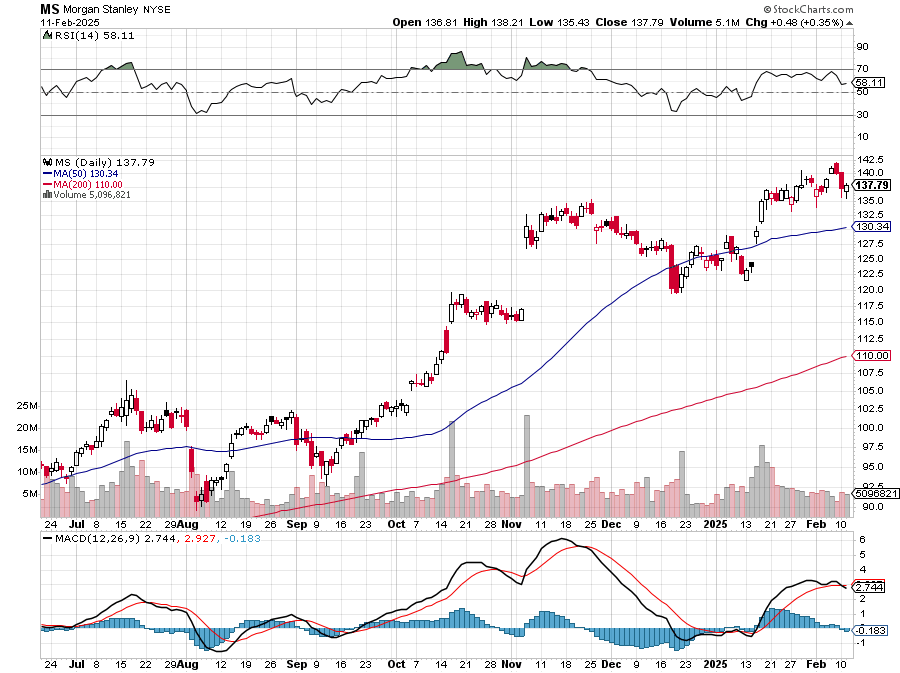 JP Morgan Chase (JPM) – JP Morgan Delivers Blowout Earnings, JP Morgan to Step Up Share Buybacks took profits on long 12/$210-$220 call spread, took profits on long 11/$195-$205 call spreadtook profits on 4/$215-225 put spread, took profits on 4/$190-$195 call spread , took profits on long 4/$105-$115 call spread
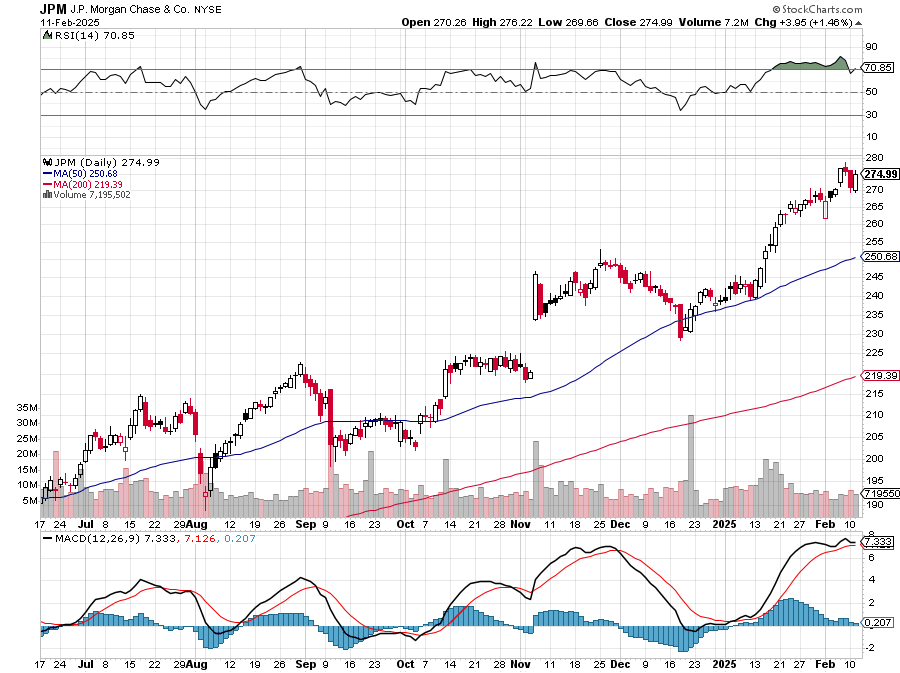 Bank of America (BAC) – Deregulation playtook profits on long long 12/$41-$44 call spread, took profits on long 4/$20-$23 call spread
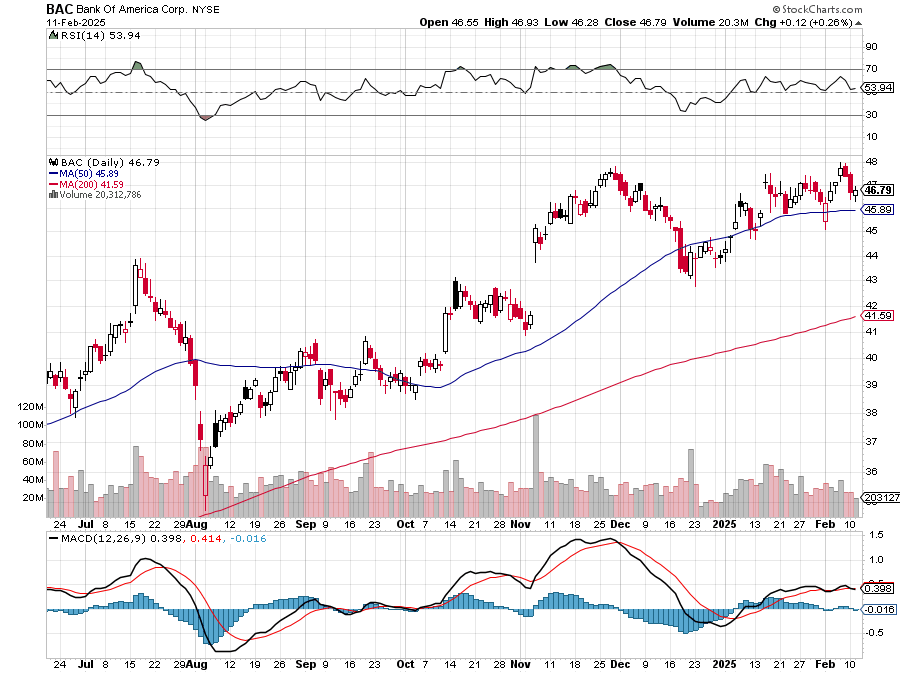 Citigroup (C) – took profits on long long 12/$60-$65 call spread , took profits on long 4/$30-$35 call spread
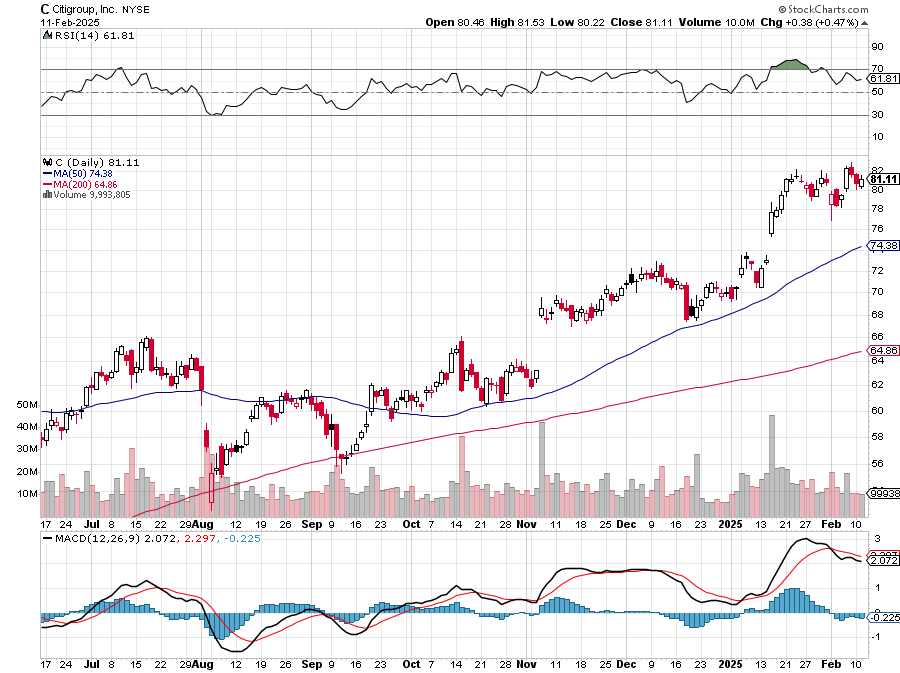 Charles Schwab (SCHW) – LEAPS expire at Max profittook profits on long 4/$30-$35 call spread
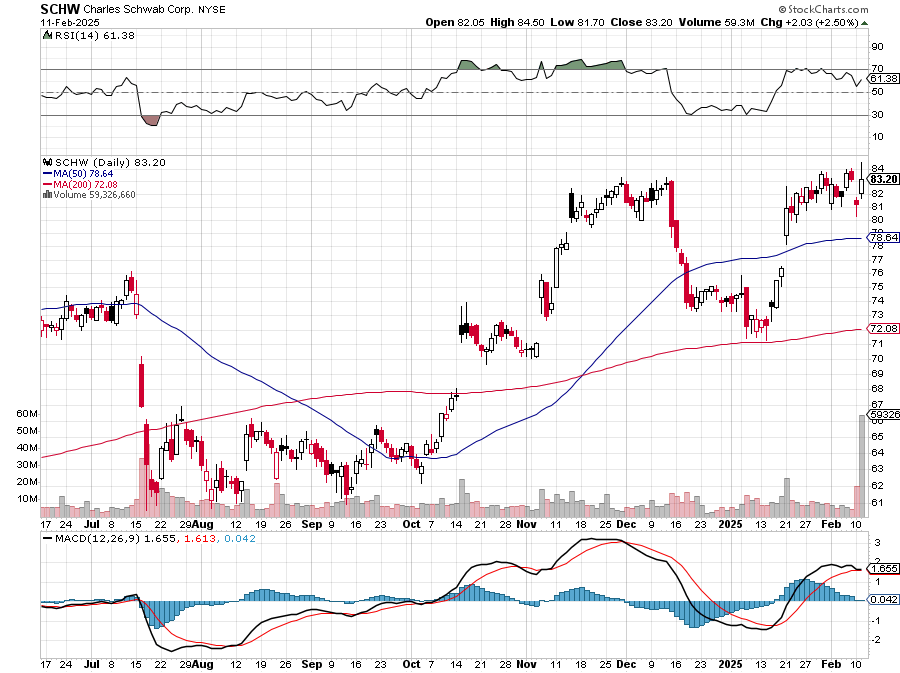 Interactive Brokers (IBKR) – LEAPS expired at Max Profitstopped out of long 8/$110-$115 call spread , took profits on long 4/$60-$65 call spread
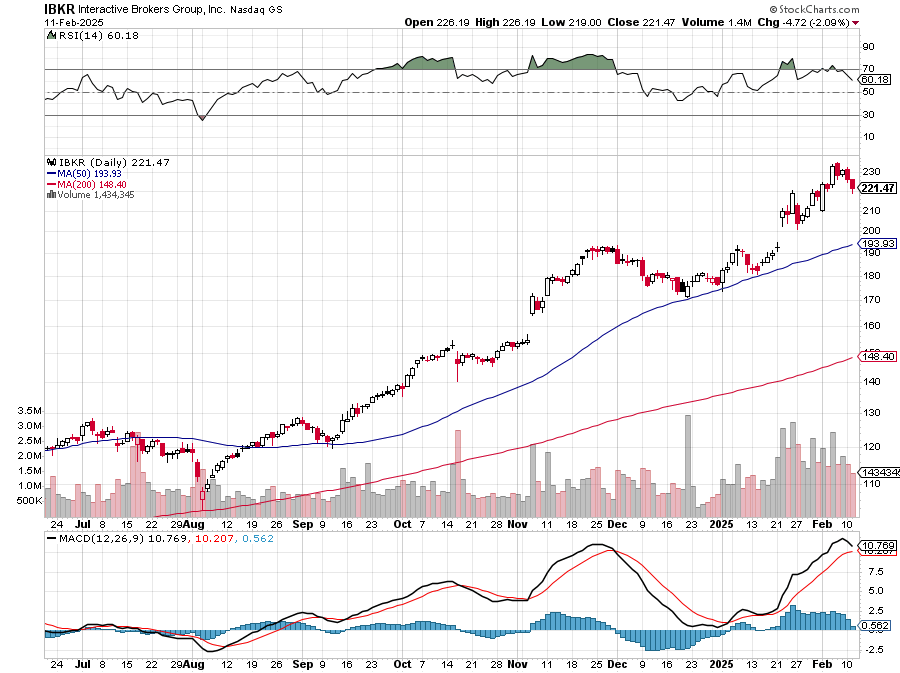 SPDR Metals & Mining ETF (XME) – long 2/$28-$30 call spread
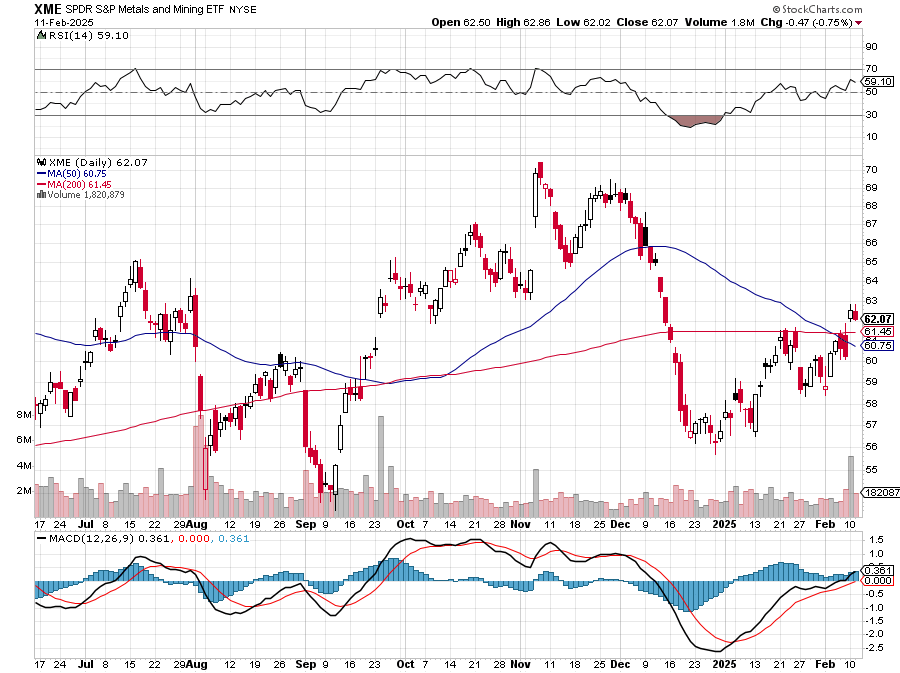 Blackrock (BLK)-Asset Collection Boomtook profits on long 12/$850-$860 call spread took profits on long 3/$770-$790 call spread, took profits on long 3/$310-$340 call spread
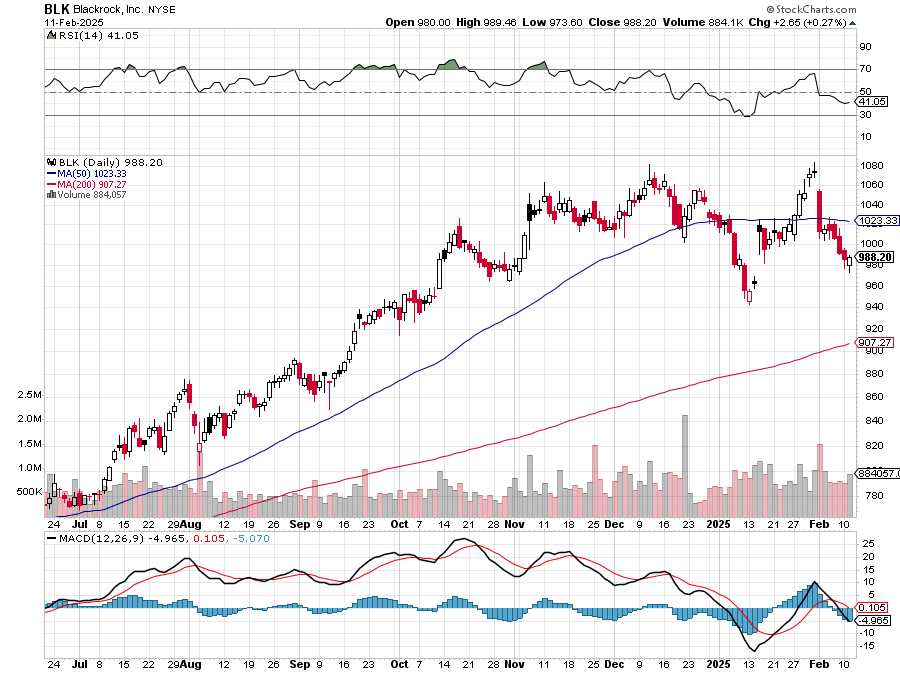 Visa (V) – Inflation boostJustice Hits Visa (V) with Antitrust Suit, with a 47% market sharetook profits on long 2/$240-$250 bull call spread took profits on long 10/$160-$170 bull call spread, took profits on long 6/$150-$160 bull call spread
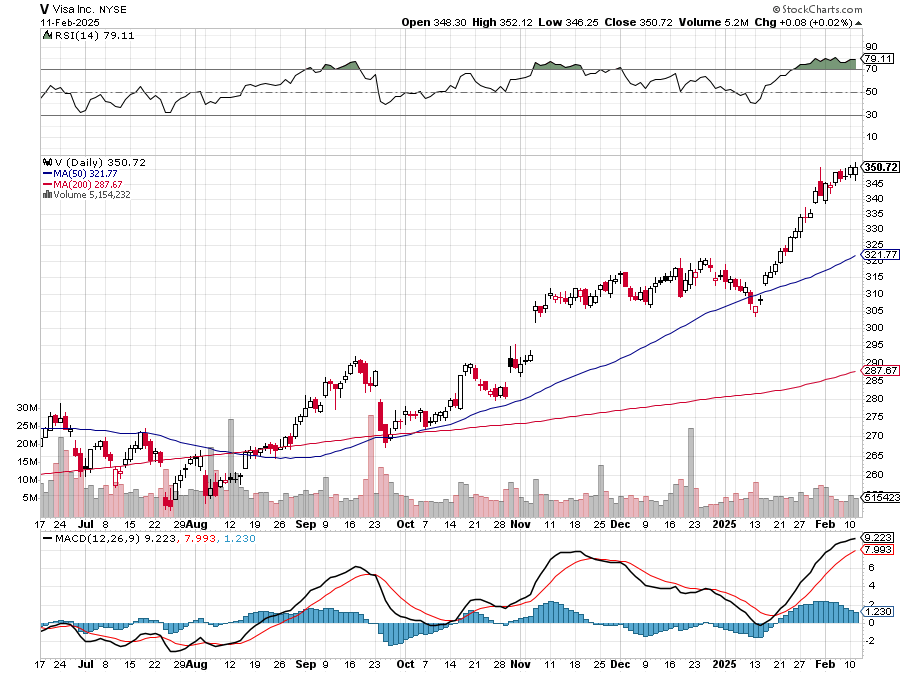 Consumer Discretionary SPDR (XLY)(DIS), (AMZN), (HD), (CMCSA), (MCD), (SBUX)
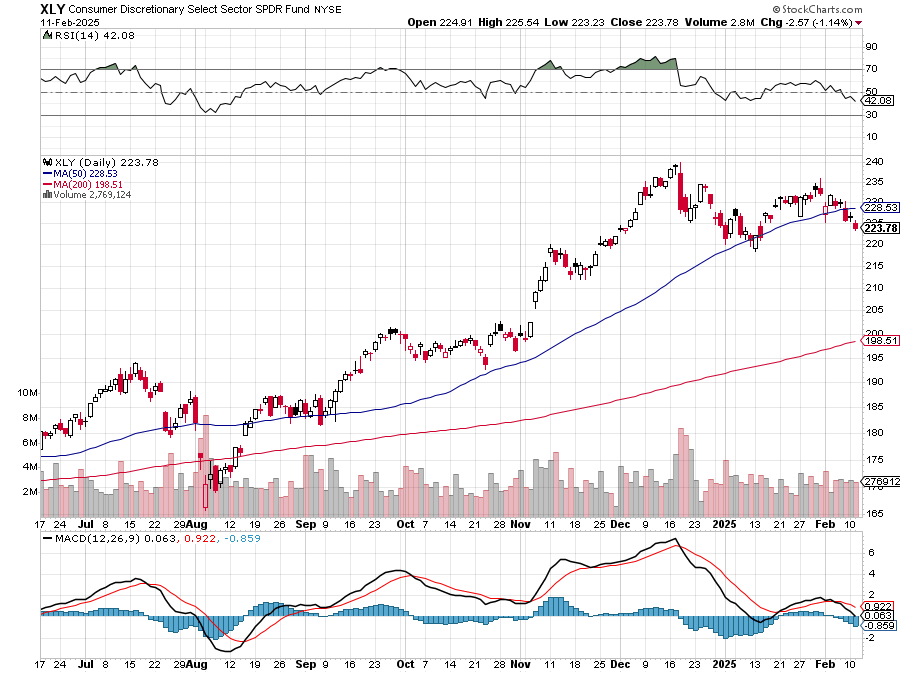 Berkshire Hathaway (BRKB)- Natural BarbellBuffet Sells More Apple, taking Berkshire Hathaway cash up to a record $325 billion stopped out of long 12/$405-$415 call spread, took profits on long 12/$320-$330 call spread took profits on long 4/$260-$270 call spread, took profits on long 1/$290-$300 call spread
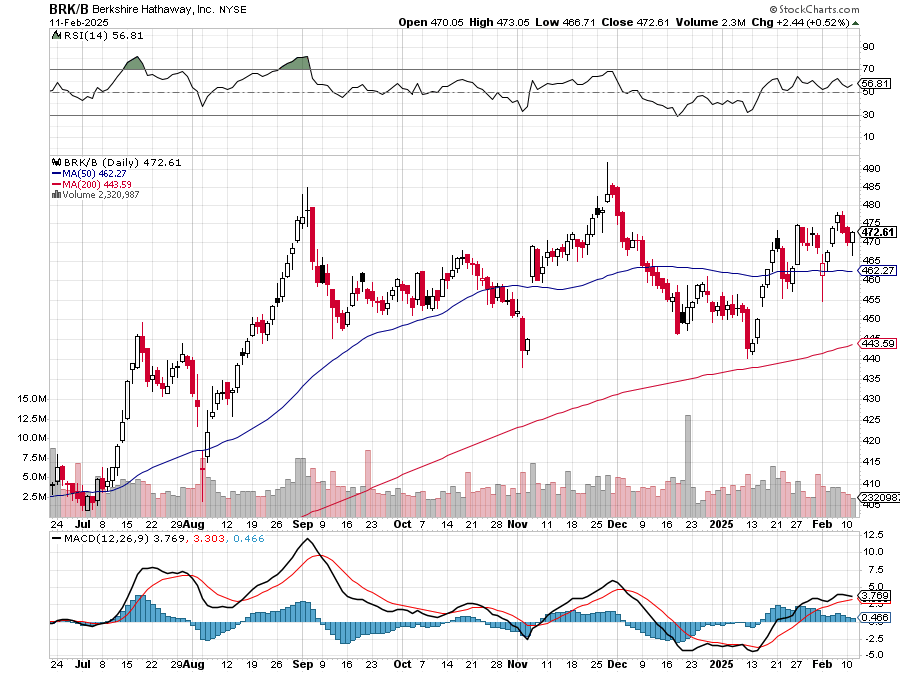 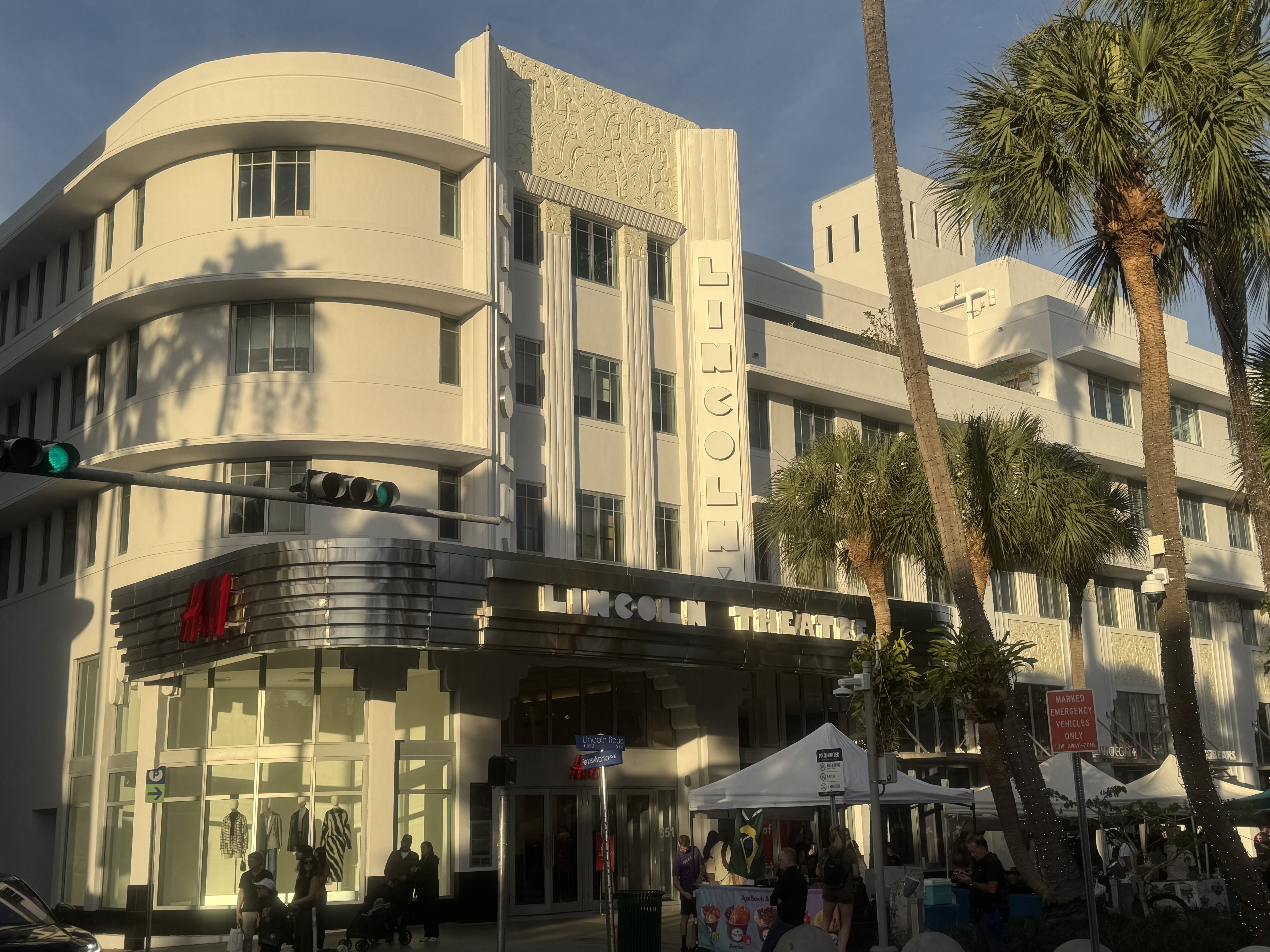 Bonds –  Rallying
*Foreign Investors Continue to Soak Up US Debt, seeking higher interest rates in an appreciating currency*Americans own 55% of the outstanding $36 trillion in US debt, while foreign investors own 24%, and the Federal Reserve 13%.*Market is Giving Up on any Interest Rate Cuts this Year, as the prospects of rising inflation from trade wars weigh on the market*All fixed income plays have gone dead*“Higher Rates for longer” don’t fit in here anywhere. But there may be a BUY setting up for 

(TLT) at 5.0%, or $82
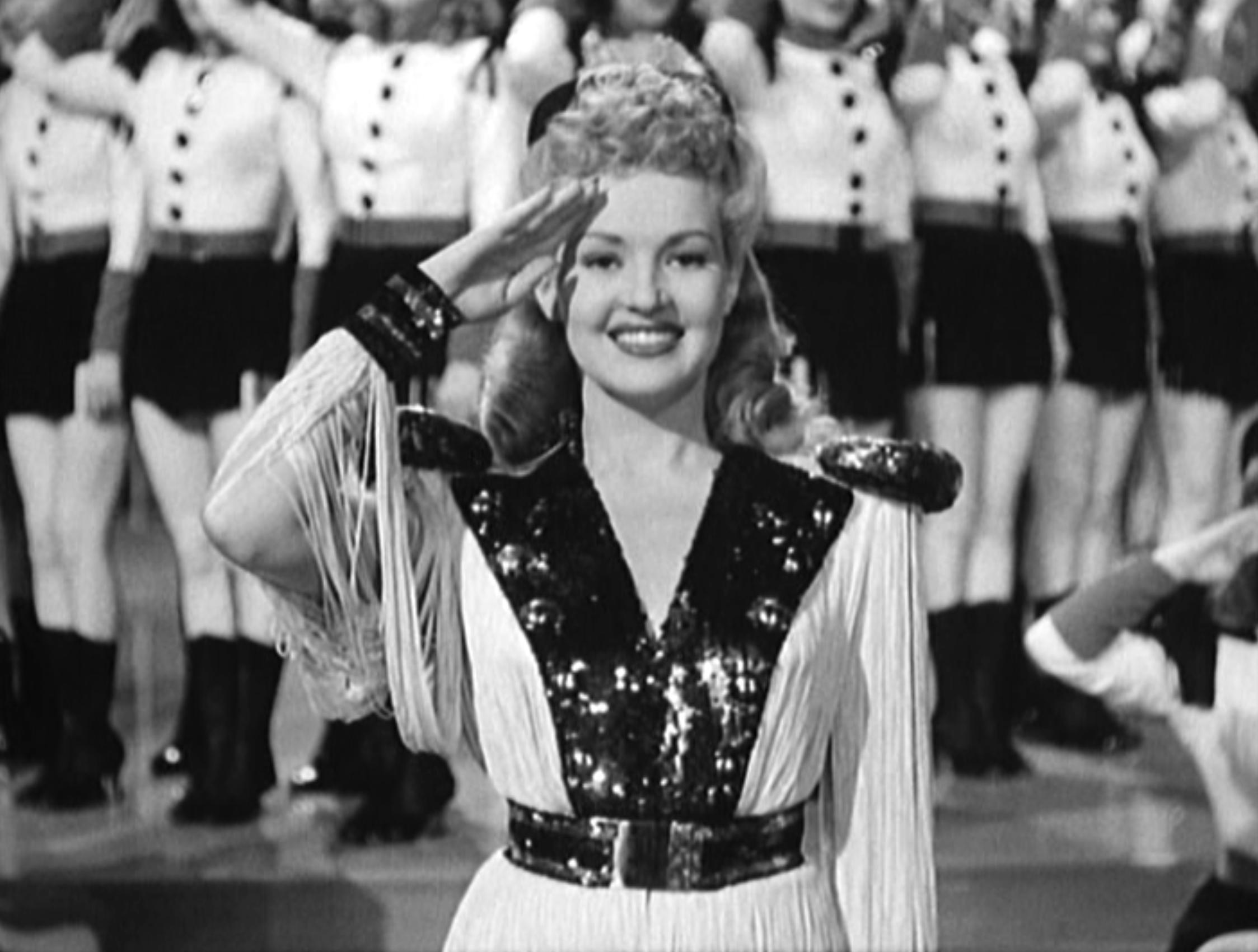 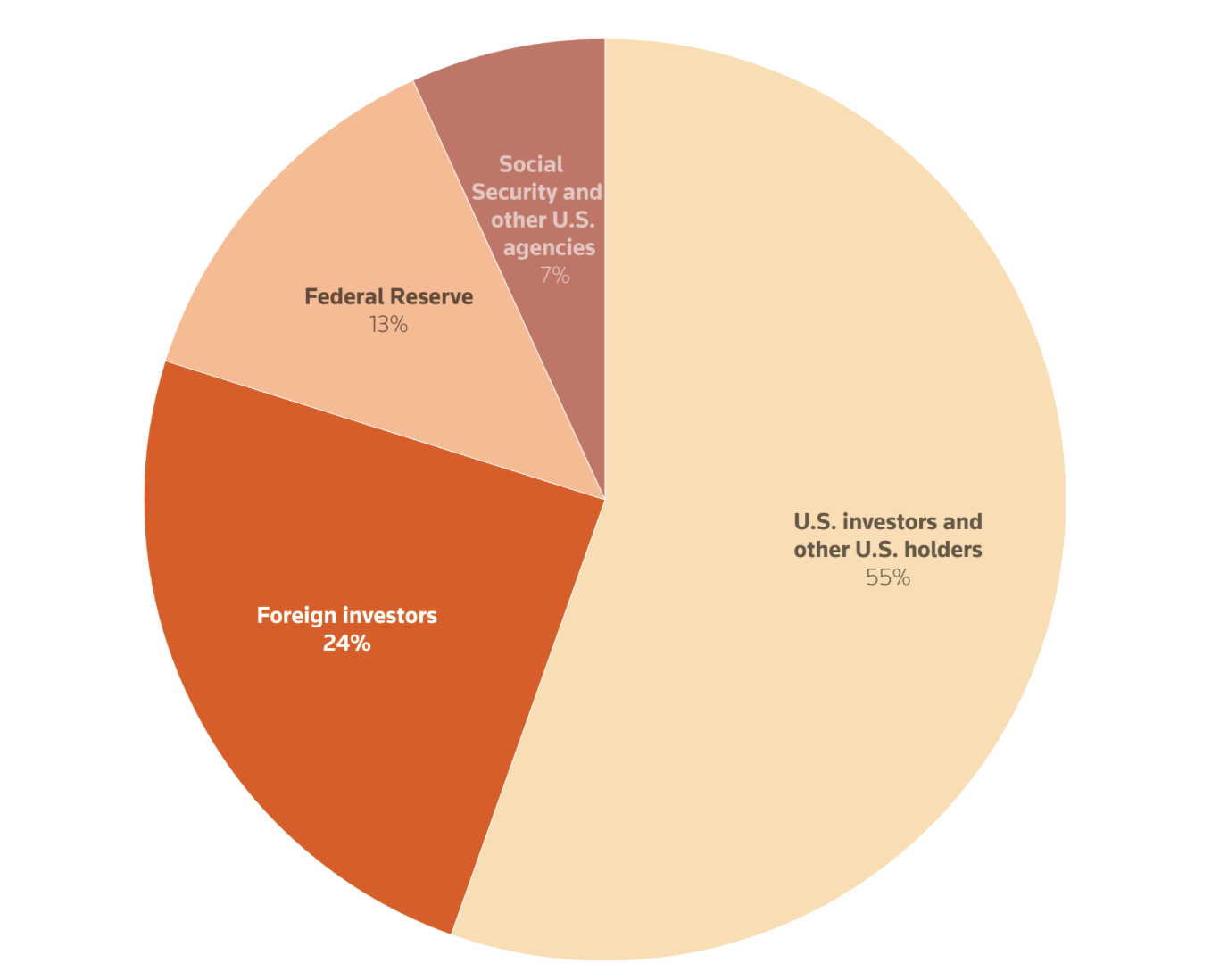 Treasury ETF (TLT) – stopped out of long 1/$82-$85 call spread, took profits on long 10/$103-$106 put spreadtook profits on long 6/$$94-$97 put spread, took profits on long 5/$82-$85 calls spreadtook profits on long 4/$87-$90 call spread took profits on long 2/$90-$93 call spread,
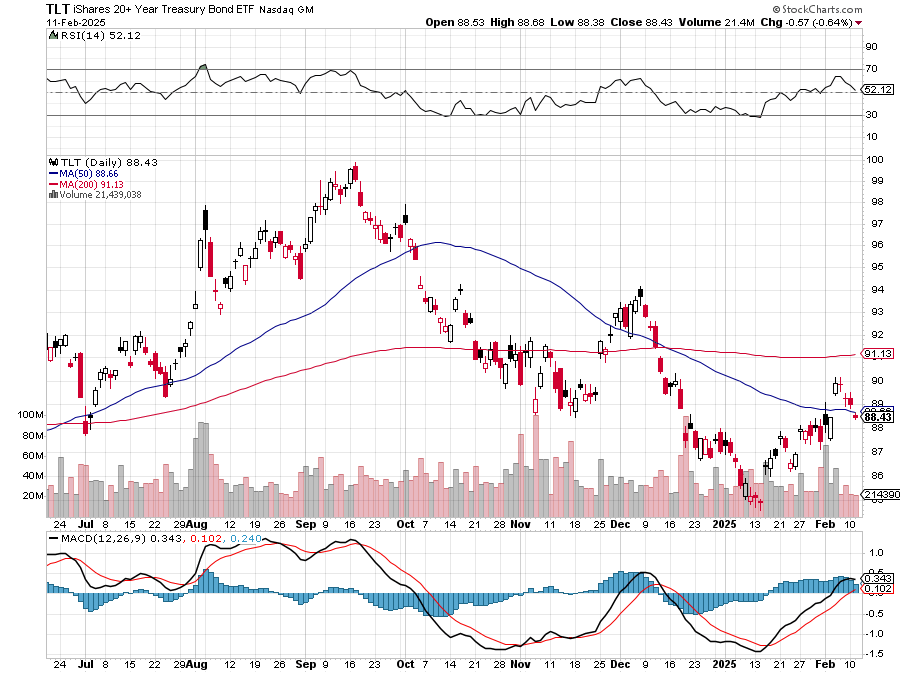 Ten Year Treasury Yield ($TNX) – 4.50%
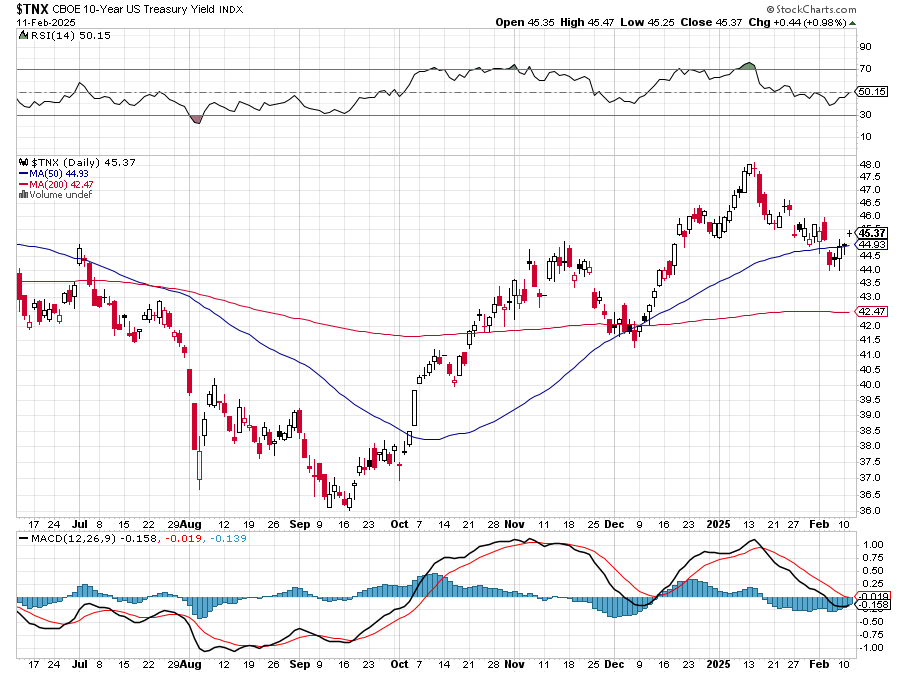 Junk Bonds (JNK) 6.43% Yield
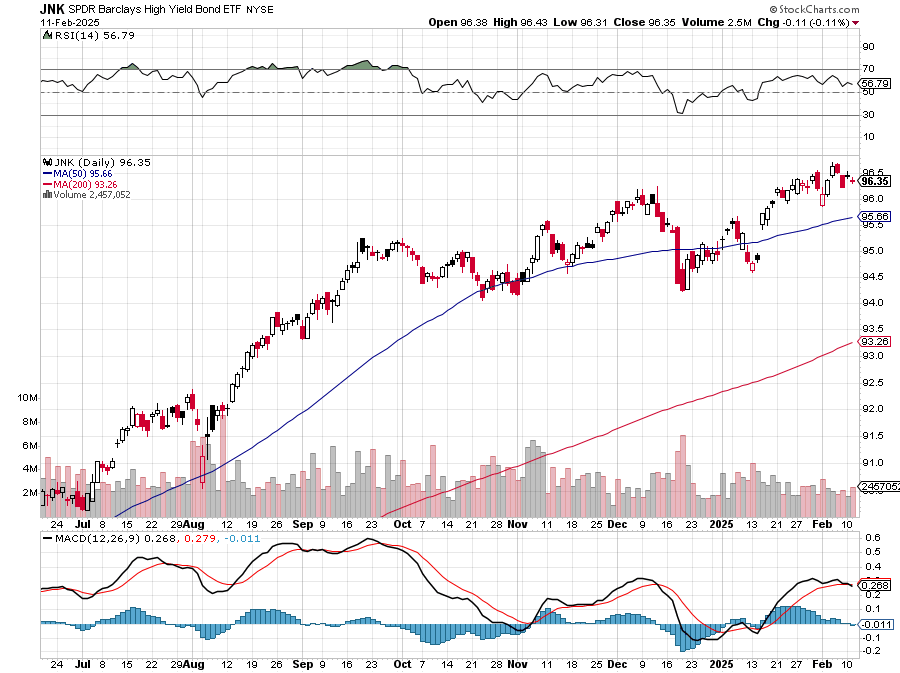 Municipal Bonds (MUB) 2.87% Yield-
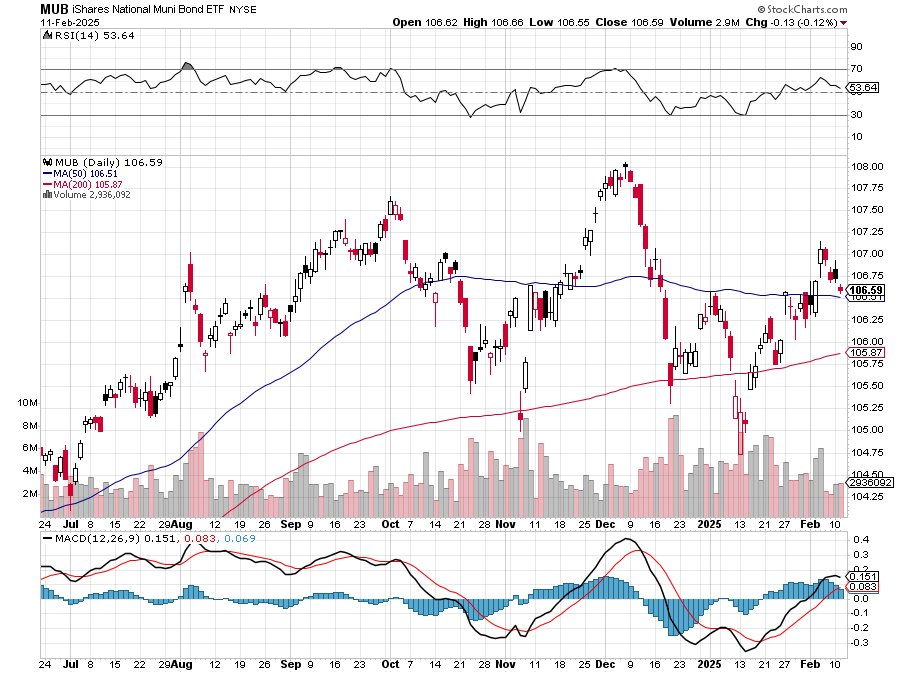 Emerging Market Debt (ELD) 5.14% Yield-
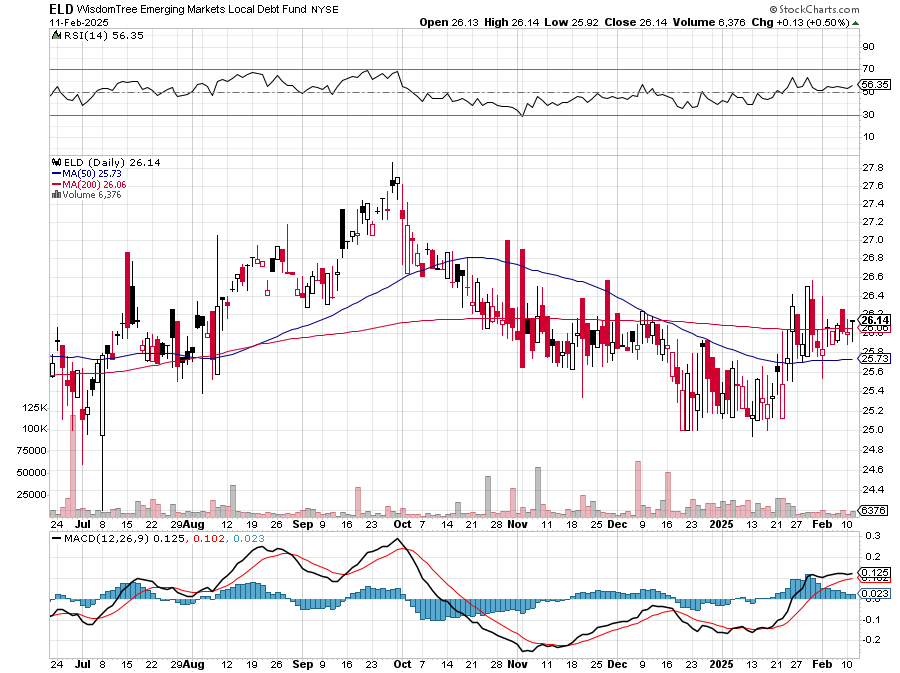 2X Short Treasuries (TBT)-Out of Favor
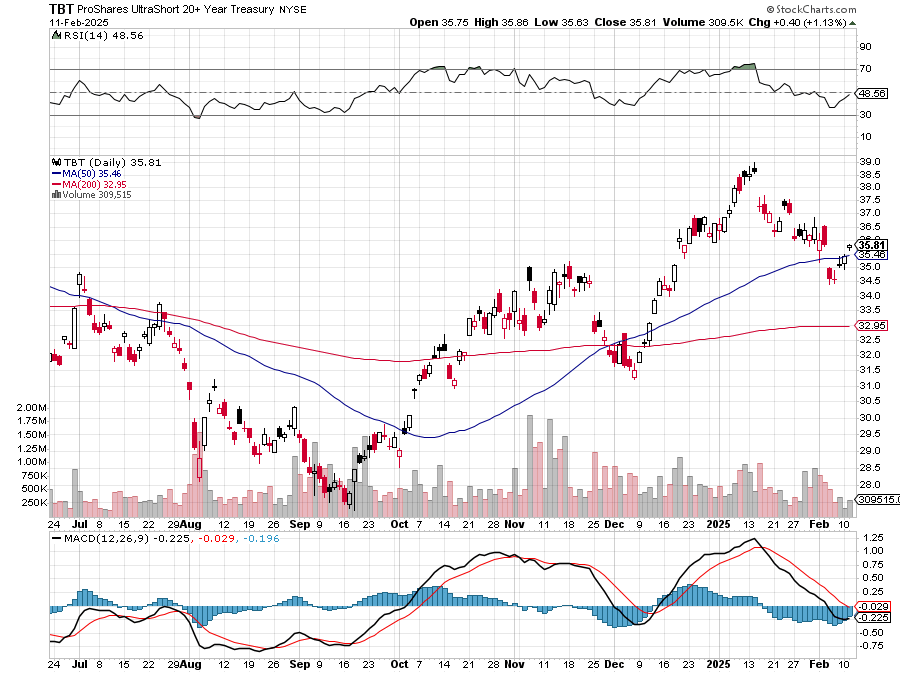 Anally Capital Management (NLY) – Leveraged REIT PlayYield 13.25%took profits on long 12/$15-$16 call spread
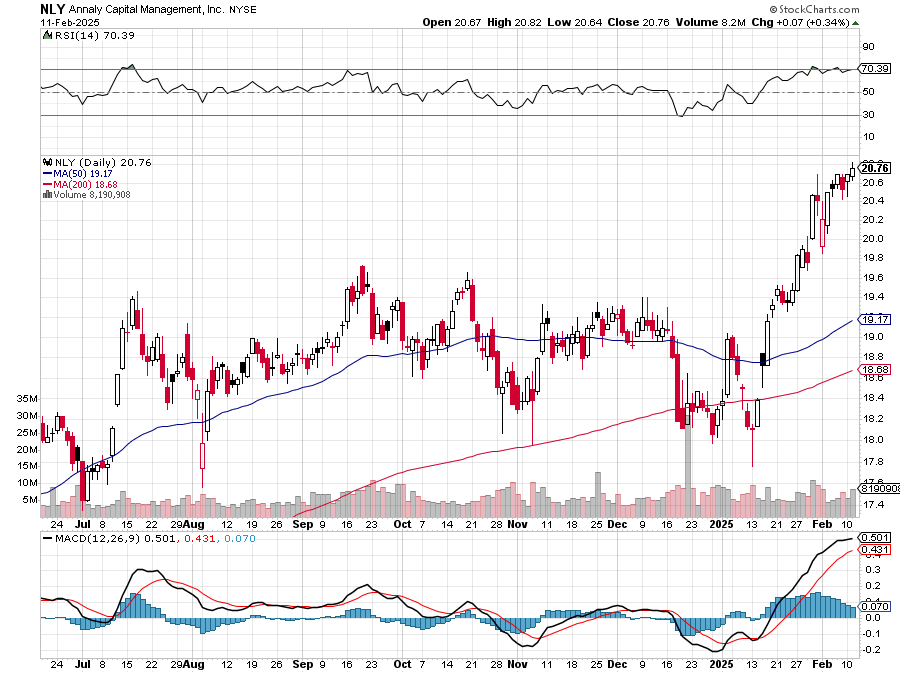 Acelryn (SLRN) – Double B Bond Fundtook profits on long 12/$15-$16 call spread
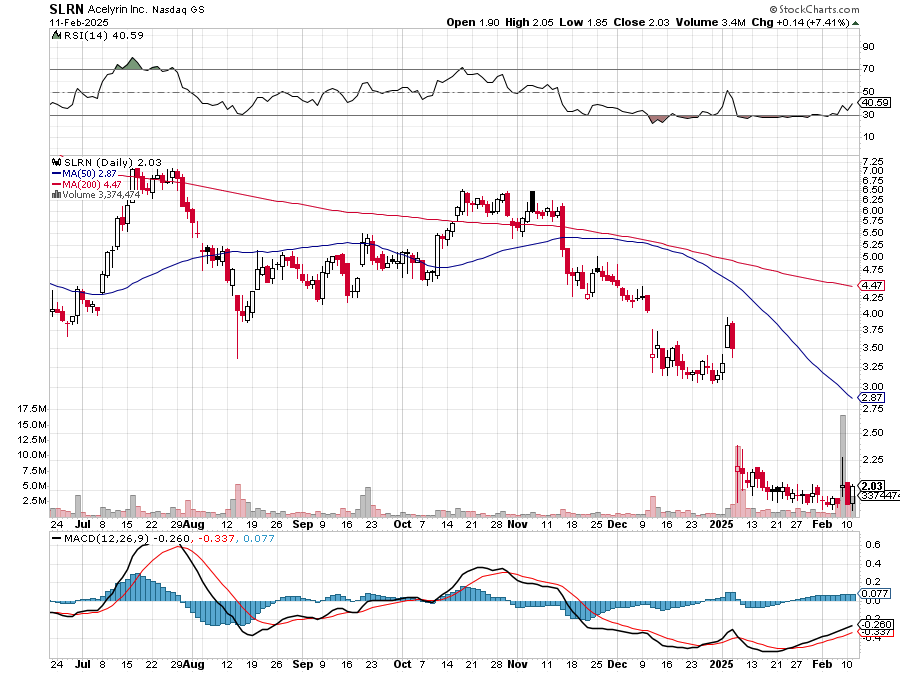 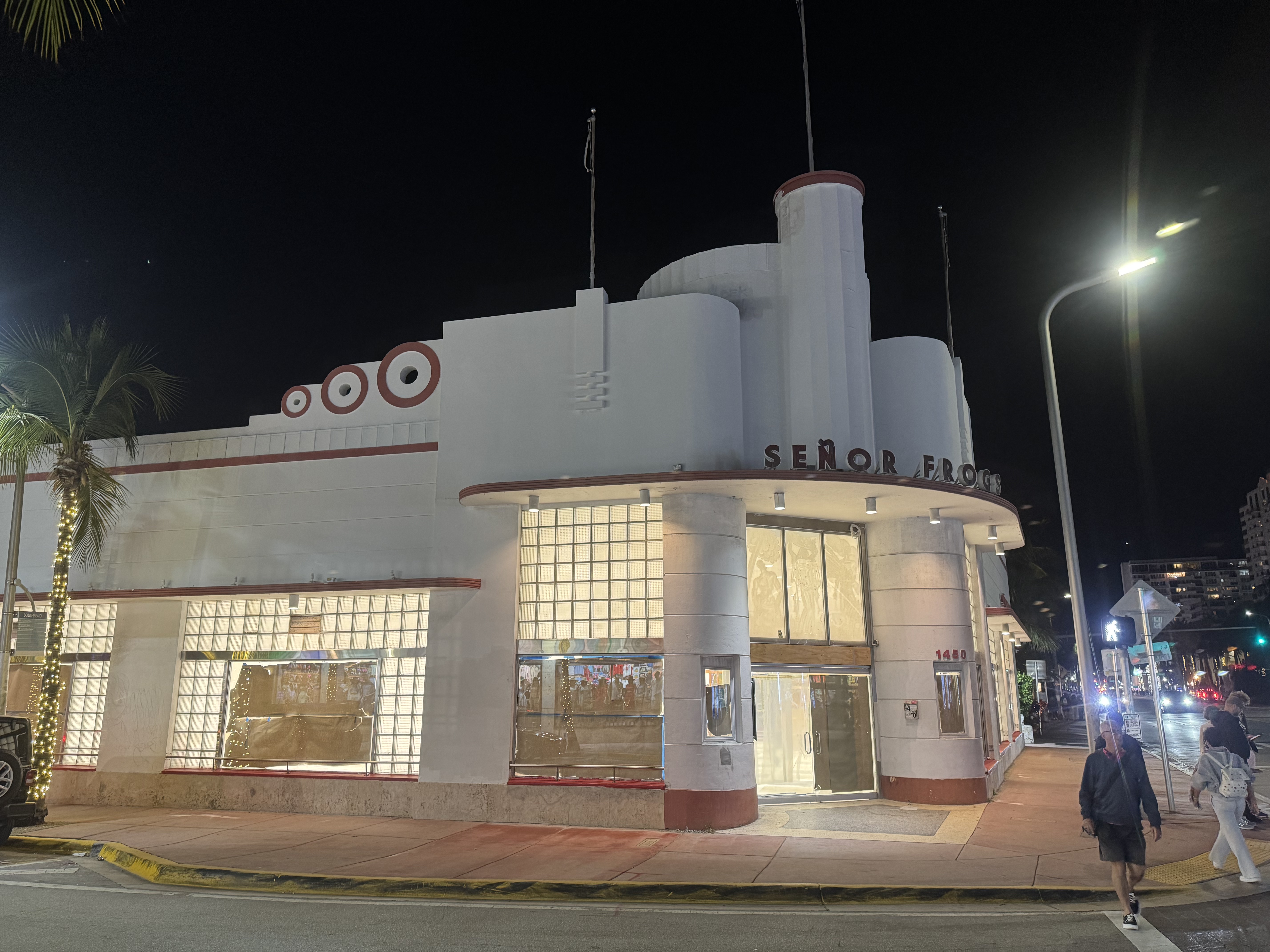 Foreign Currencies –  Trade War Boost
*Trade Wars are Pushing Up the US Dollar, making American exports more expensive*High import duties will shrink US imports dramatically and impoverish our foreign customers, creating dollar strength. *Ten-year US Treasuries have risen from 4.40%% to 4.50%*The mere fact that rates have stalled ha allowed currencies to rally*Higher for longer interest rates mean higher forlonger US dollar*Avoid (FXA), (FXE), (FXB), (FXC), and (FXY)
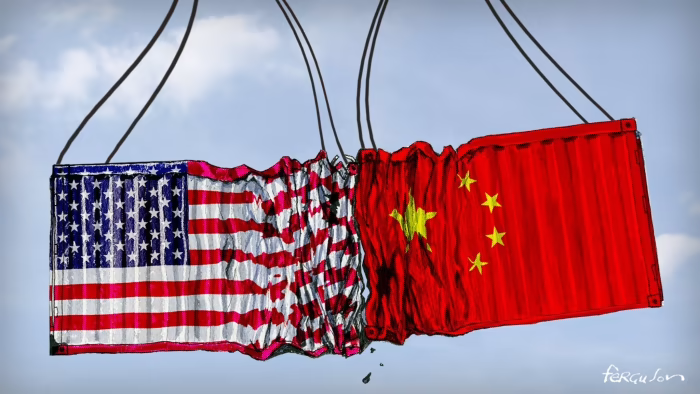 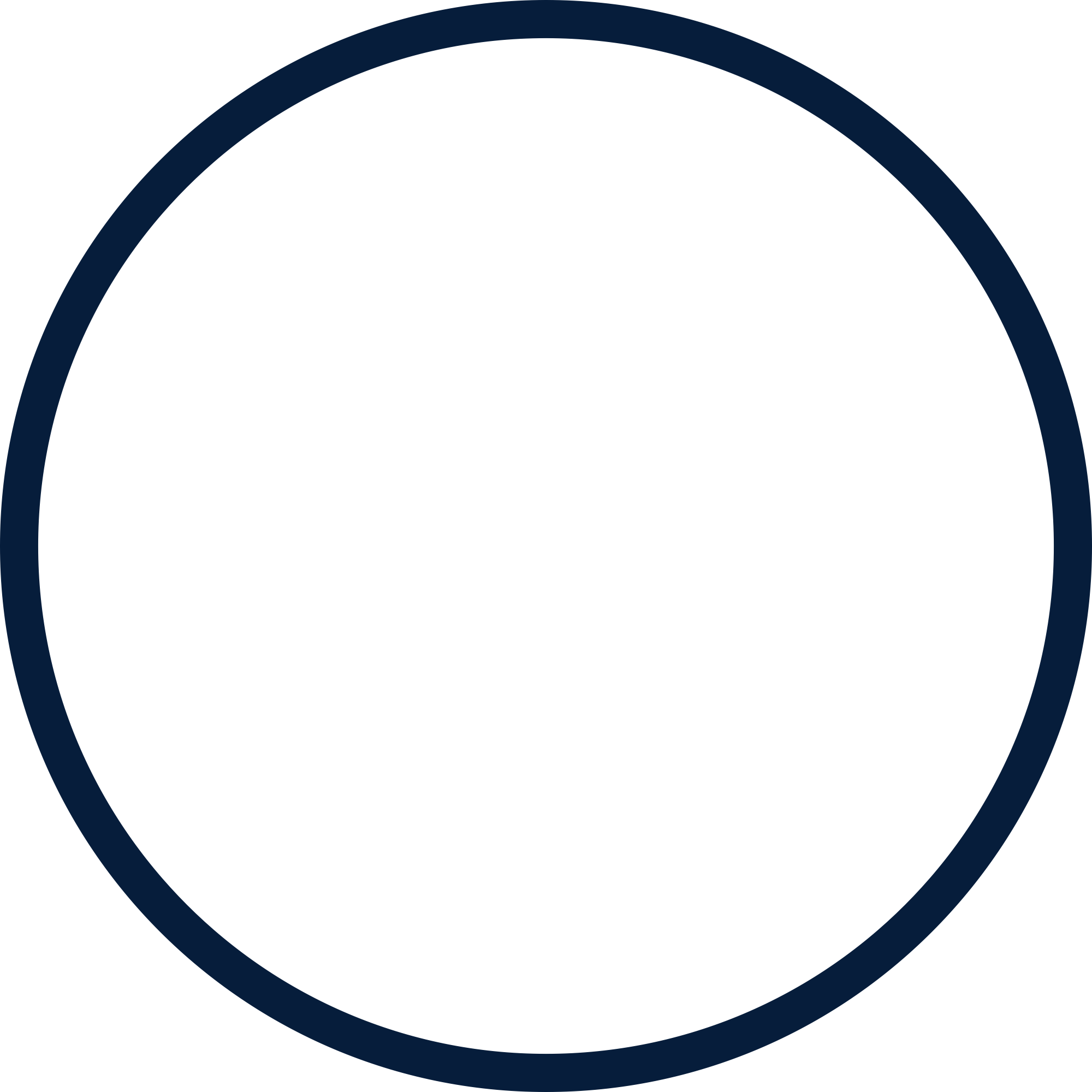 THE MAD HEDGE FUND TRADER
Australian Dollar (FXA) - Major Long-Term Bottom is In Targeting Parity – A call option on a global synchronized recovery
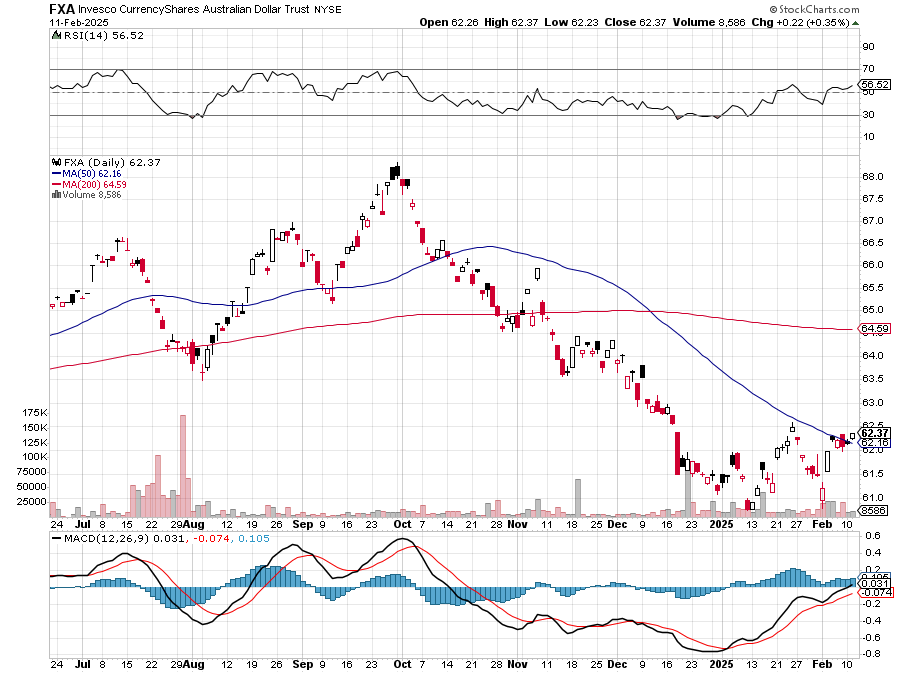 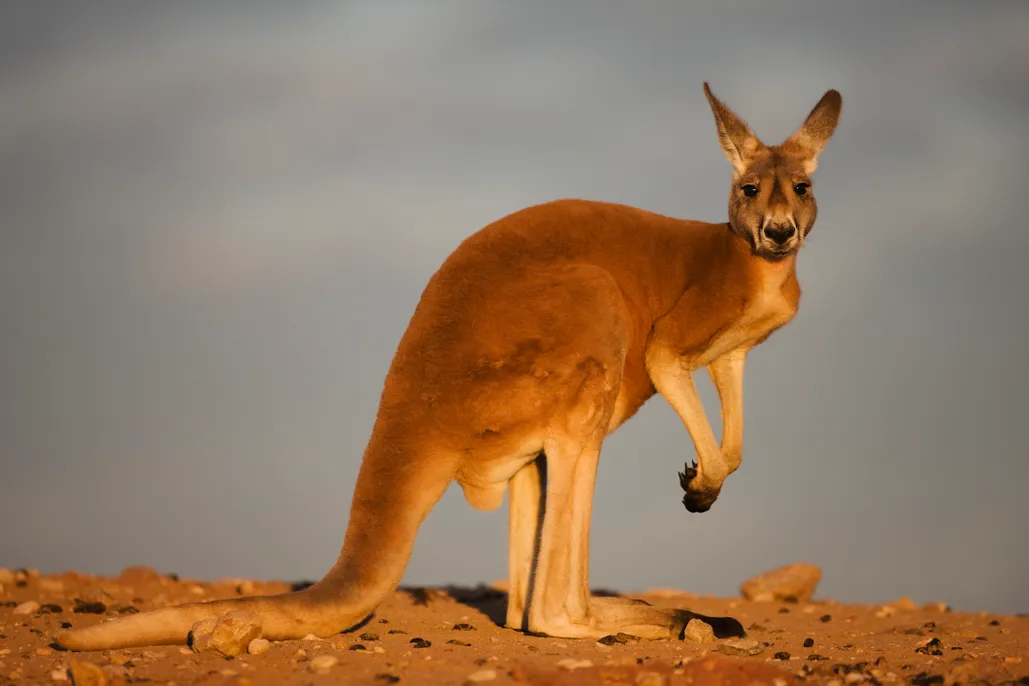 Japanese Yen (FXY)
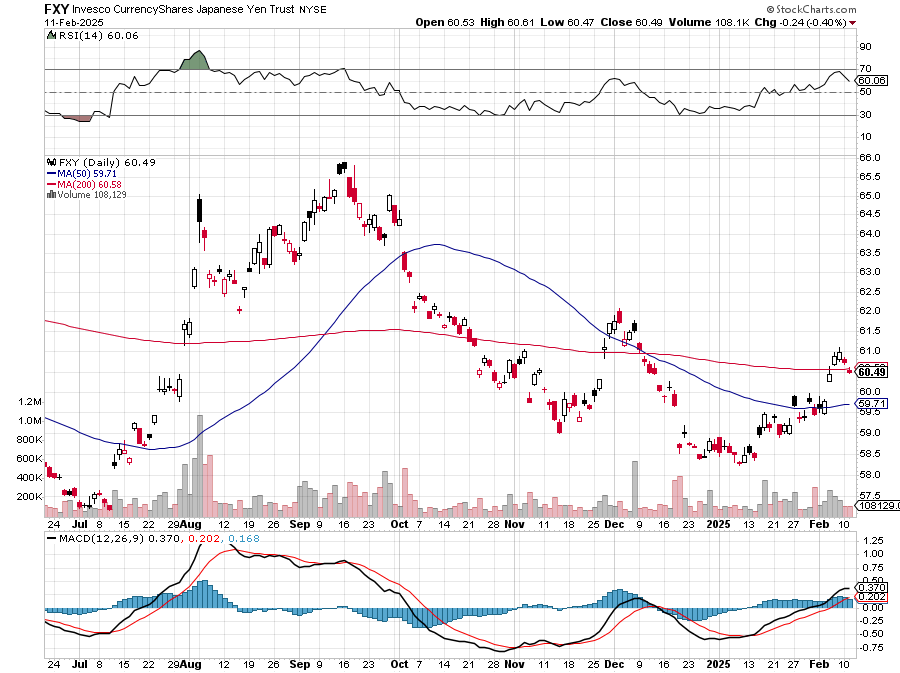 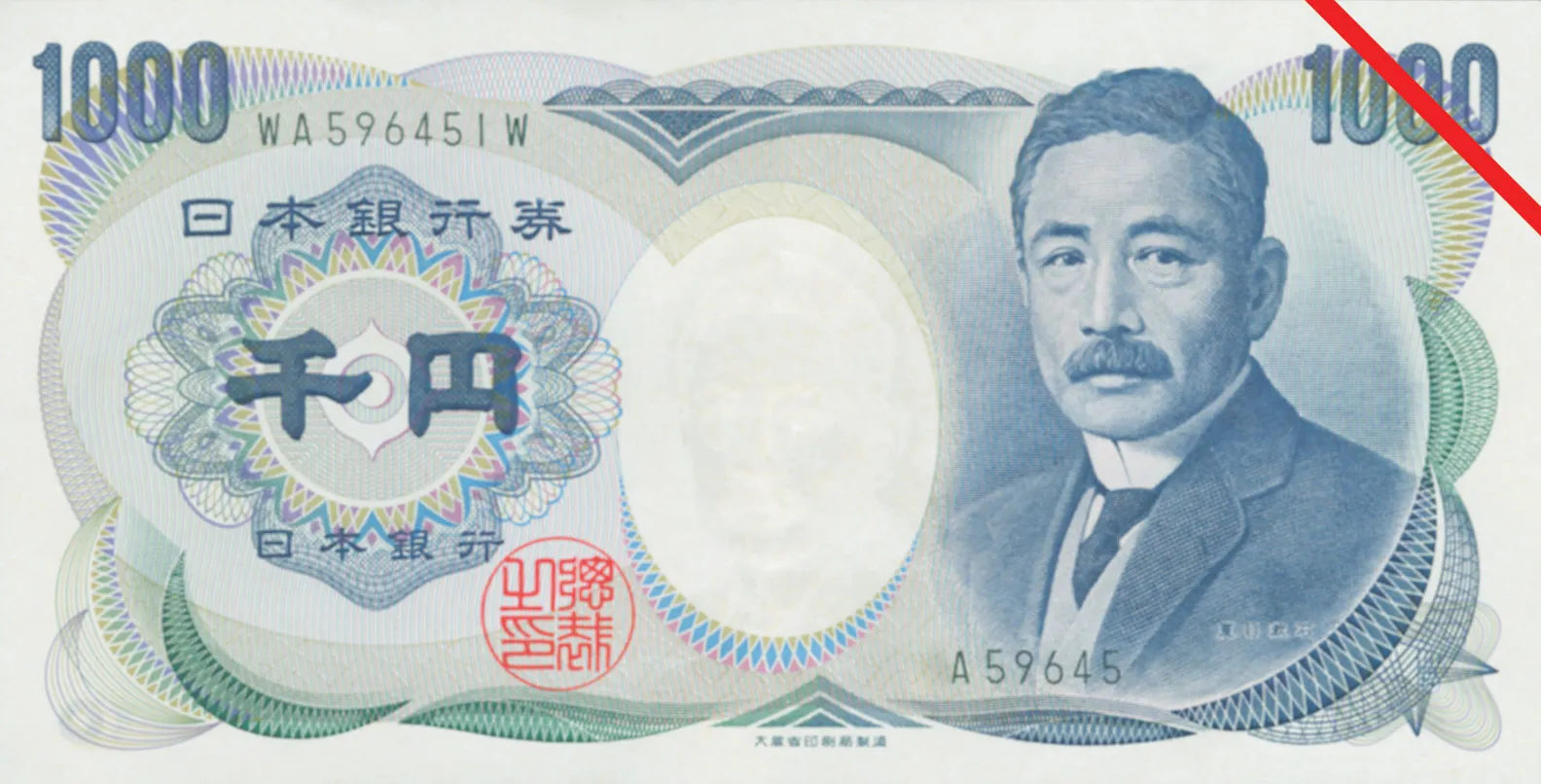 Euro (FXE)-
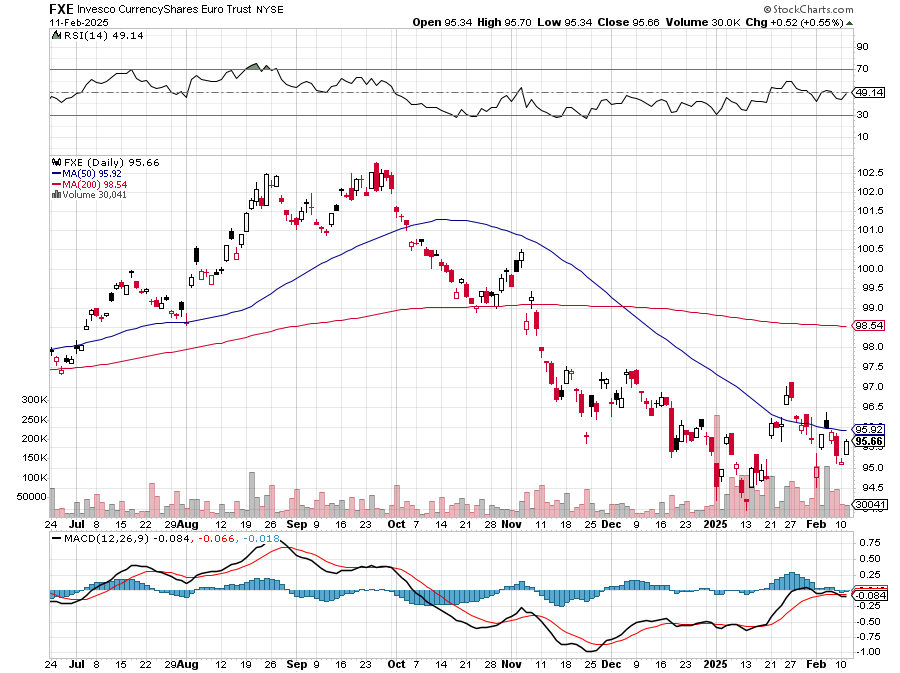 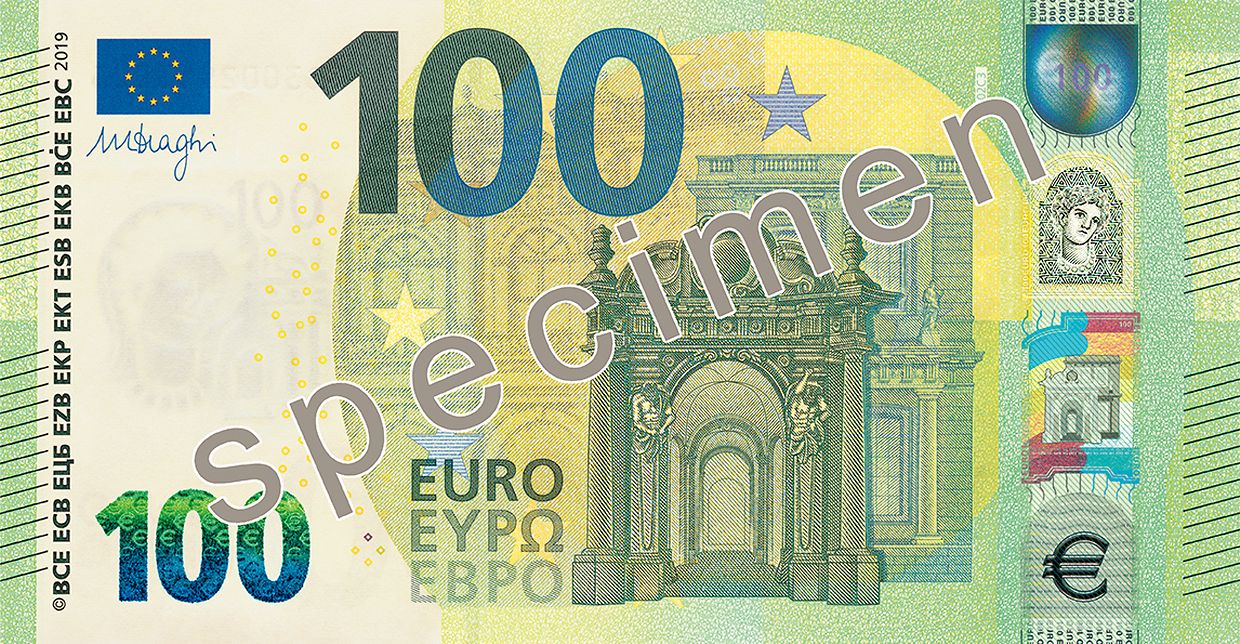 British Pound (FXB)-
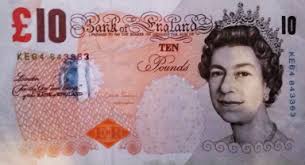 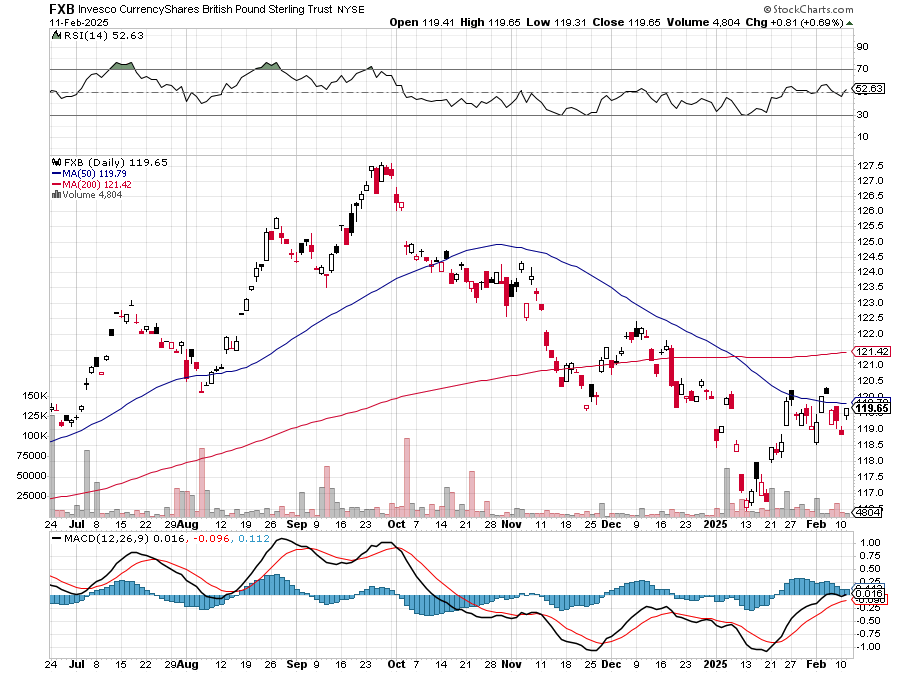 Emerging Market Currencies (CEW)
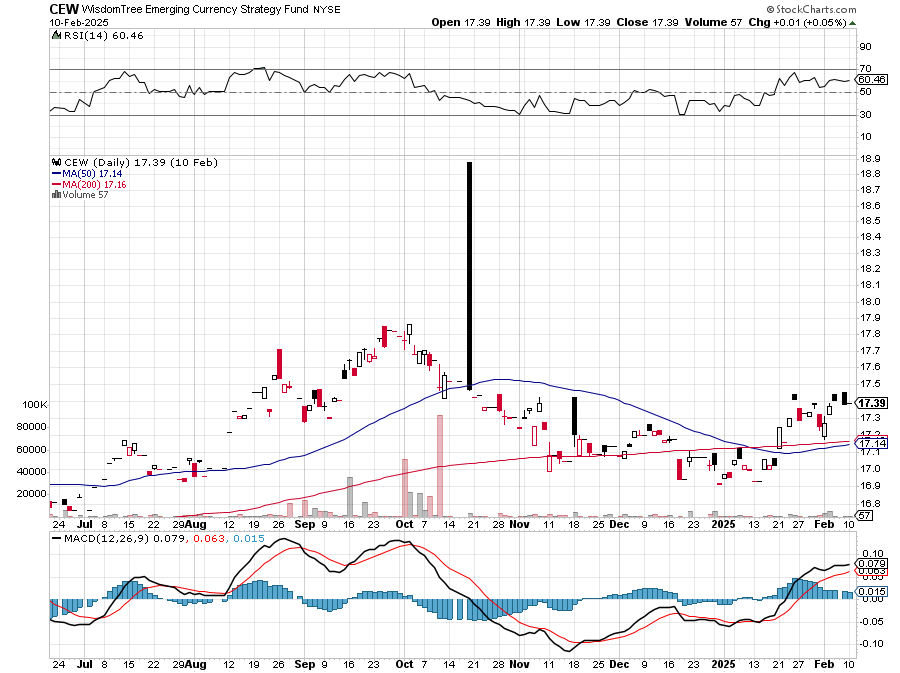 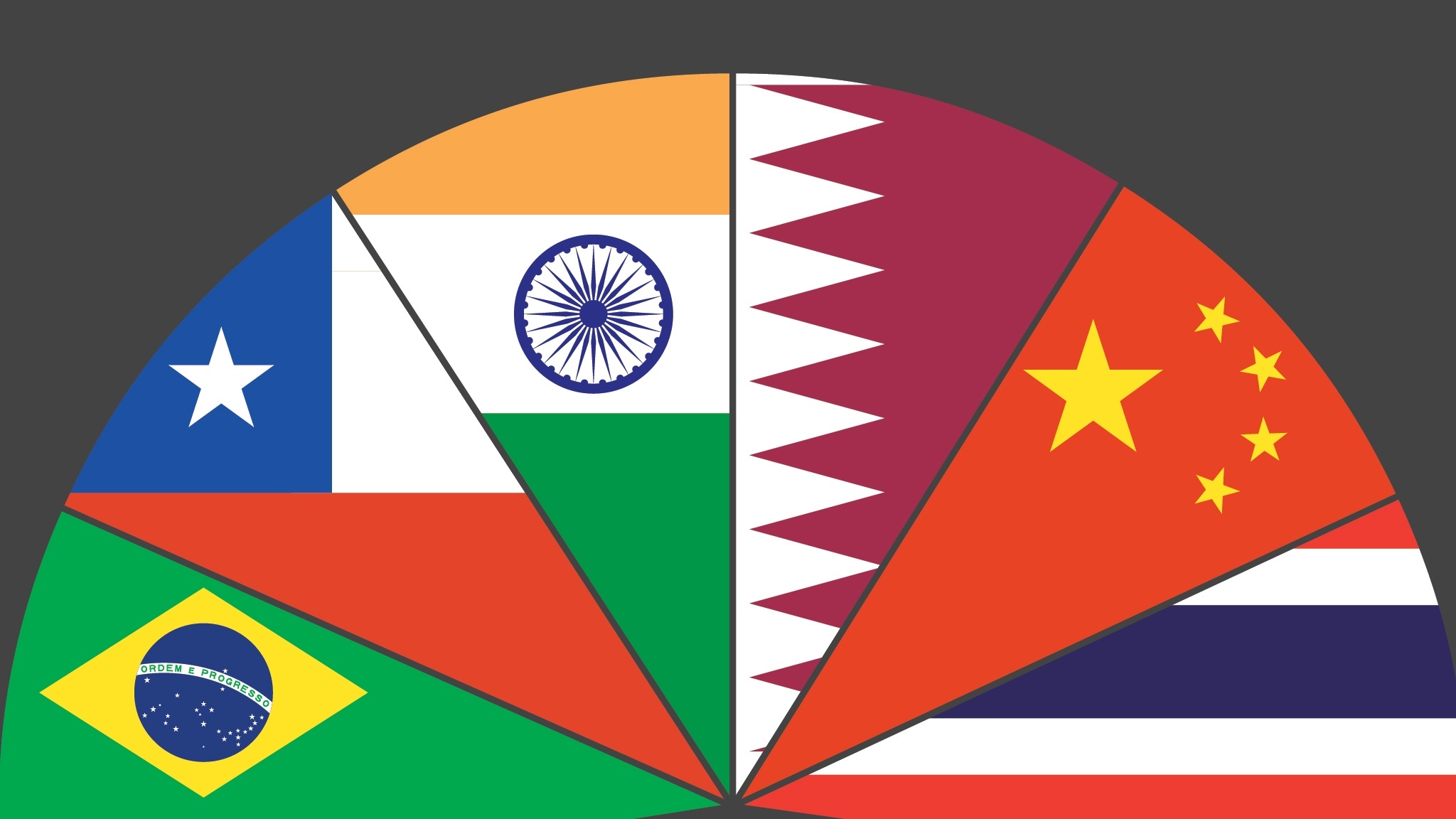 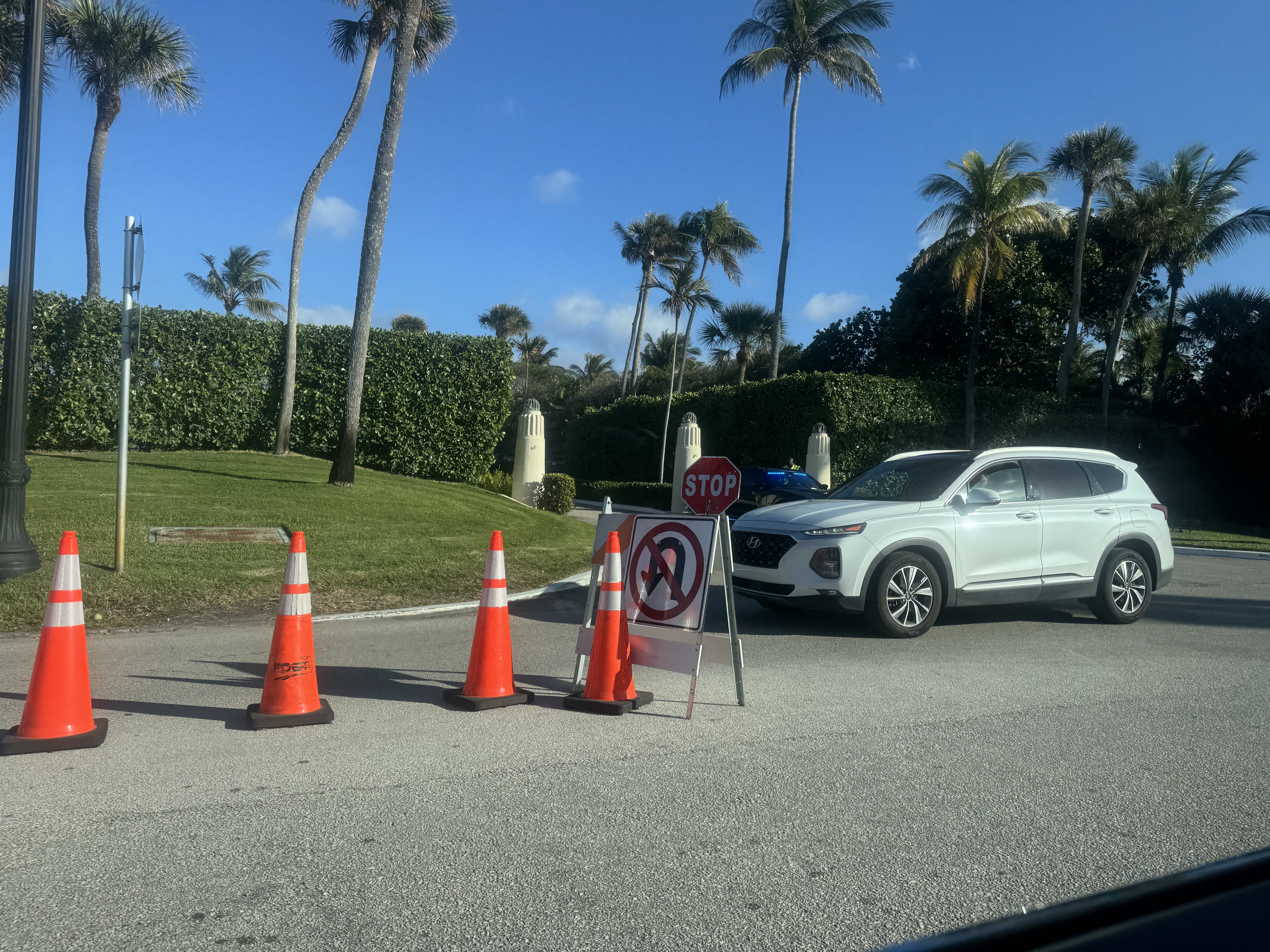 Energy & Commodities –
*US global economic disruption tank oil prices*Oil & Gas Dealmaking Hit $105 billion in 2024*It’s the third highest annual total ever, but activity slowed in the second half as buyers found fewer targets to acquire *Government to Stop Minting new Pennies. With copper at current prices, its costs two cents to mint one penny *Nuclear plays like (VST) and (CCJ) rebound sharply*The EIA said it expects Brent crude oil prices to fall 8% to average $74 a barrel in 2025, then fall furtherto $66 a barrel in 2026.
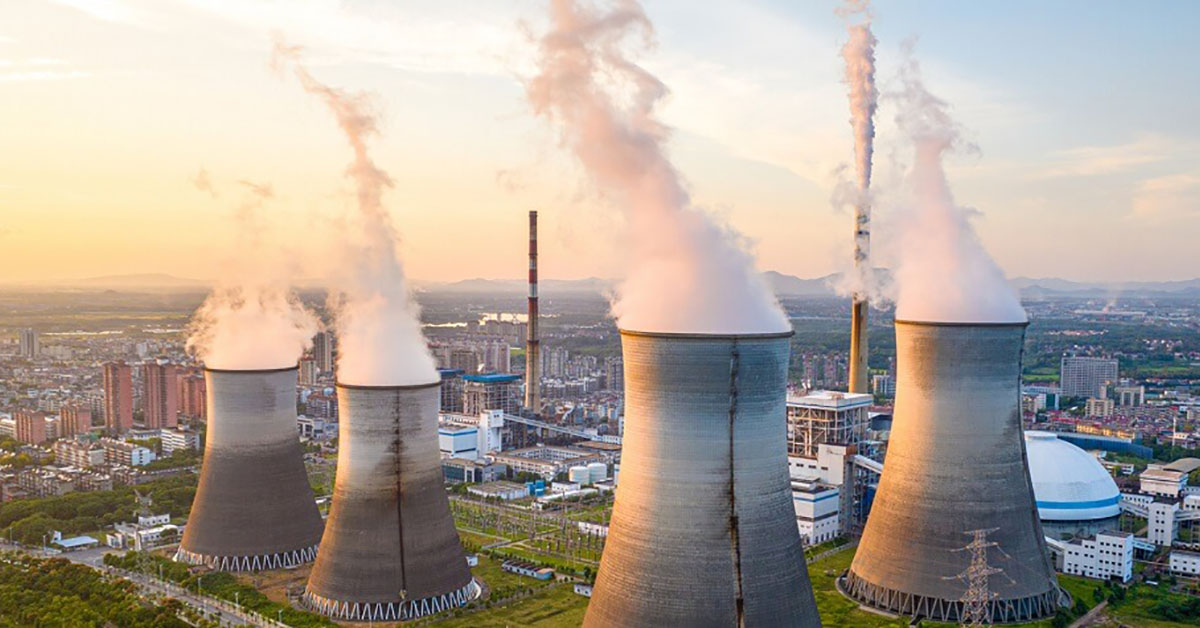 Oil-($WTIC)
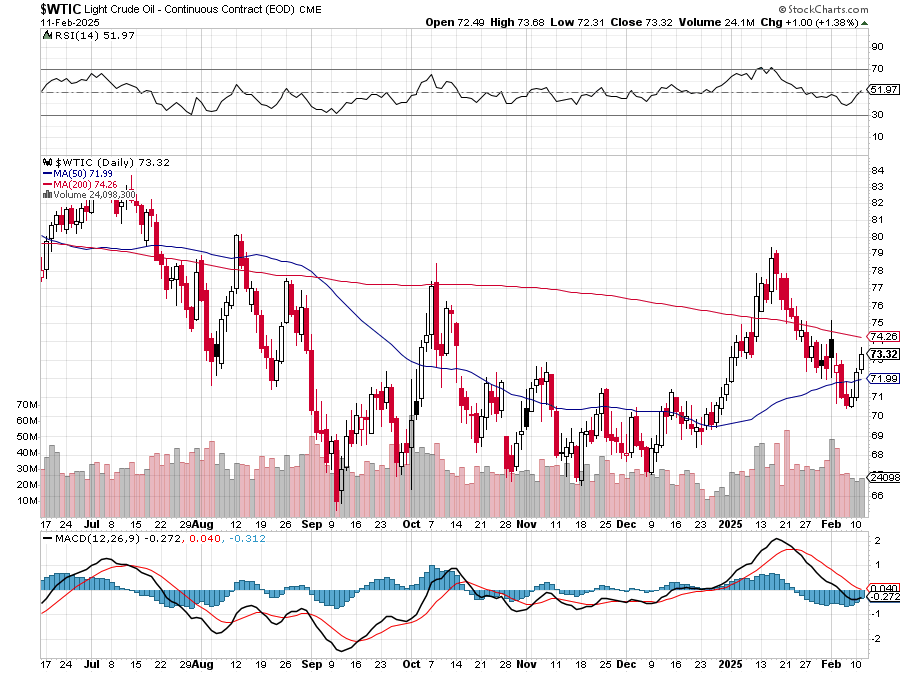 United States Oil Fund (USO)
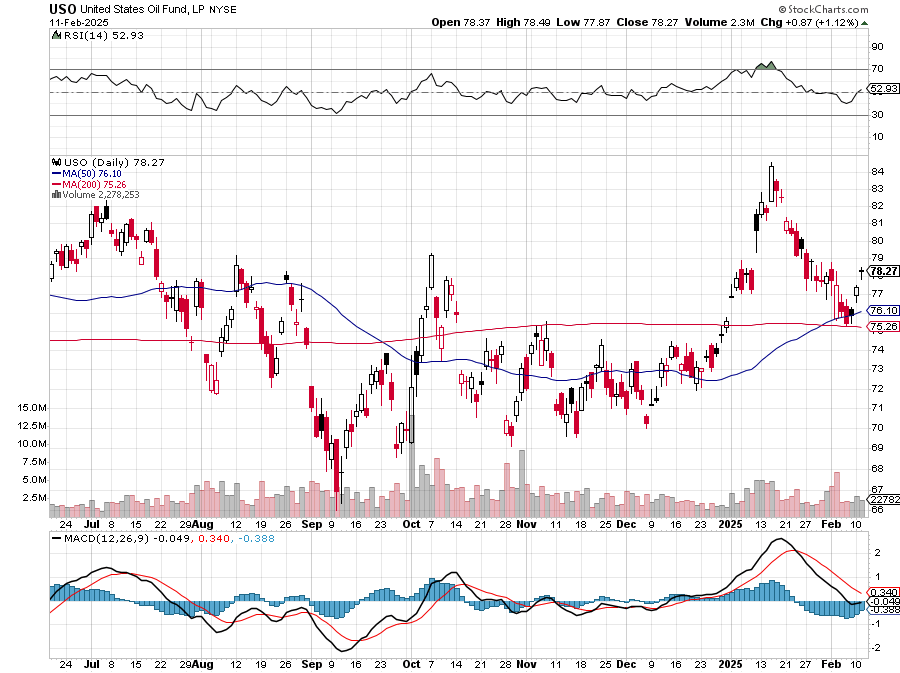 Energy Select Sector SPDR (XLE)-No Performance!(XOM), (CVX), (SLB), (KMI), (EOG), (COP)
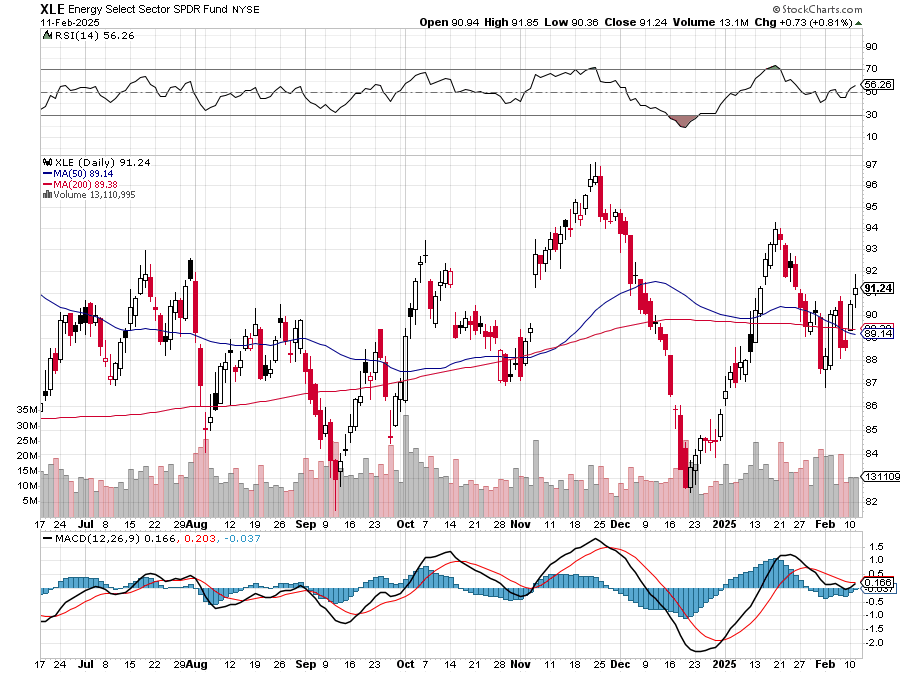 ExxonMobile (XOM)-Exxon Moves Big into Lithium, with the construction of a major mining operation in Arkansas took profits on Long 4/$100-$105 call spread, took profits on long 12/$120-$125 put spread
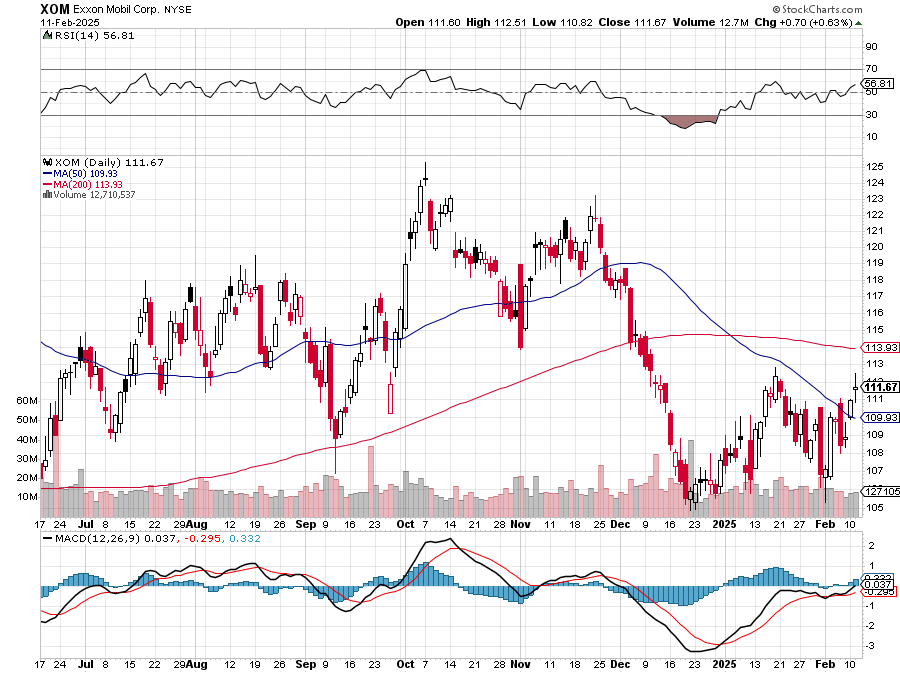 Occidental Petroleum (OXY)- Buffet’s a Buyertook profits on long 4/$59-$62 call spread took profits on long 2/$55-$60 call spread, took profits on long 12/$77.50-$82.50 put spread
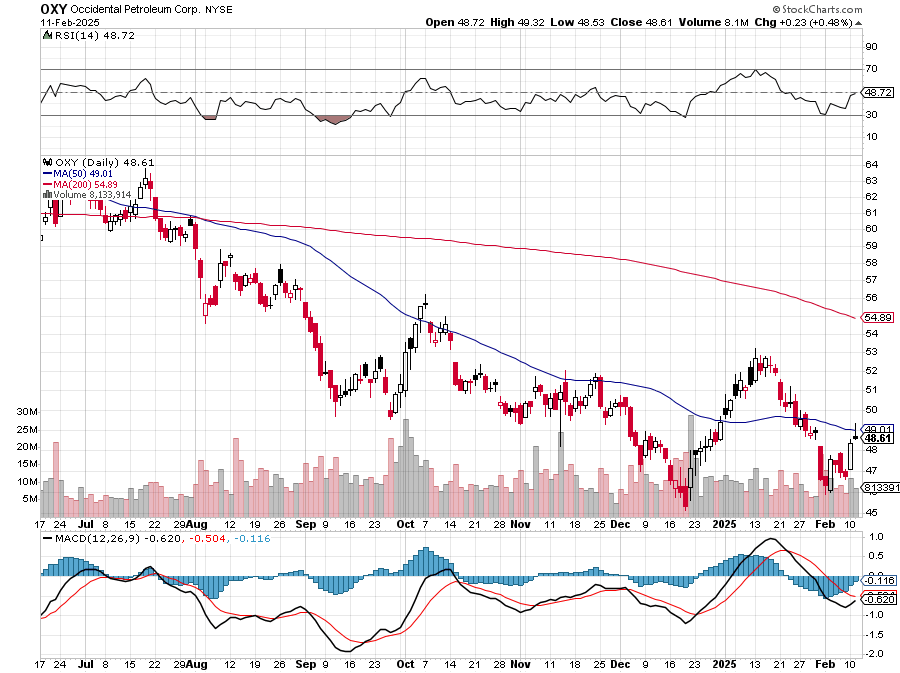 Natural Gas (UNG) – Free Fall on Warm Wintertook profits on Long January 2025 $7-8 Call Spread LEAPS
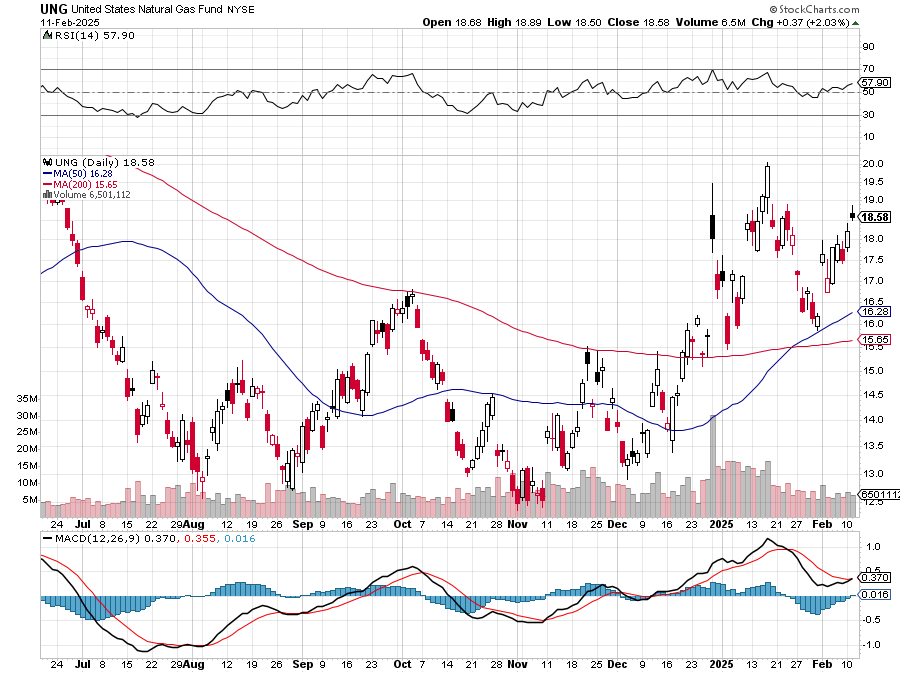 Cameco (CCJ) – Global Uranium RenaissanceMicrosoft to Reopen Three Mile Island to power AI data centerstook profits on long 12/$41-$44 call spread,took profits on long 12/$35-$38 call spread,  took profits on long 5/$20-$23 bull call spread
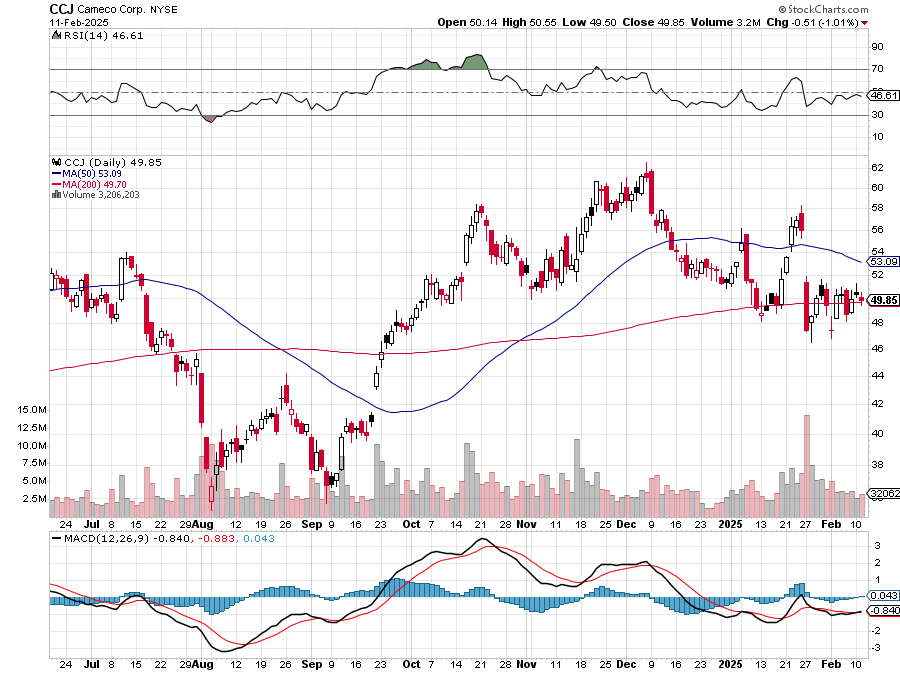 Vistra Corp. (VST) – Global Uranium Renaissancelong 2/$100-$110 call spread - 7 days to expiration
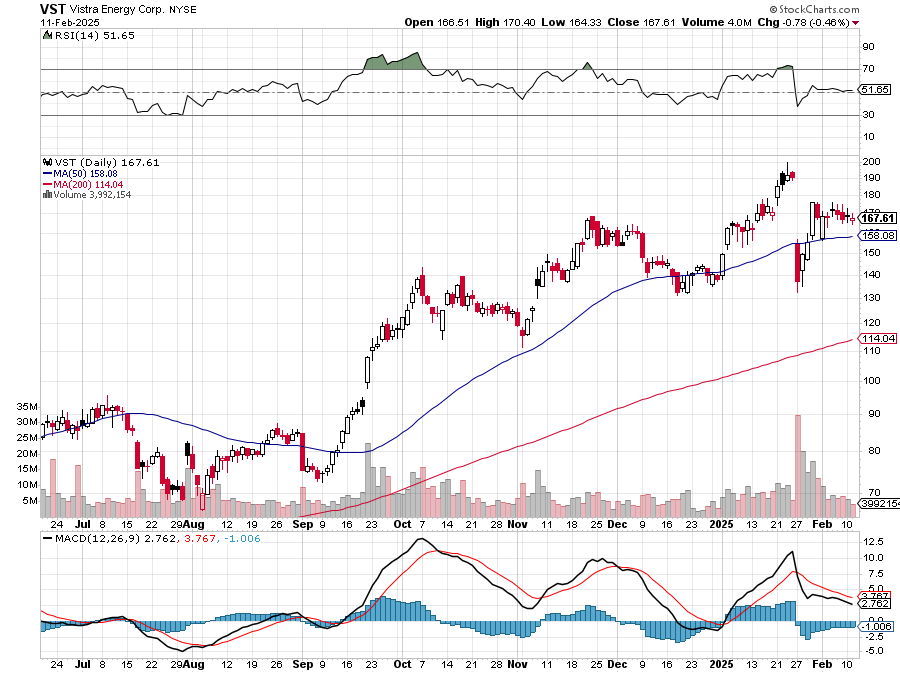 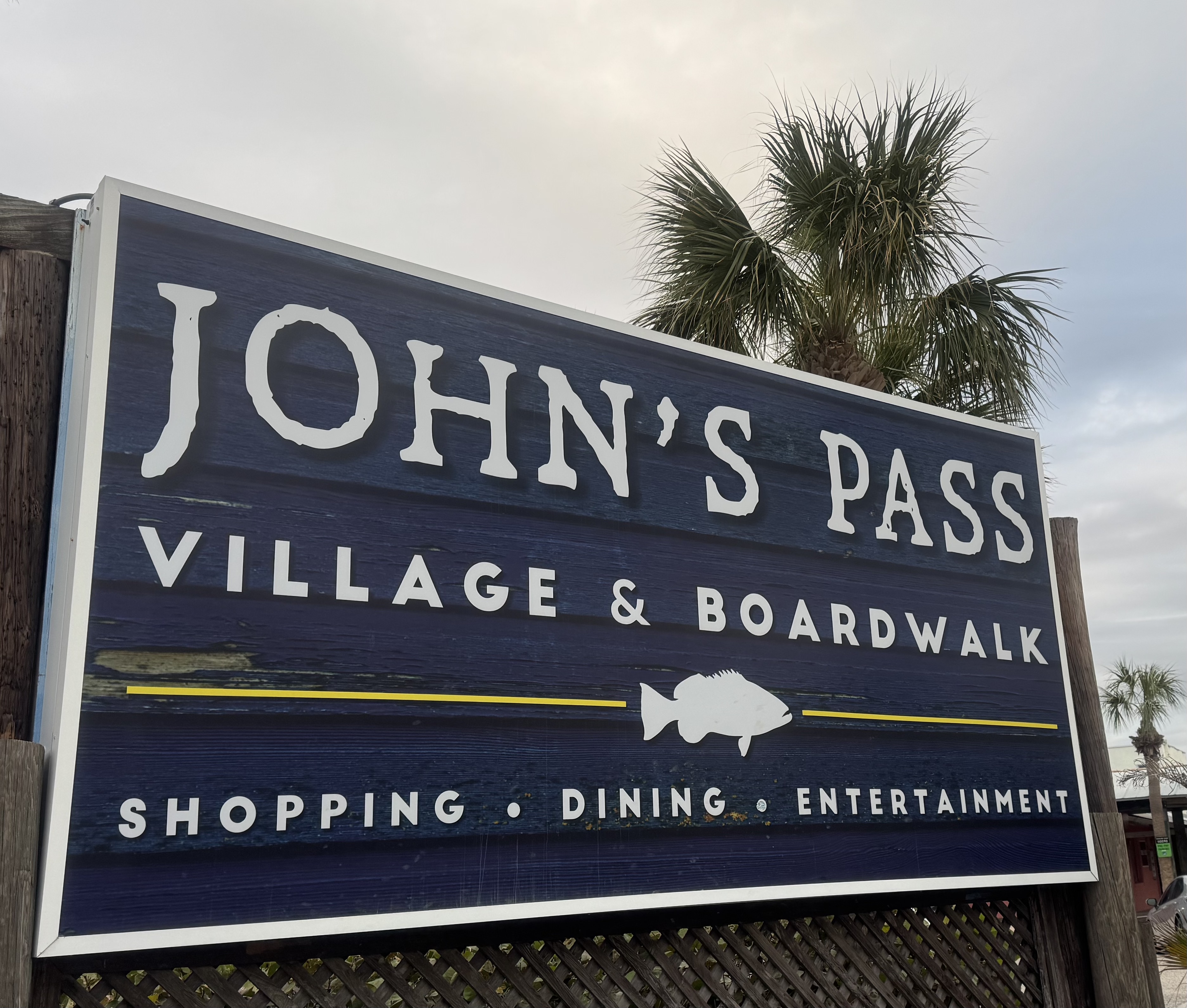 Precious Metals – Bid Again
*Government May Revalue Gold Holdings, from the current 1932 price of $42 an ounce to $2,936*It is just a bookkeeping move, but it has put the yellow metal back in the spotlight*As of January 2025, the United States government owned 8,133.46 tons of gold worth $39.9 billion at current market prices. This makes the US the country with the largest gold reserves in the world.  *40 basis point drop in 10-year rates has given a boost*Gold has become the only way the average Chinese can save as they can no longer speculate in real estate or copper and don’t trust the Chinese Yuan, so there is support lower down*Central banks in emerging market countries are continuing to buy gold, with 693 metric tonnes of buying, or $5.3 billion this yearBuy (GLD), (SLV), (AGQ), and (WPM) on dips
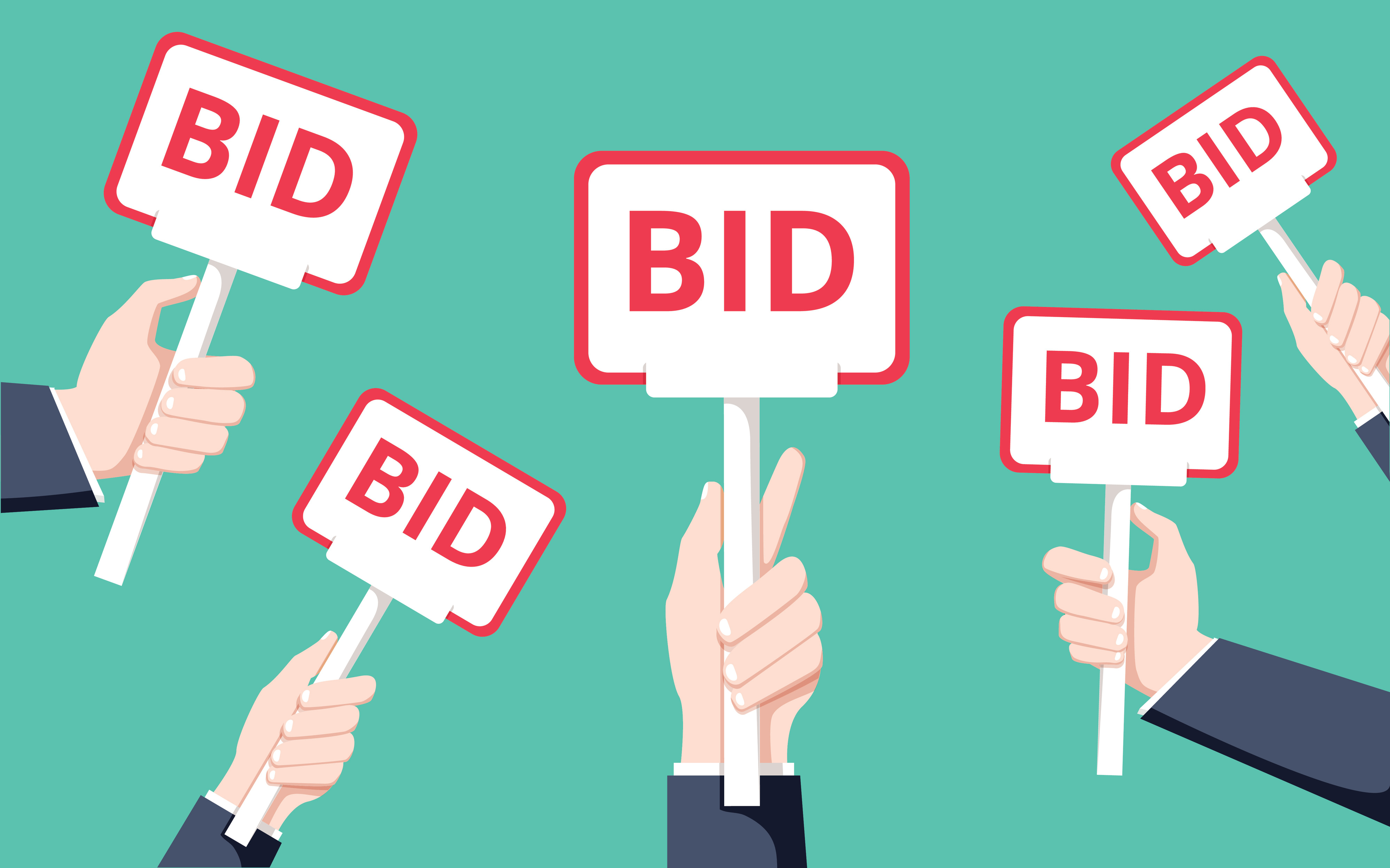 Gold (GLD) – China and Falling Ratetook profits on Long 10/$230-$235 call spread took profits on Long 10/$220-$225 call spread, took profits on Long 8/$210-215 call spread,took profits on Long 7/$200-205 call spread, Long 6/$207.5-$212.5 call spreadtook profits on Long 4/$194-$197 call spread,  took profits on long 5/$165-$170 bull call spread
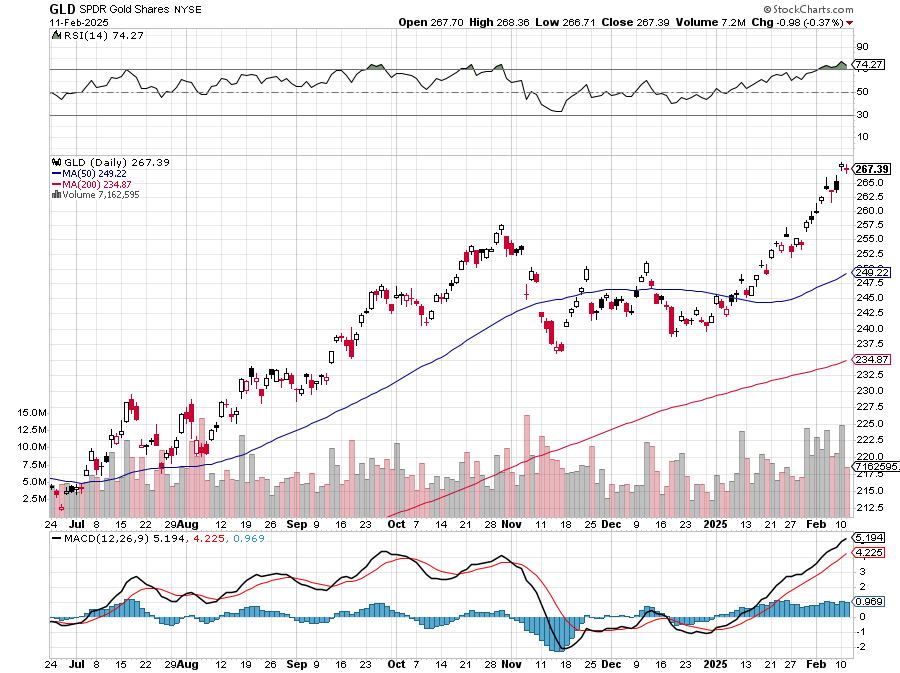 Market Vectors Gold Miners ETF- (GDX) – took profit on long 6/$207.50-$212.50 call spread, took profit on long 7/$200-$205 call spread
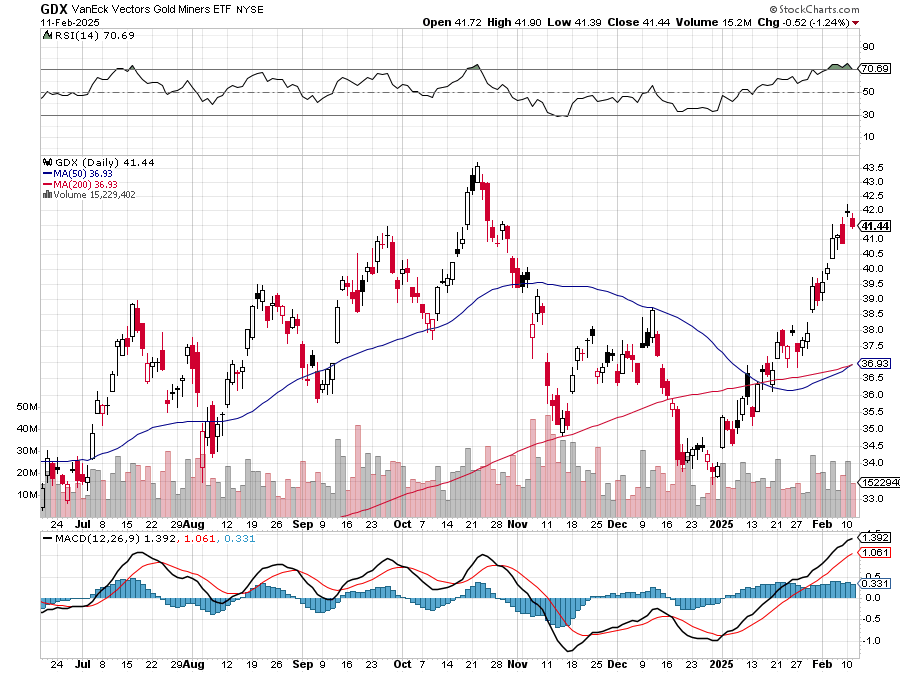 Barrick Gold (GOLD)took profit on long 1/$15.50-$16.50 call spread
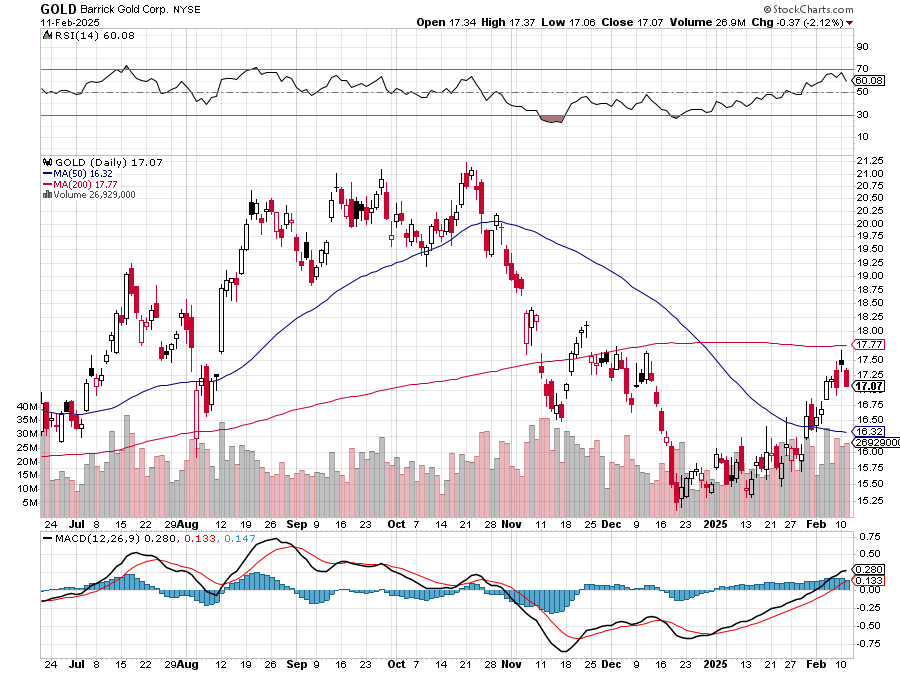 Newmont Mining- (NEM)- Sometimes you Just Get Luckytook profits on long 10/$47-$50 call spread, took profits on long $55-60 call spread
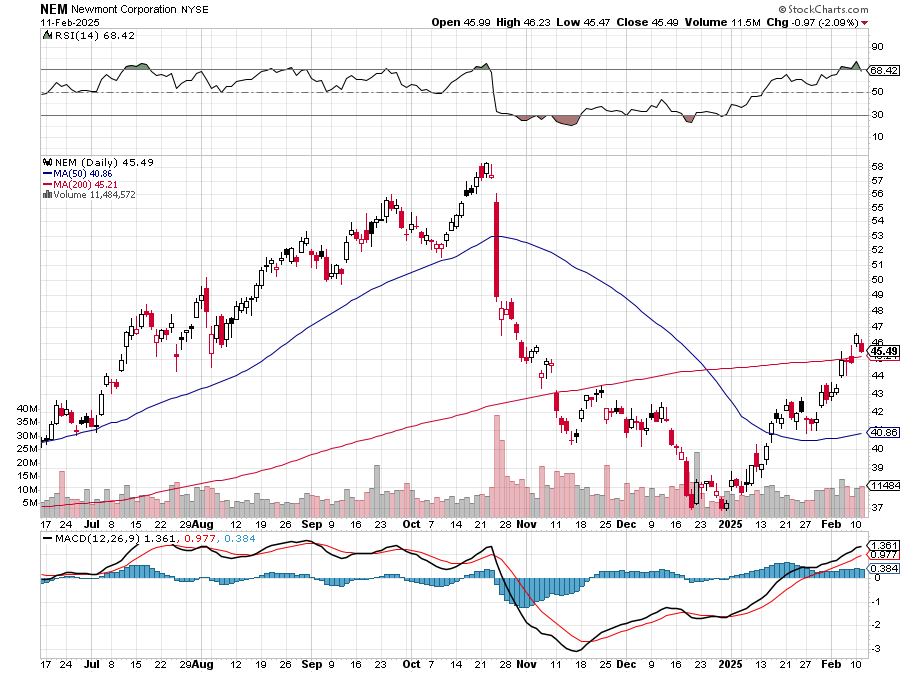 Silver- (SLV)-stopped out of long 6/$23-$25 call spread, took profits on long 11/$19-$20 call spread
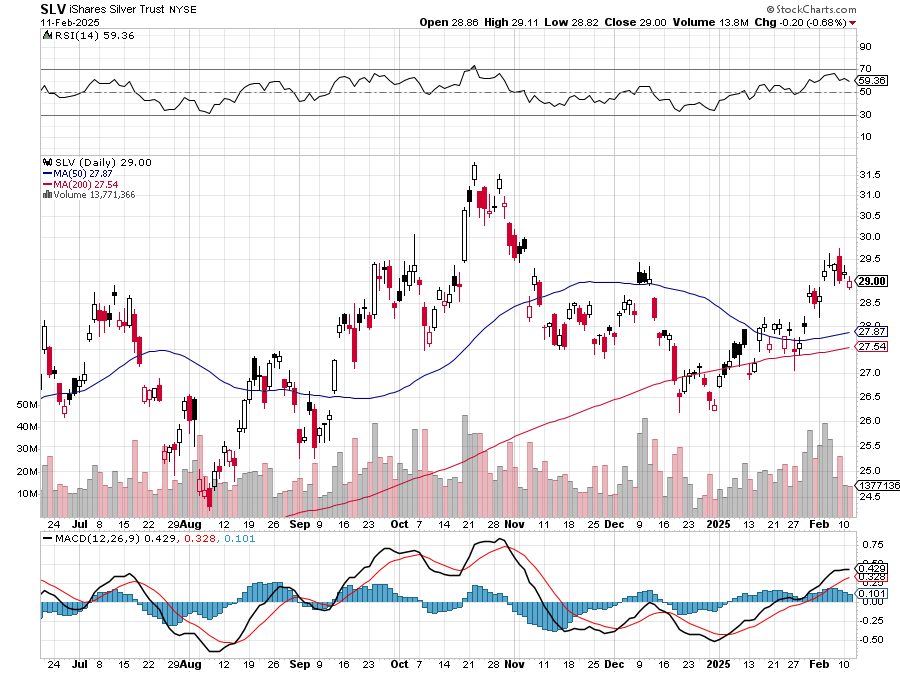 Silver Miners - (SIL)-
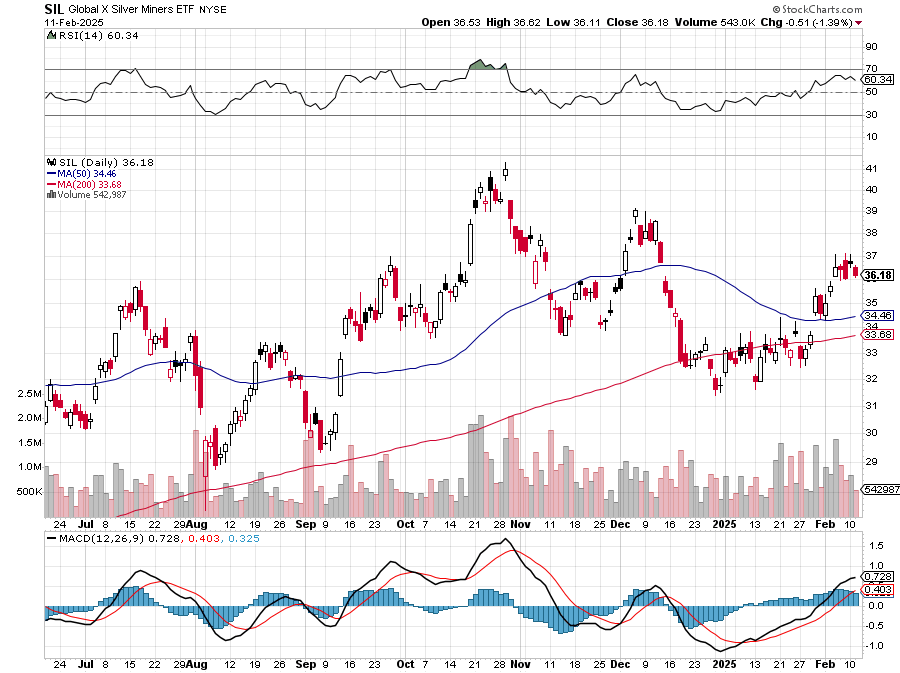 Wheaton Precious Metals - (WPM)- LEAPS Approaching Max Profittook profits on long 4/$39-$42 call spread , took profits on long 1/$36-$39 call spread
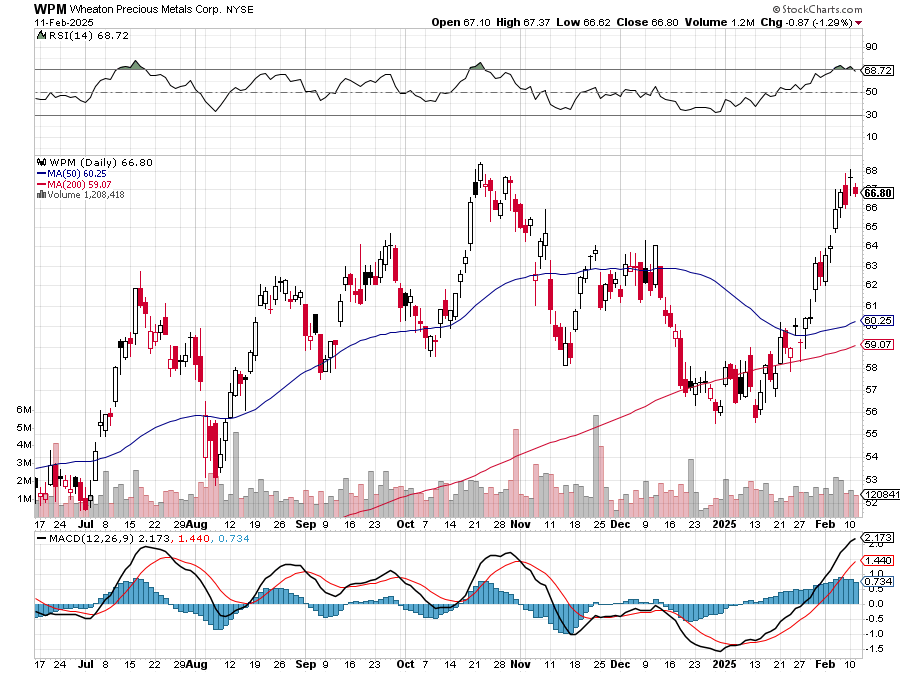 Platinum- (PPLT)- 556,000-ounce shortage this yeartook profits on long 1/$36-$39 call spread
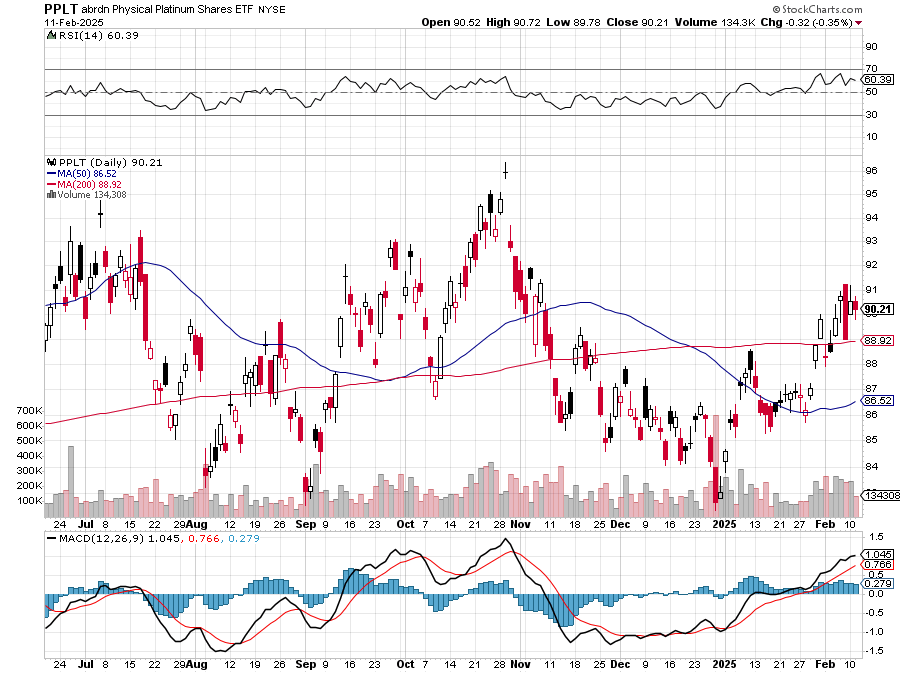 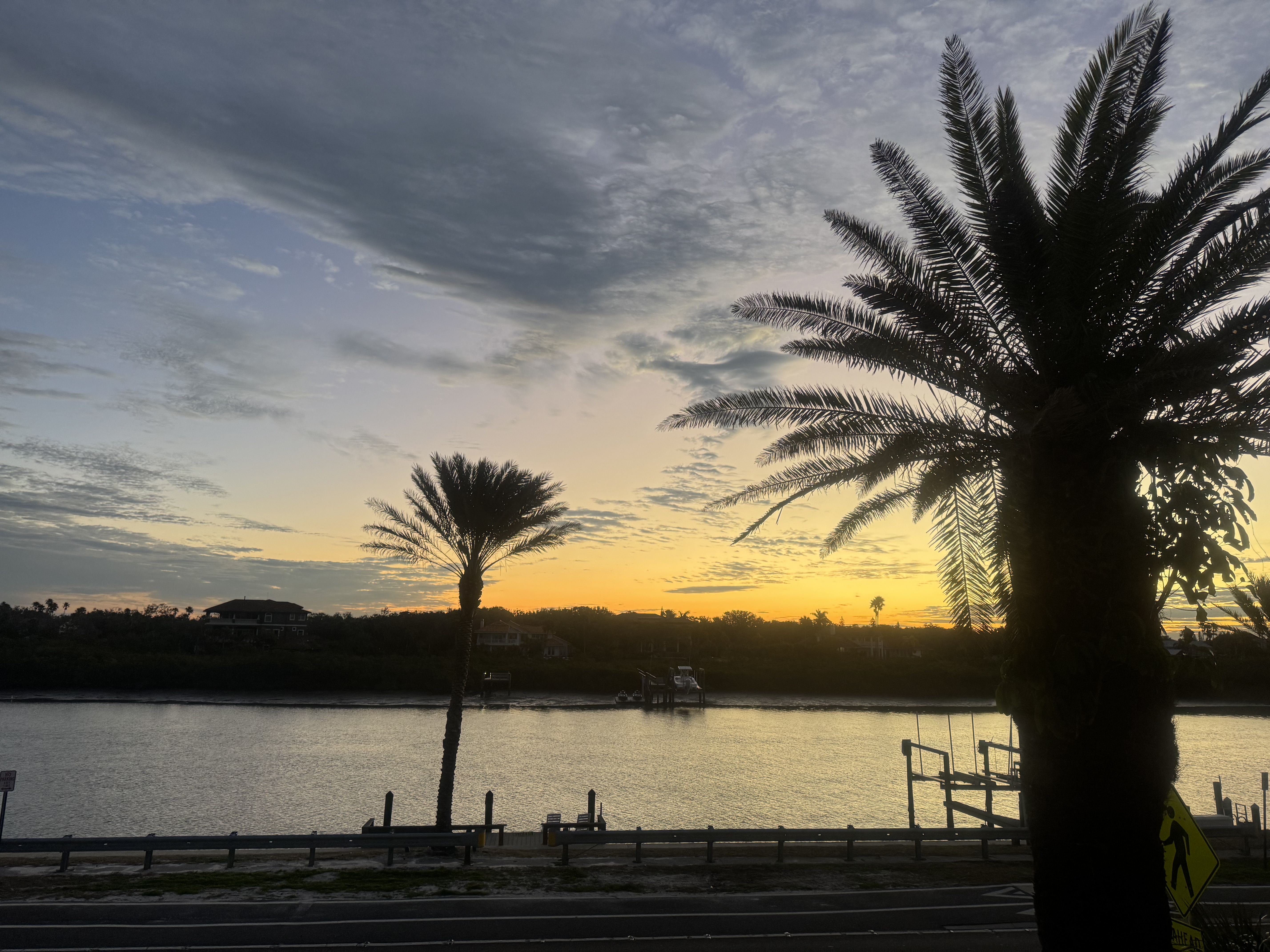 Real Estate – Stay Away
*Homebuyer Mortgage Demand is Collapsing, with the 30-year fixed at a buzzkill 7.0%*Demand is 39% lower YOY, with housing demand at a 30-year low*Homes are sitting on the market much longer. Avoid all real estate plays*US Home Sales Hit 30-Year Low, in 2024, the second year in a row of weak sales*High costs related to homeownership sapped sales again*The average rate for a 30-year fixed mortgage has hovered between 6% and 8% since late 2022*Avoid real estate plays.
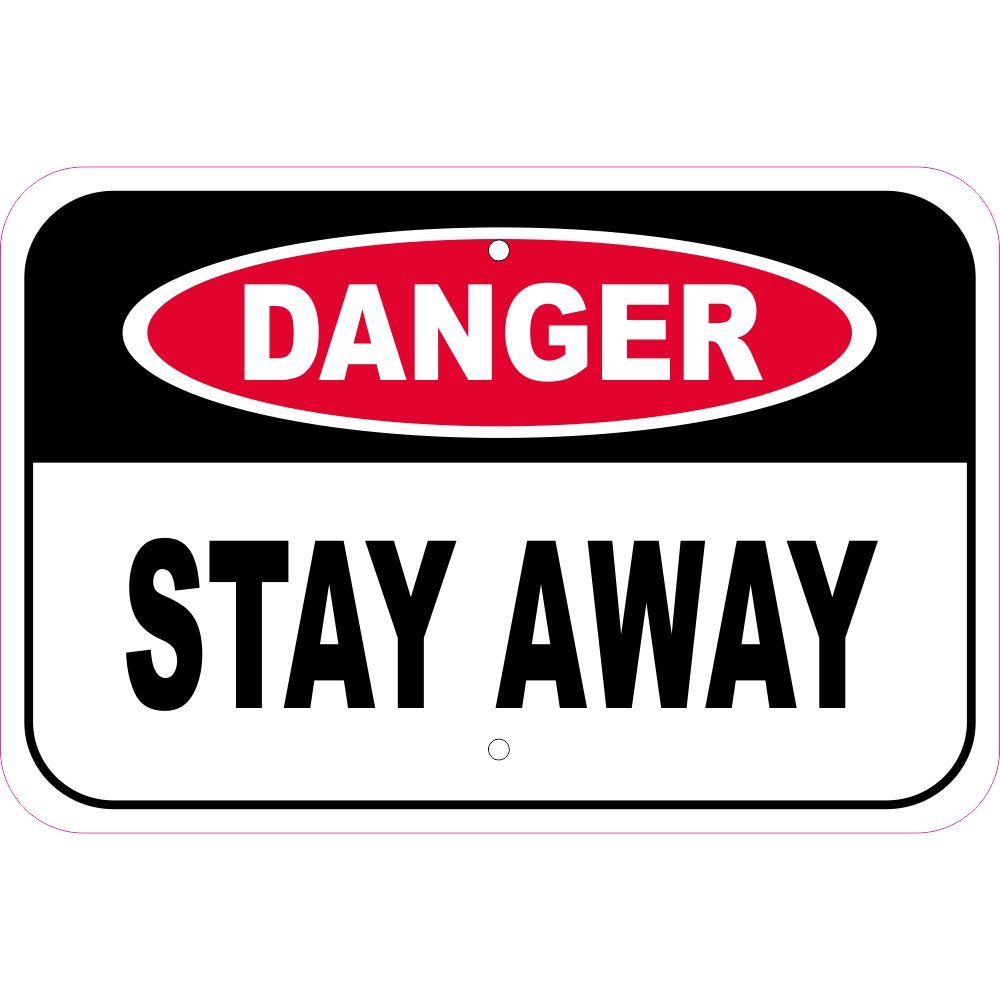 S&P Case Shiller SlowsS&P Case Shiller Rises to +4.2% YOY in September, with its National Home Price IndexNew York gained +7.5%, Chicago +6.2%, and Las Vegas+5.9%.
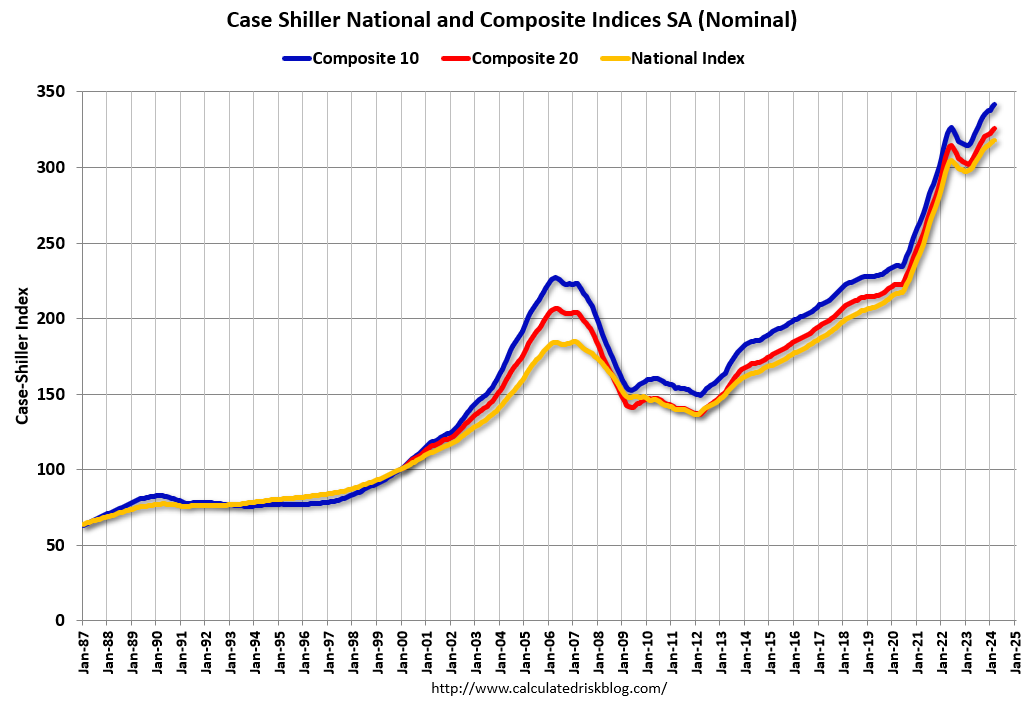 Crown Castle International (CCI) – 6.62% yielding 5G cell phone tower REITEliot Management Pushes up stock with activist bidLong 8/$90-$95 call spread,
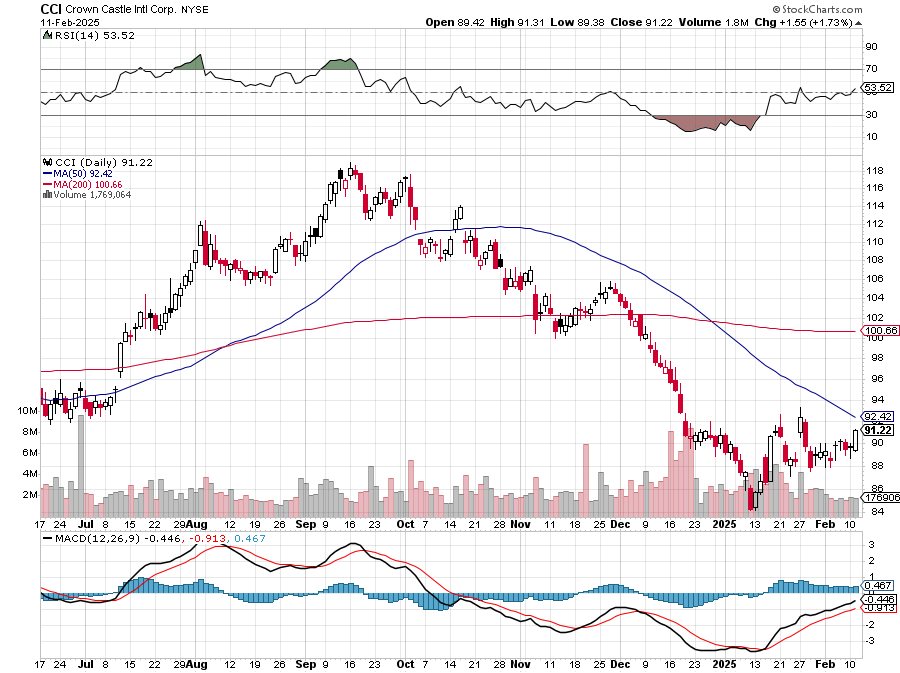 US Home Construction Index (ITB)(DHI), (LEN), (PHM), (TOL), (NVR)
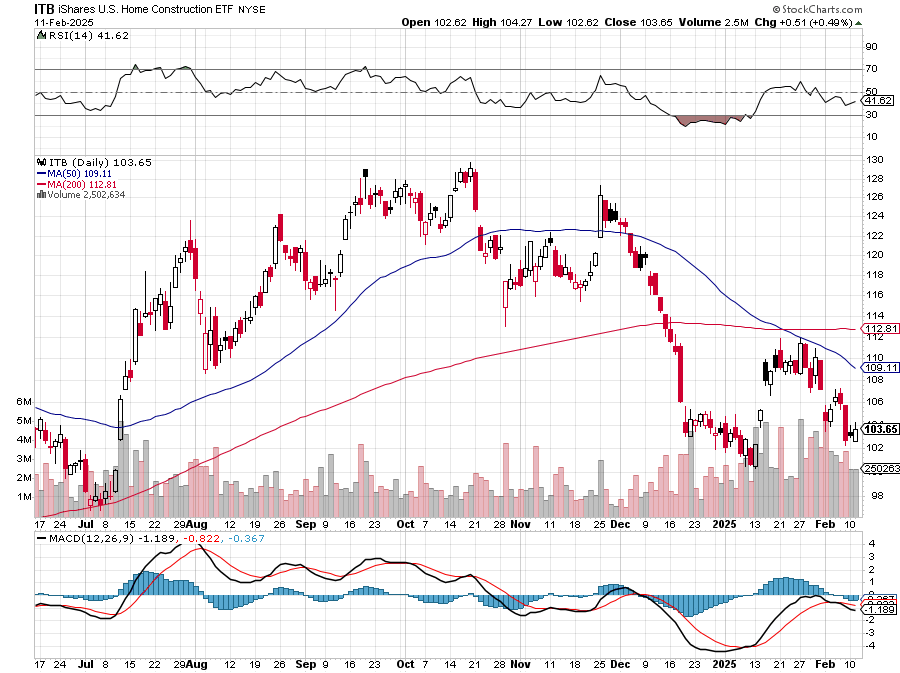 DH Horton (DHI)Horton Bombs, with the stock dropping some 11% in Tuesday morning trading after the U.S.'s largest homebuilder issued its fiscal 2025 guidance took profits on long 11/$165-$175
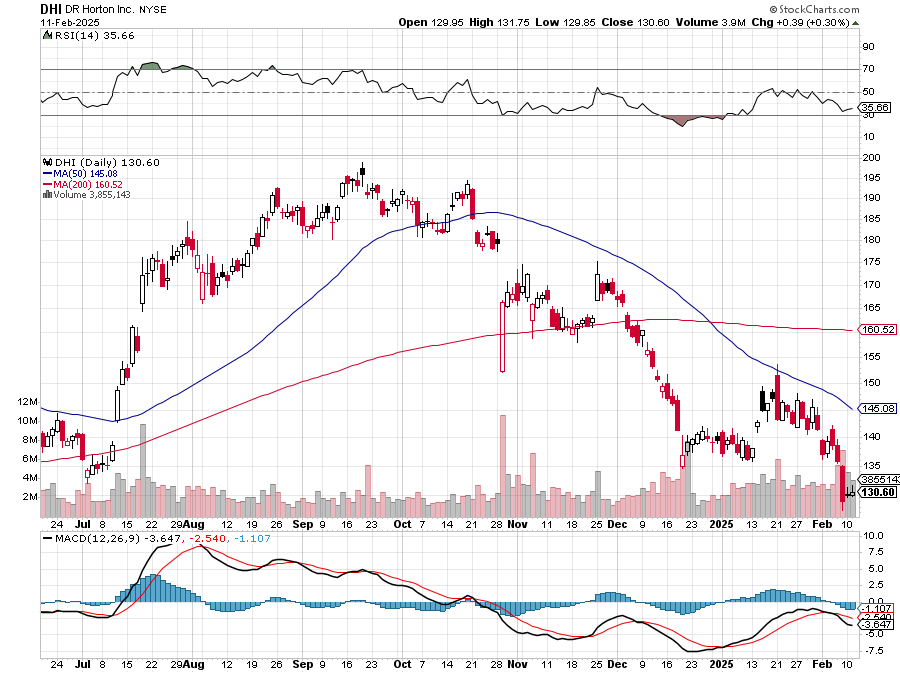 Trade Sheet-So What Do We Do About All This?
*Stocks – buy the next big dip, sell rallies*Bonds – sell rallies*Commodities- stand aside*Currencies-stand aside*Precious Metals – buy dips*Energy – buy nuclear dips*Volatility – sell over $30*Real estate – stand aside
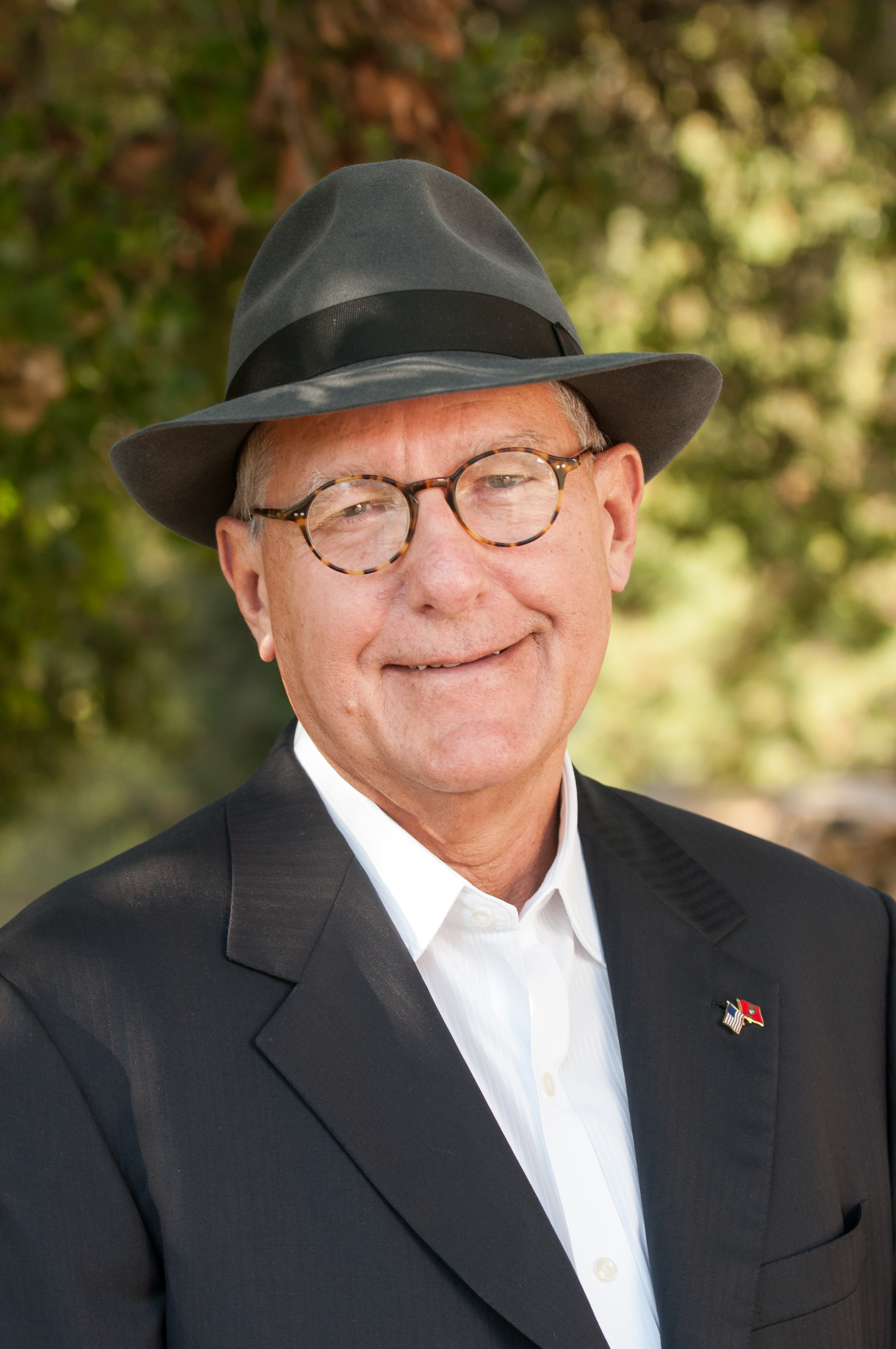 Next Strategy Webinar12:00 EST Wednesday, February 26 2025 from Incline Village, NVemail me questions at support@madhedgefundtrader.com
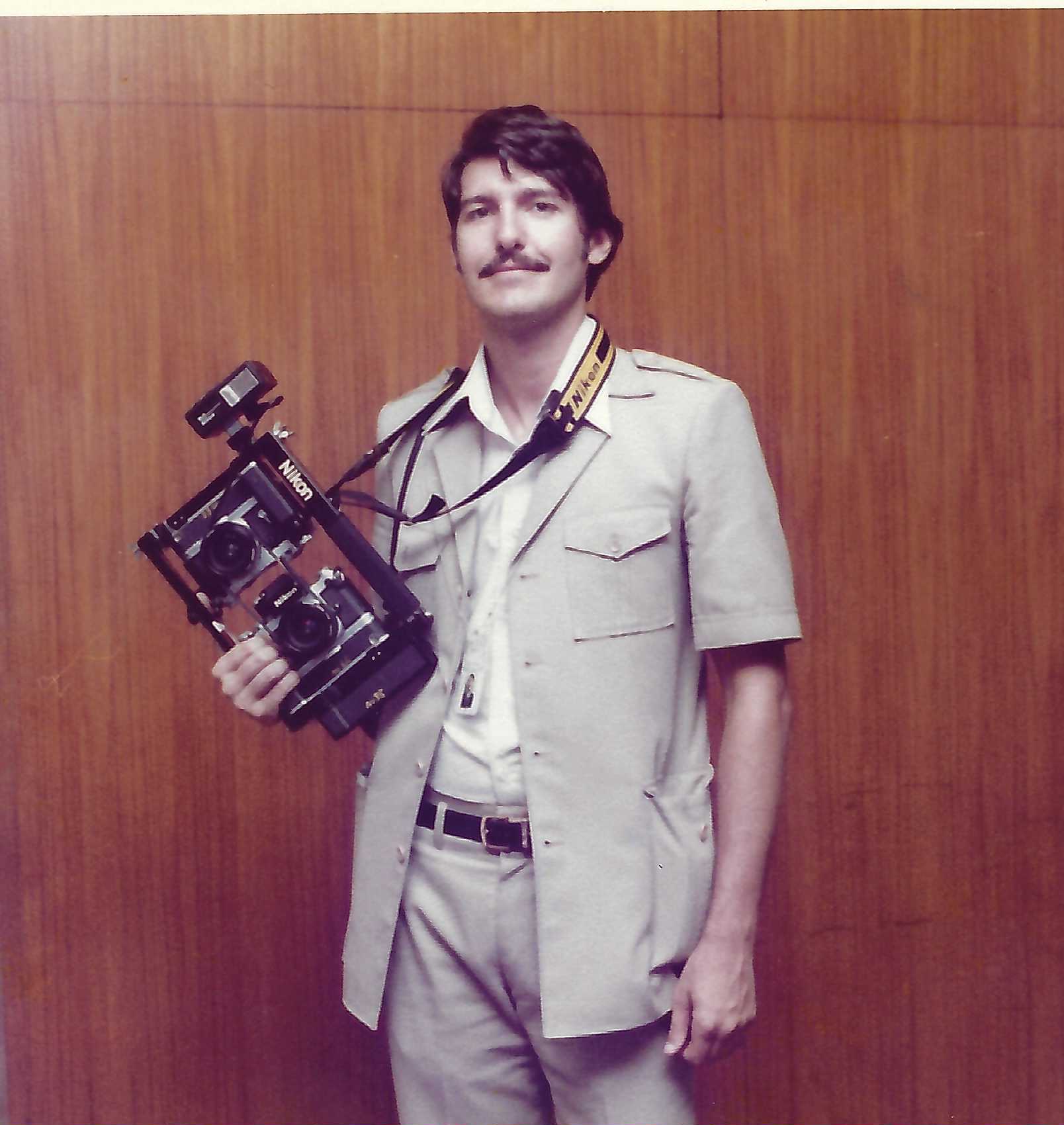 Good Luck and Good Trading!
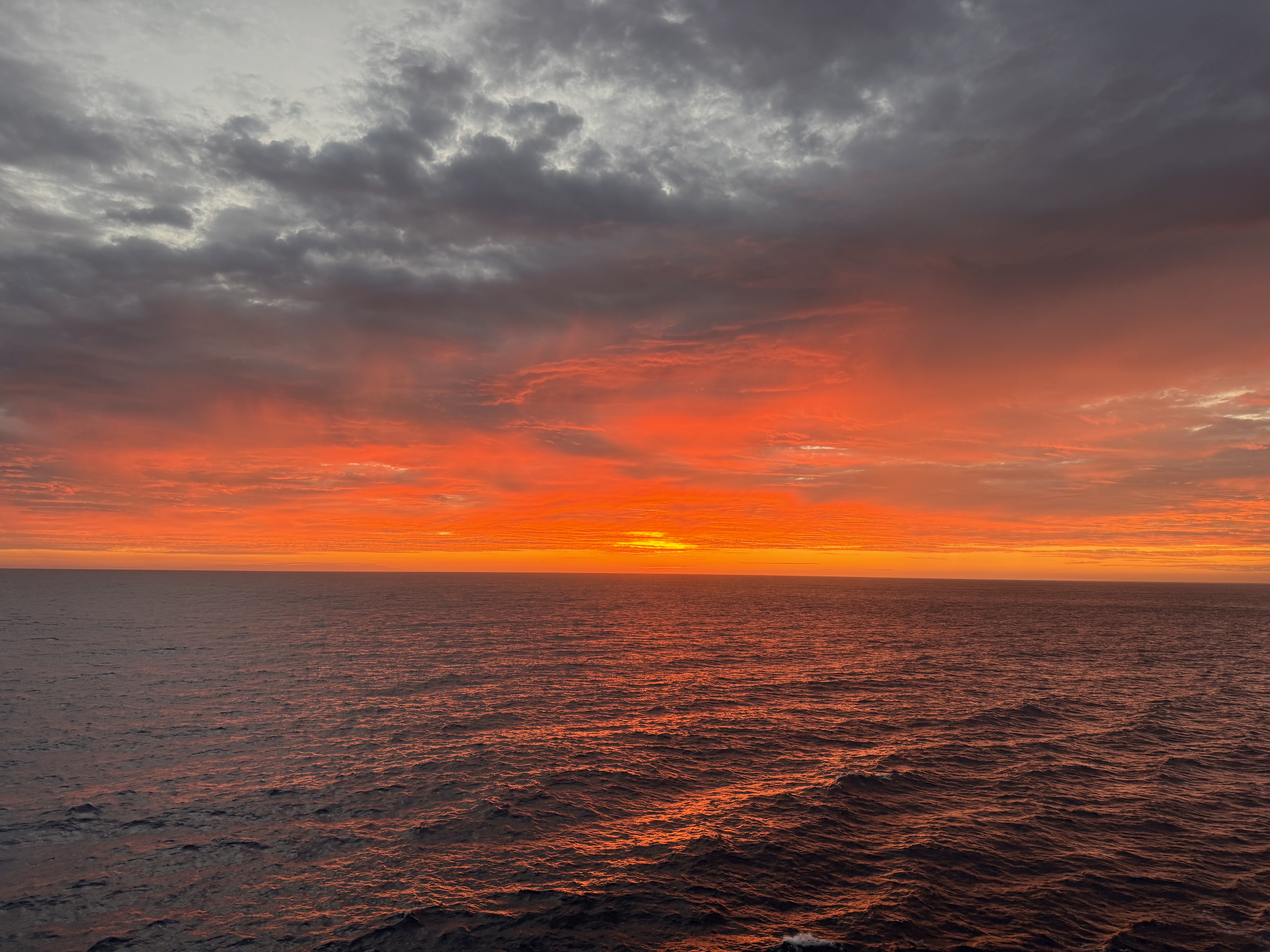